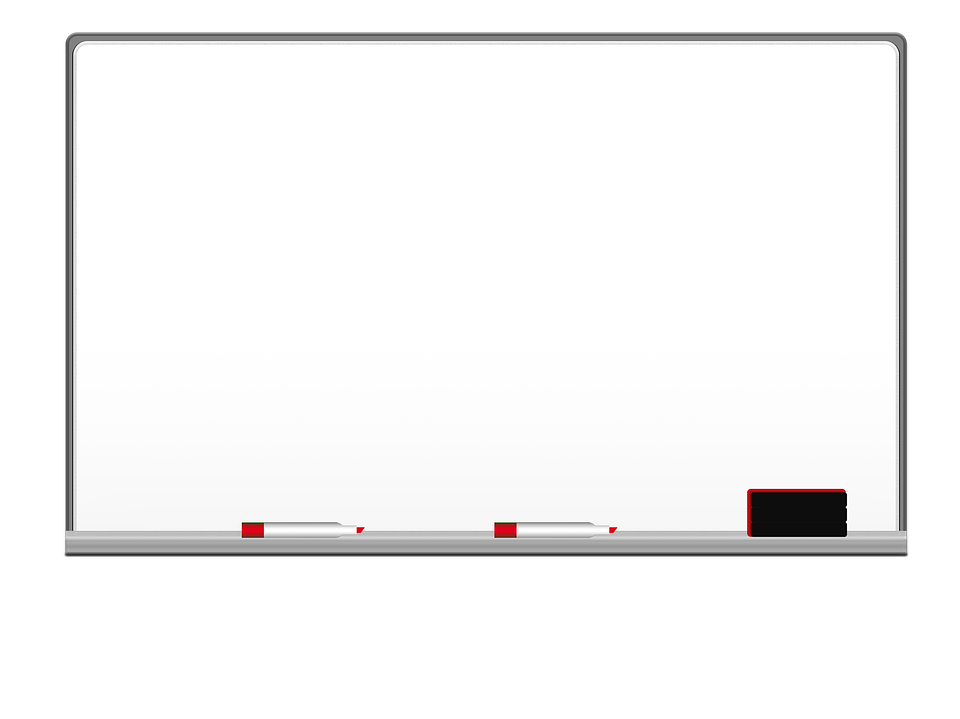 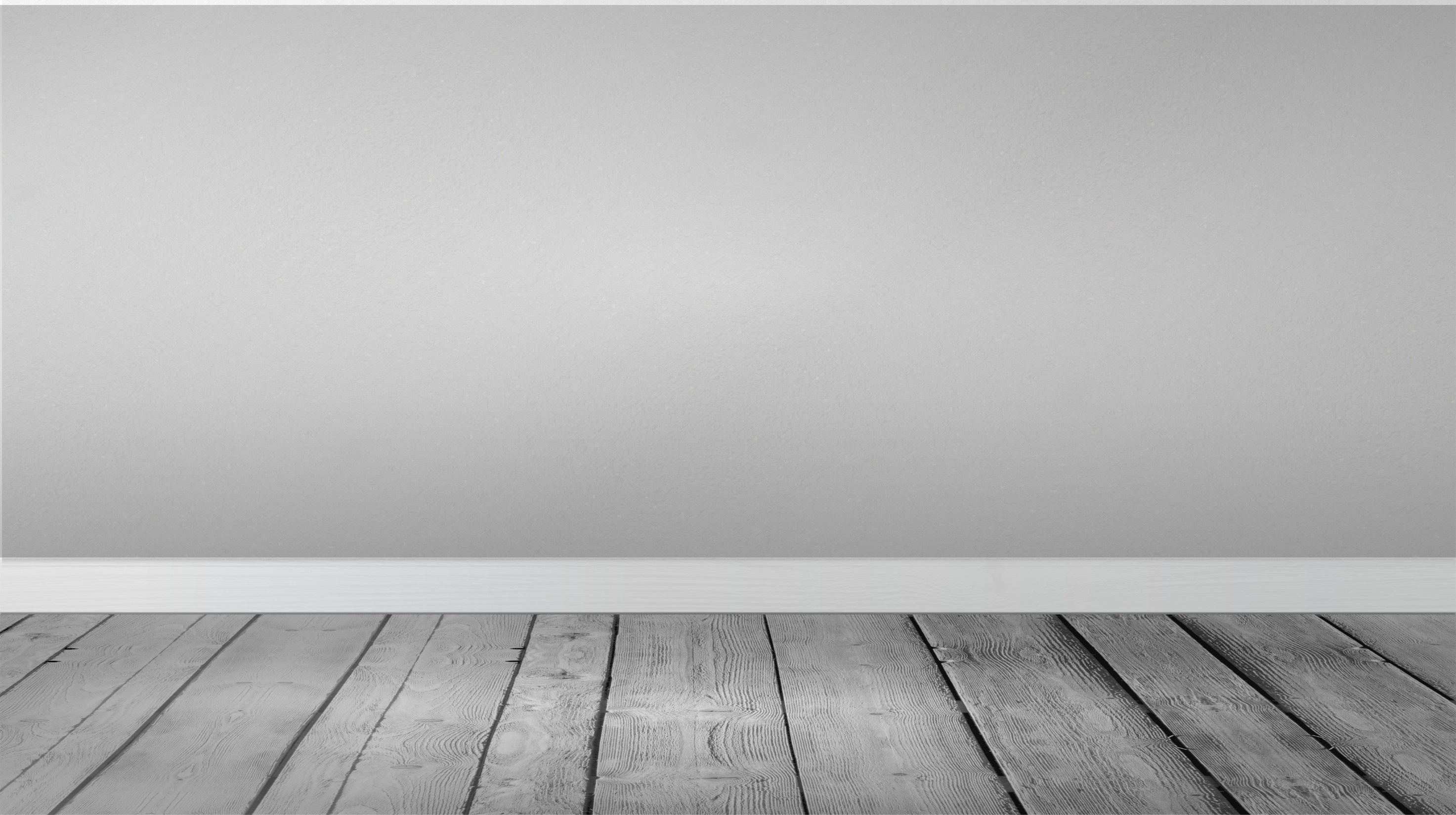 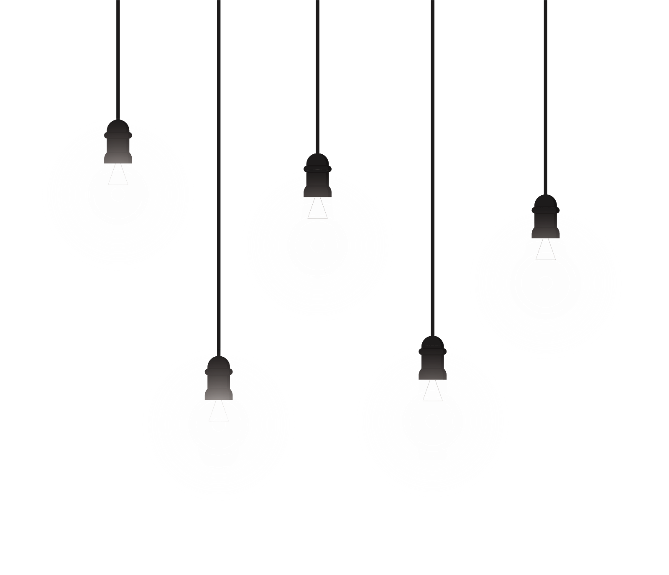 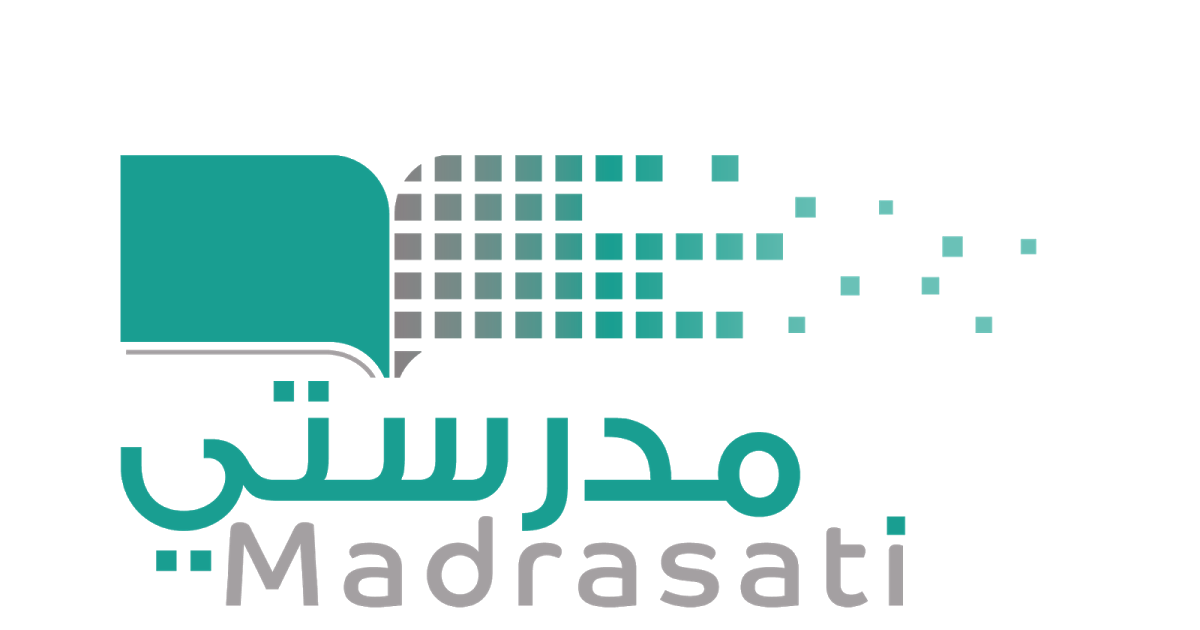 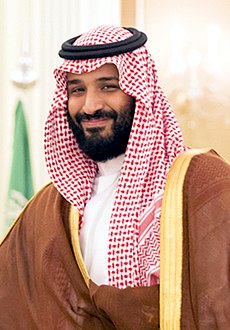 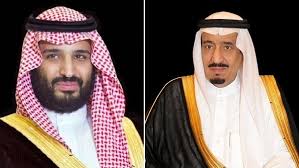 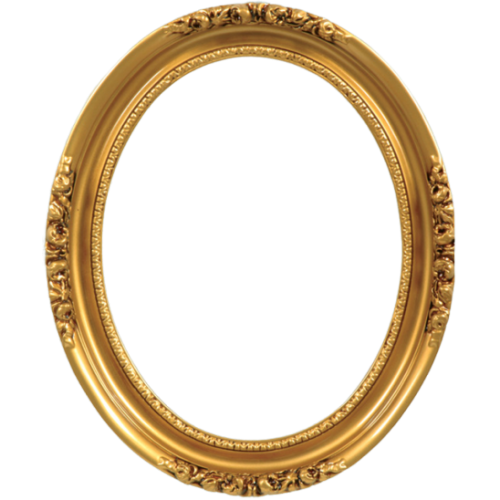 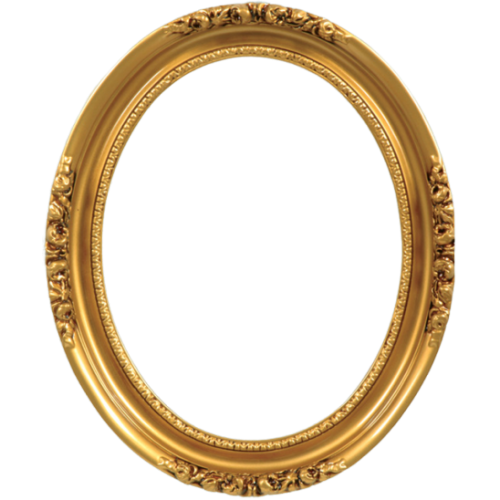 الموضوع : الدرس (1) الشغل والطاقة
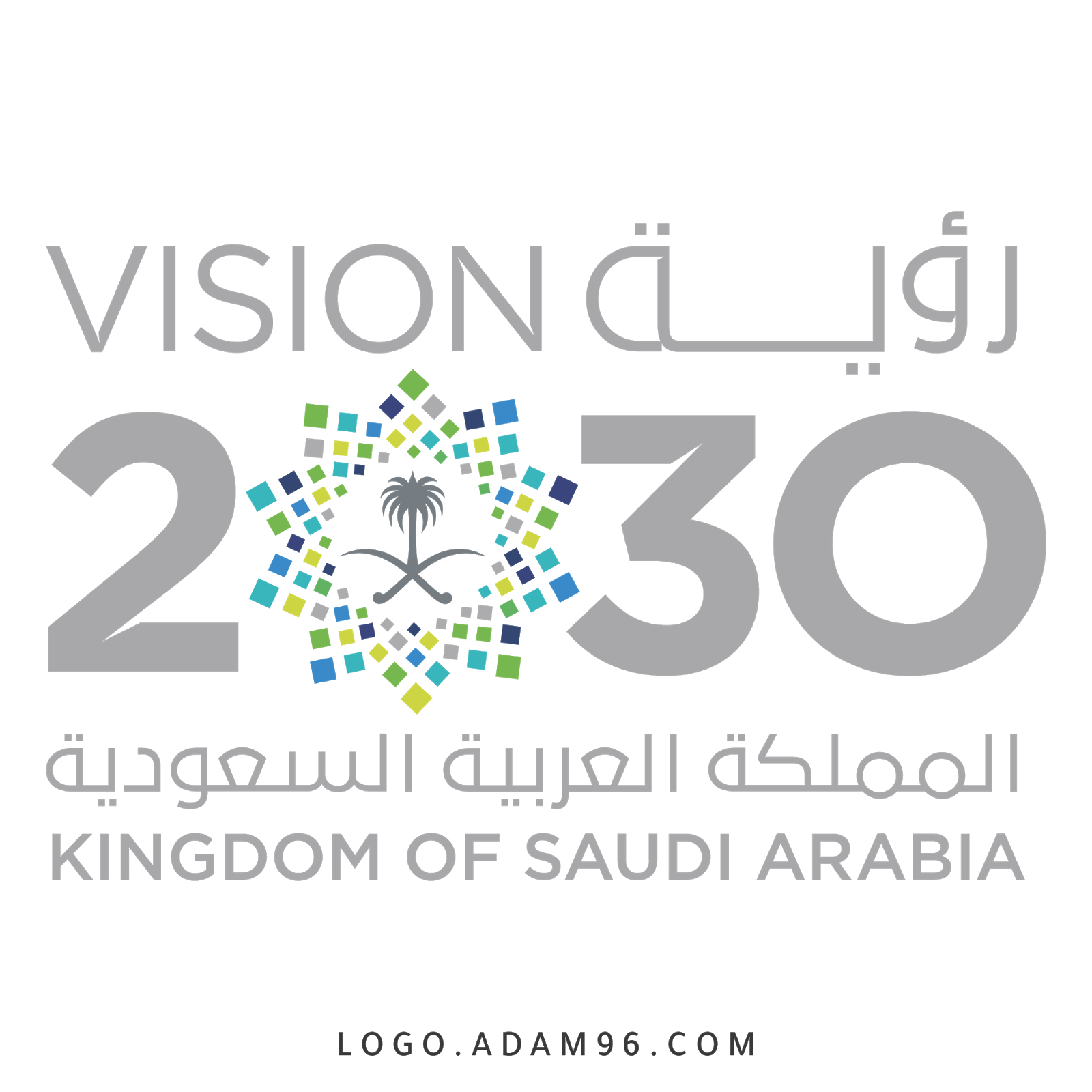 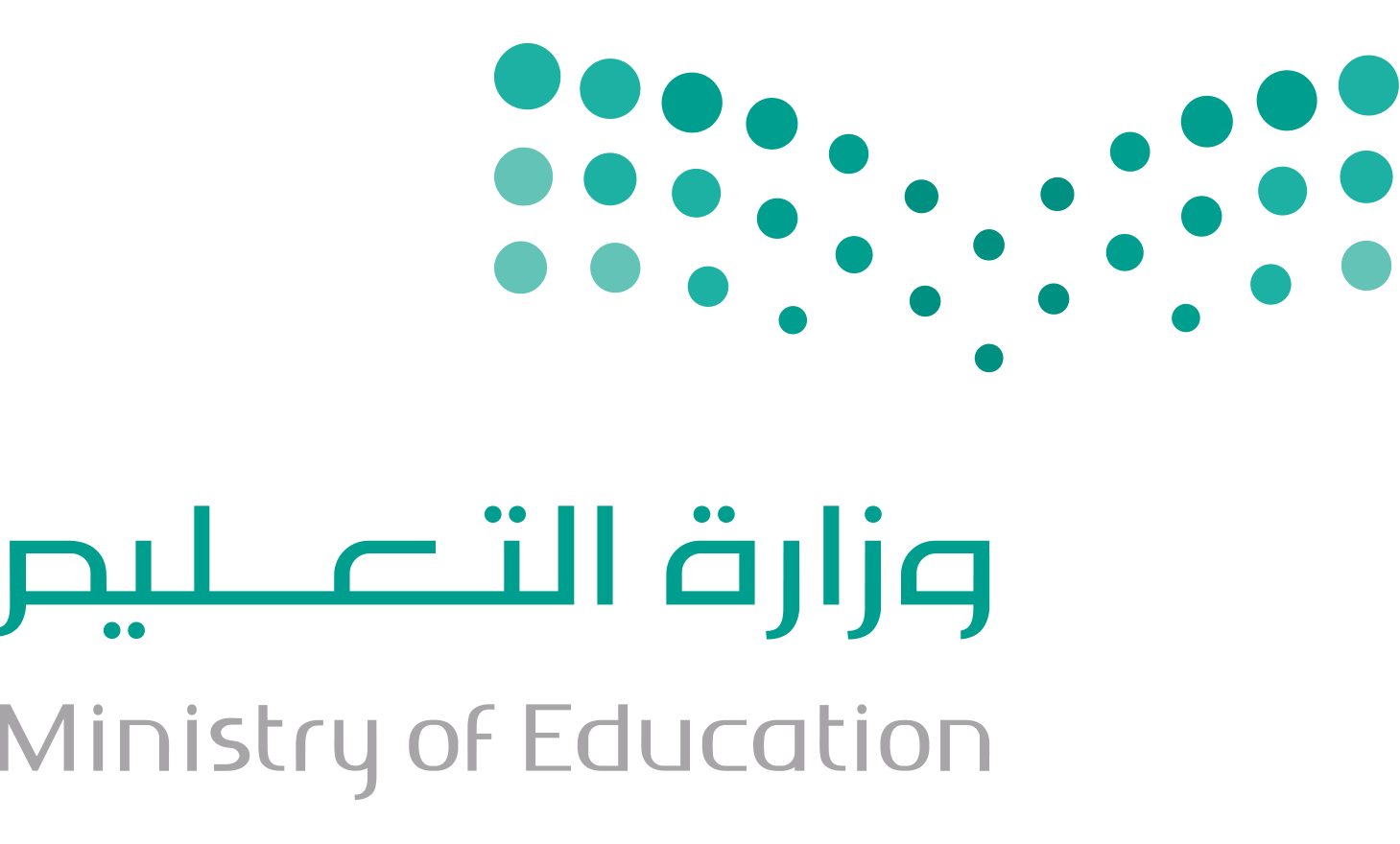 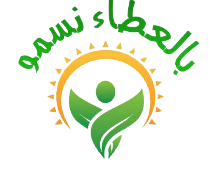 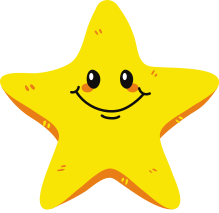 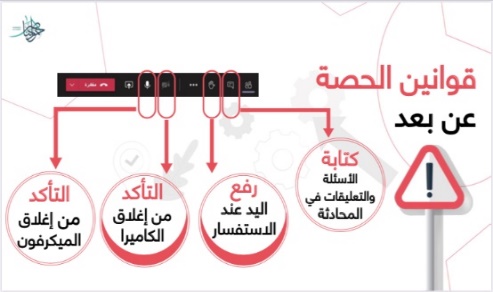 التاريخ :27-7-1442هـ
اليوم : الخميس
المادة : علوم
الوحدة(٥): القوى والطاقة
الفصل(١1): الطاقة والآلات
الدرس(1):الشغل والطاقة
ما هو 
شعوركِ اليوم ؟
قراءة الصور
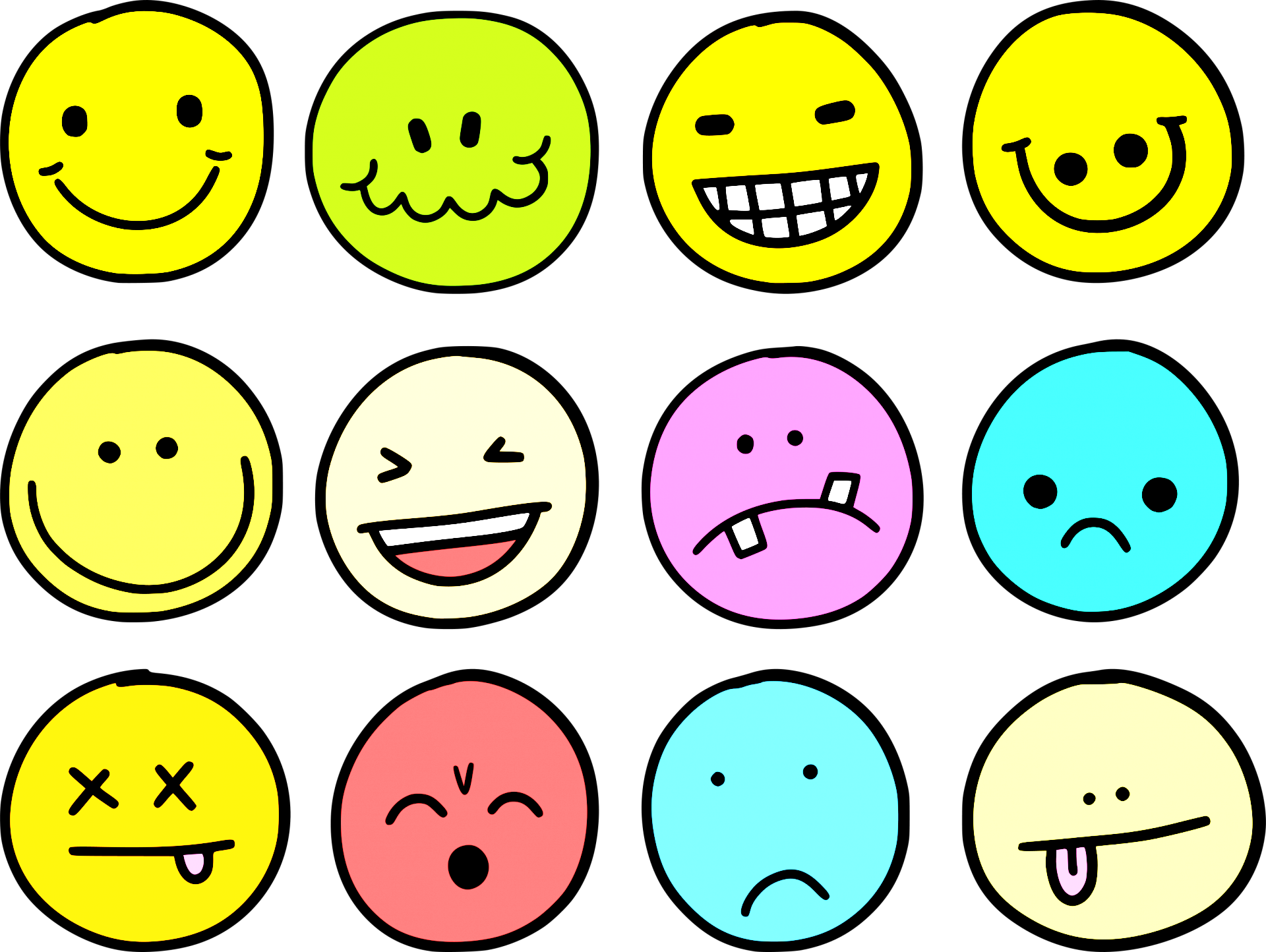 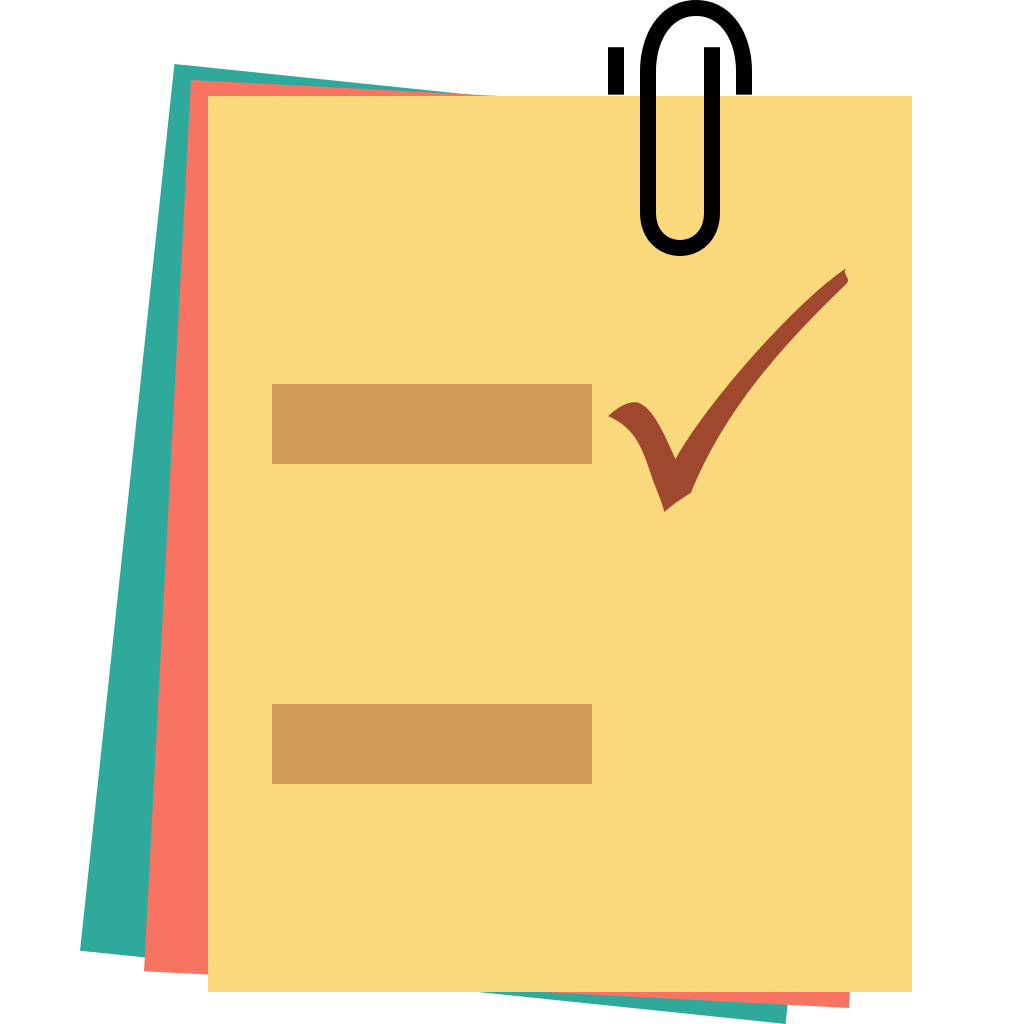 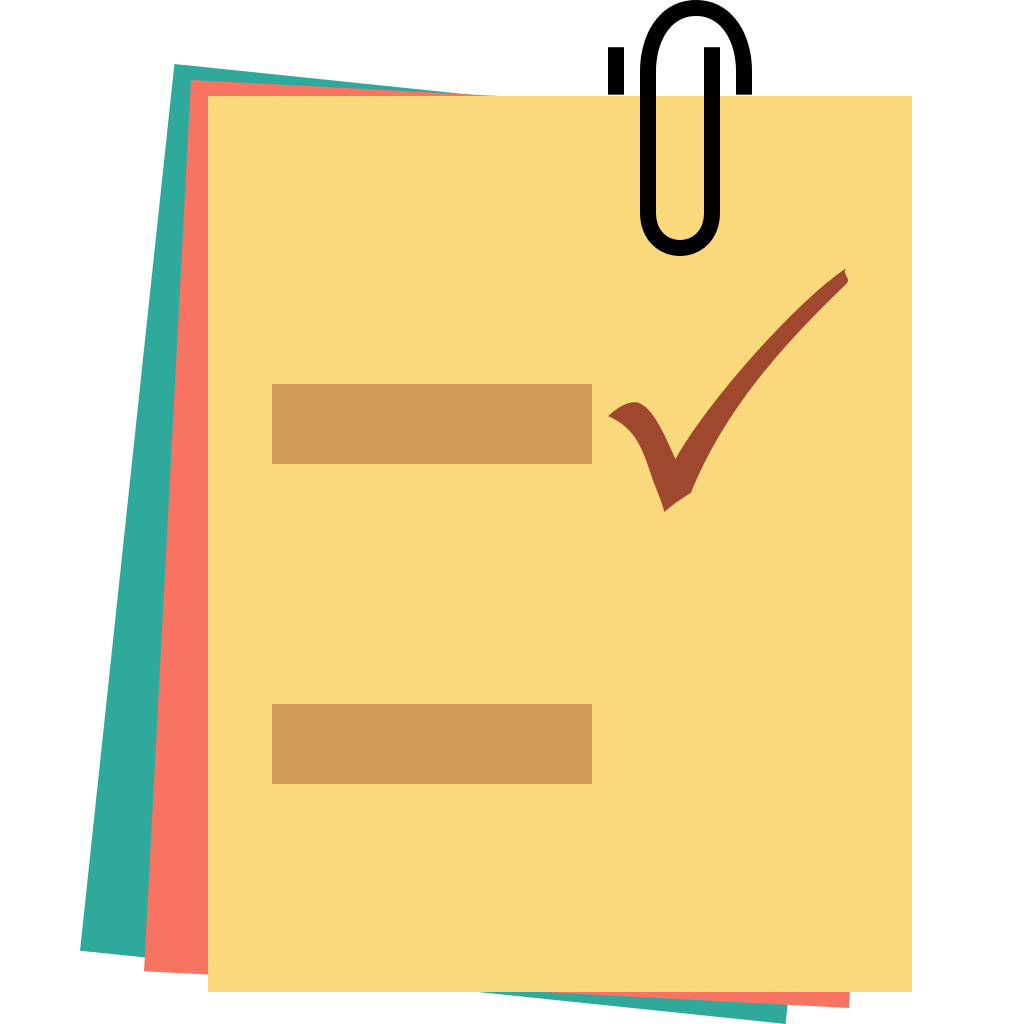 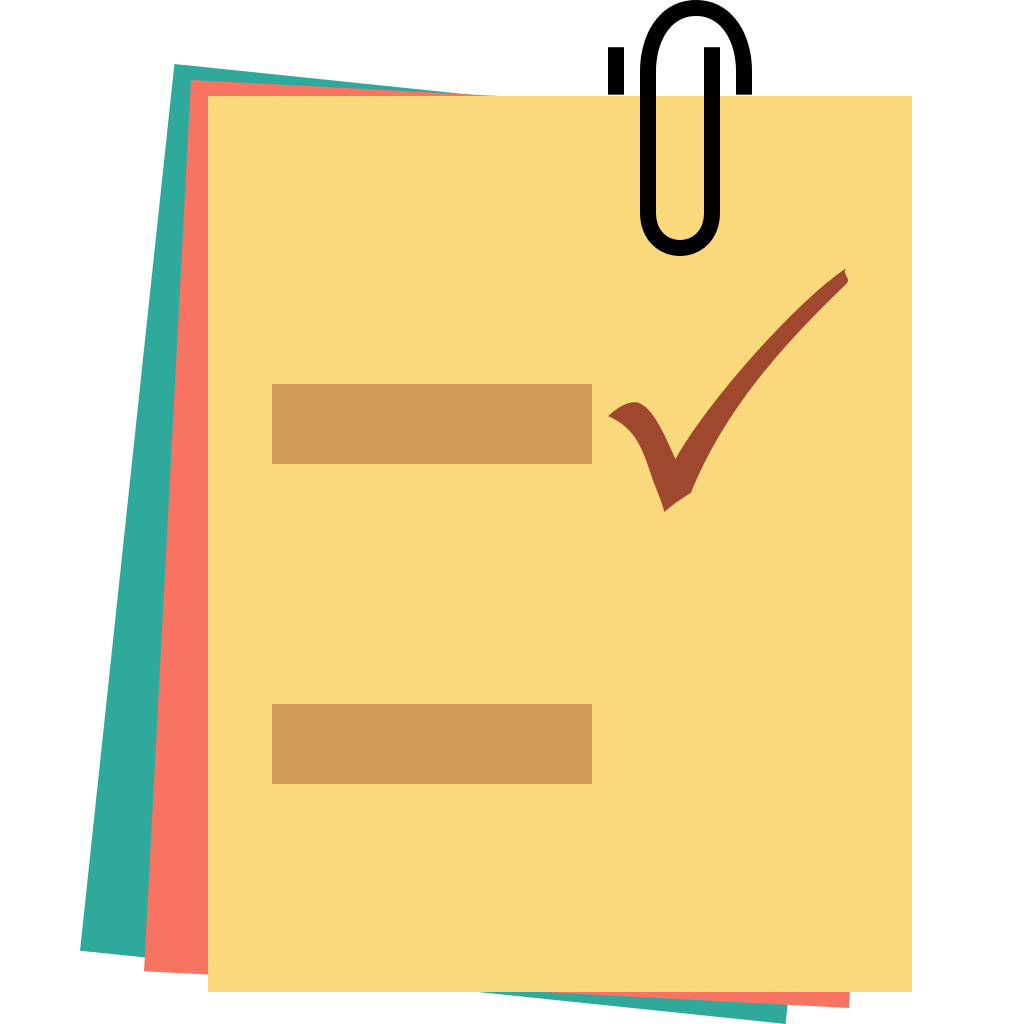 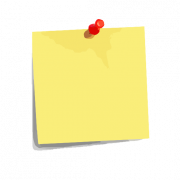 ننطلق
الحضور
الدعاء
جدول التعلم
نجمة اليوم
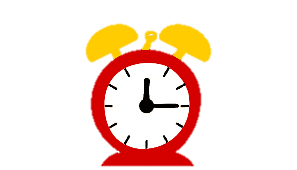 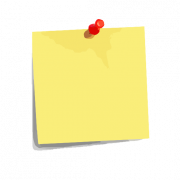 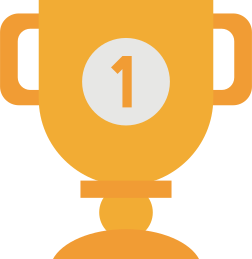 ليس العلم
 ما حفظ 
إنما العلم ما نفع
التفكير الناقد
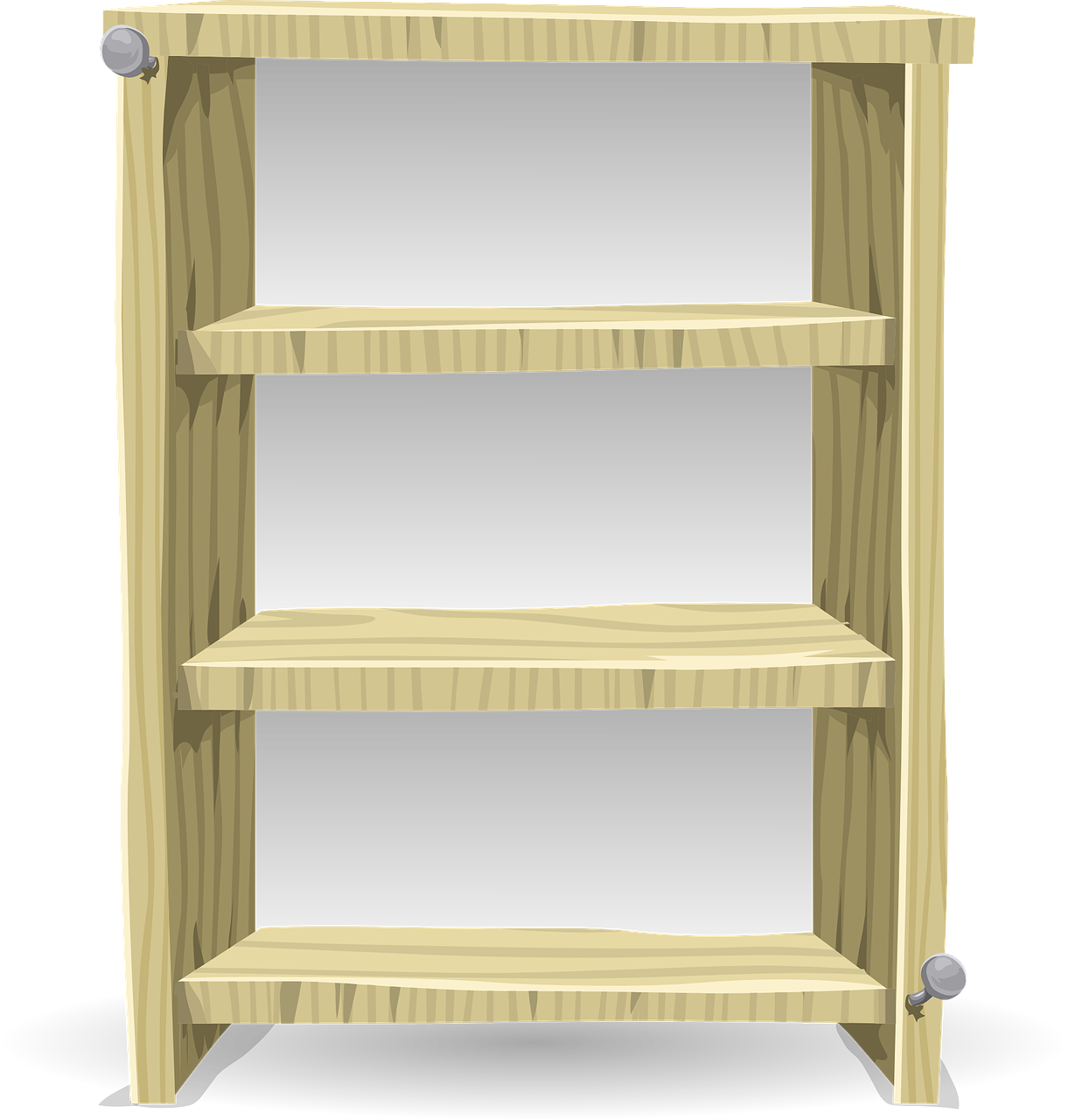 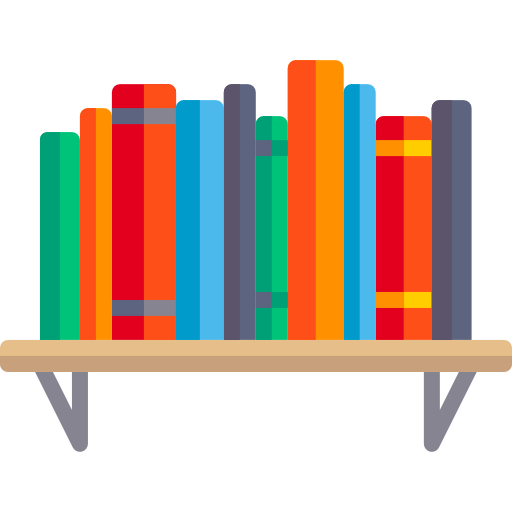 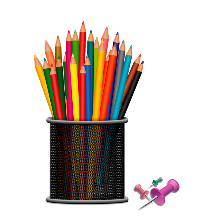 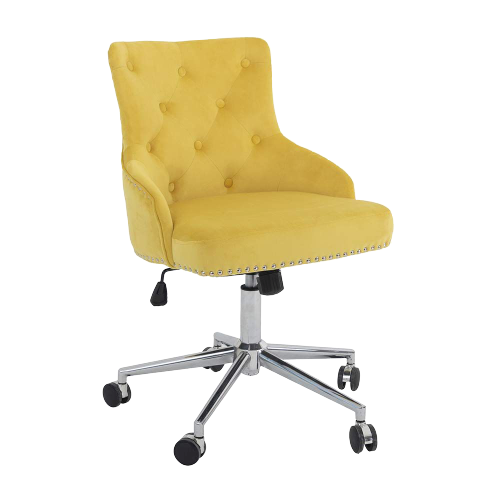 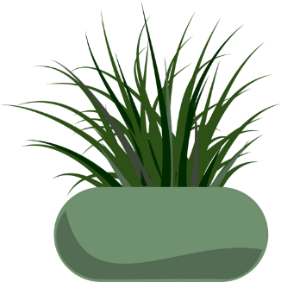 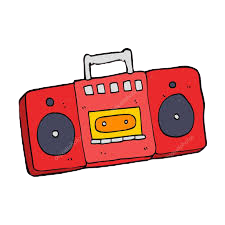 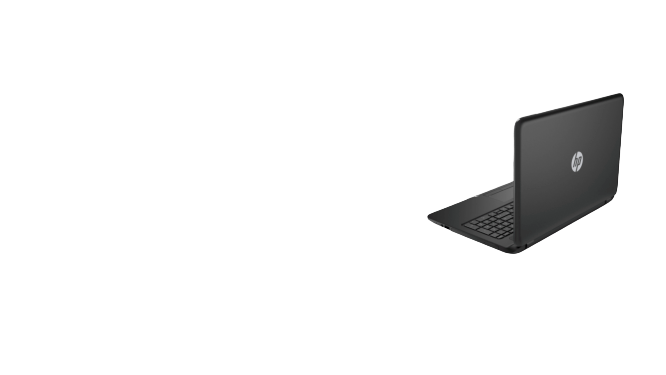 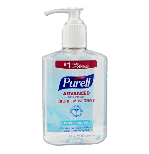 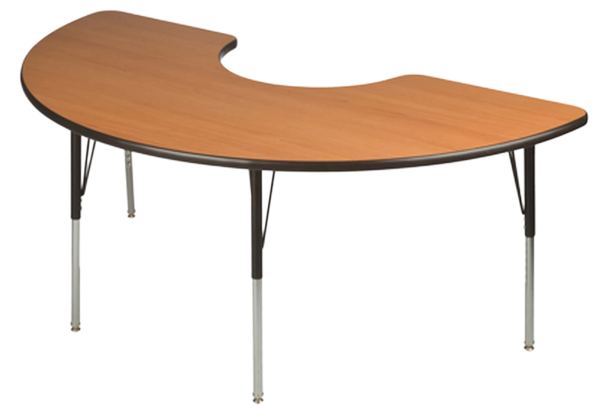 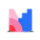 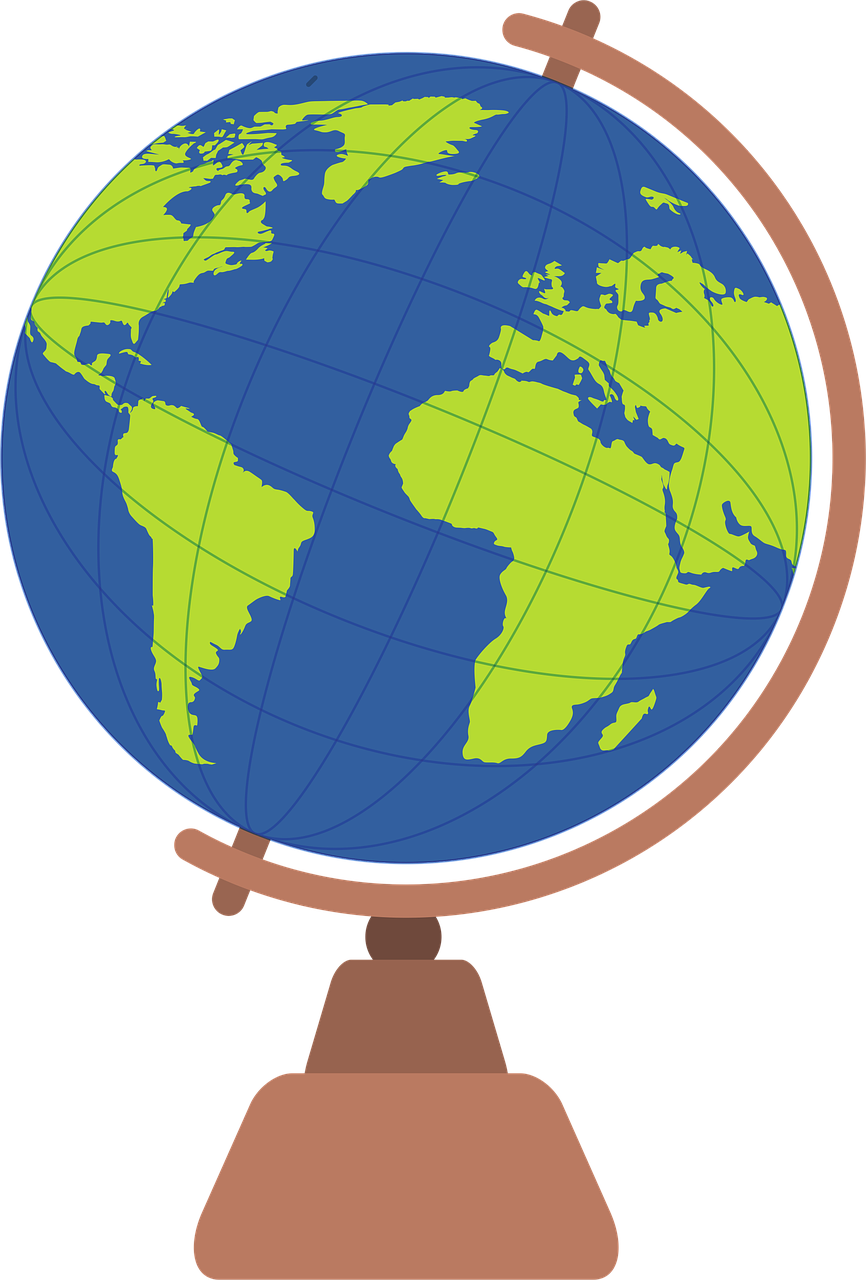 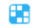 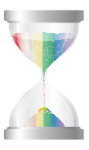 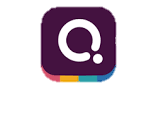 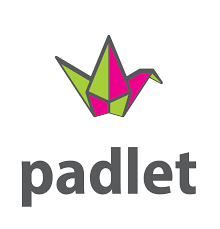 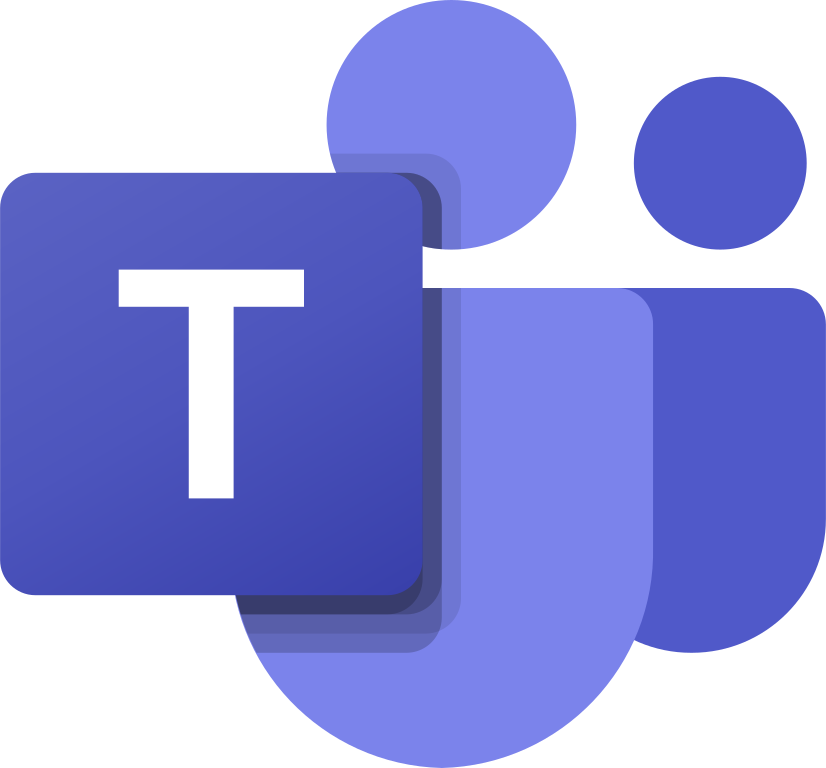 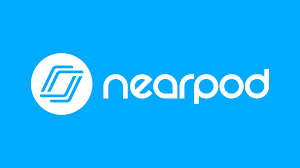 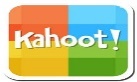 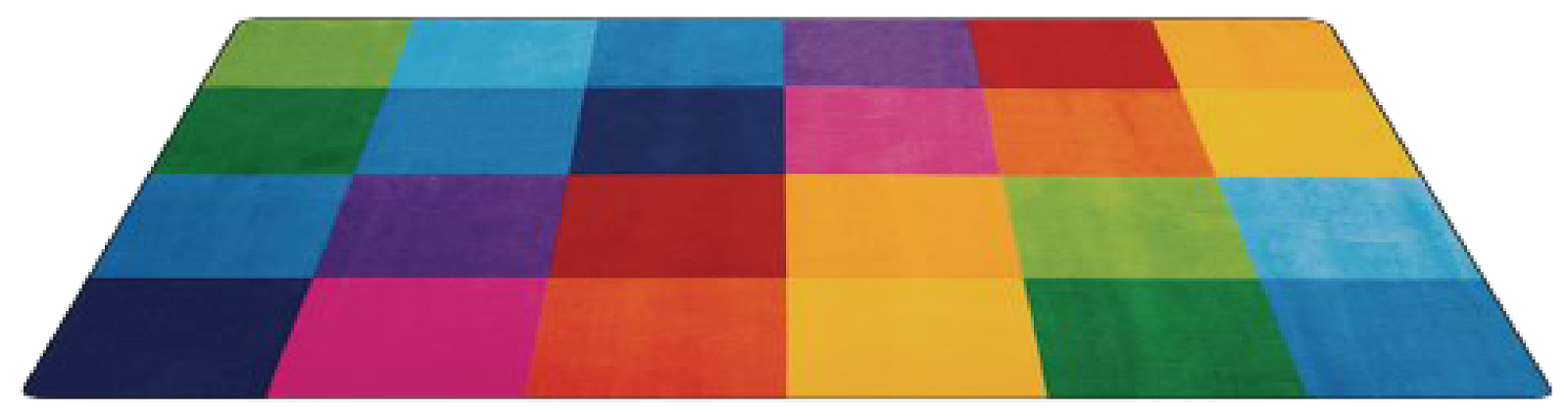 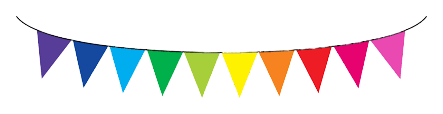 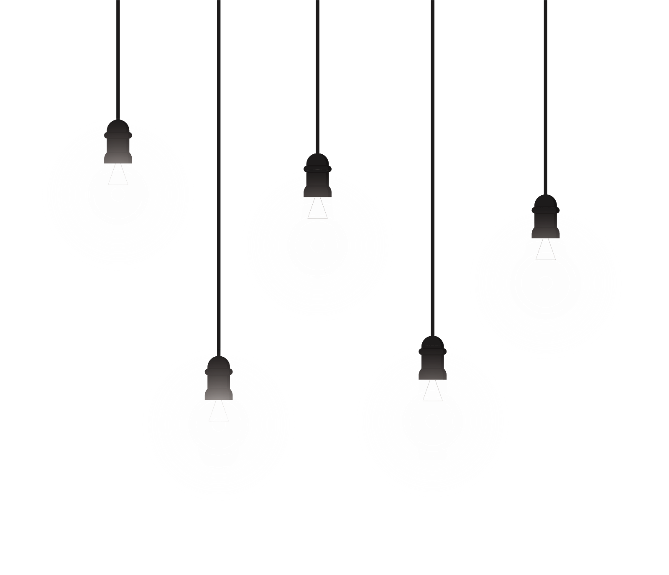 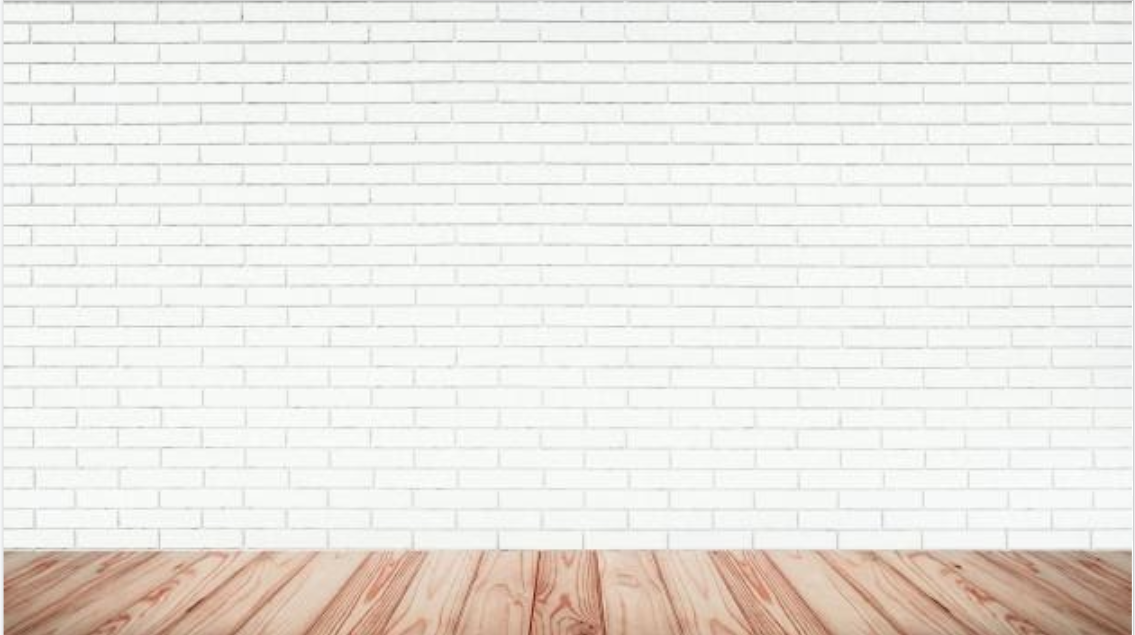 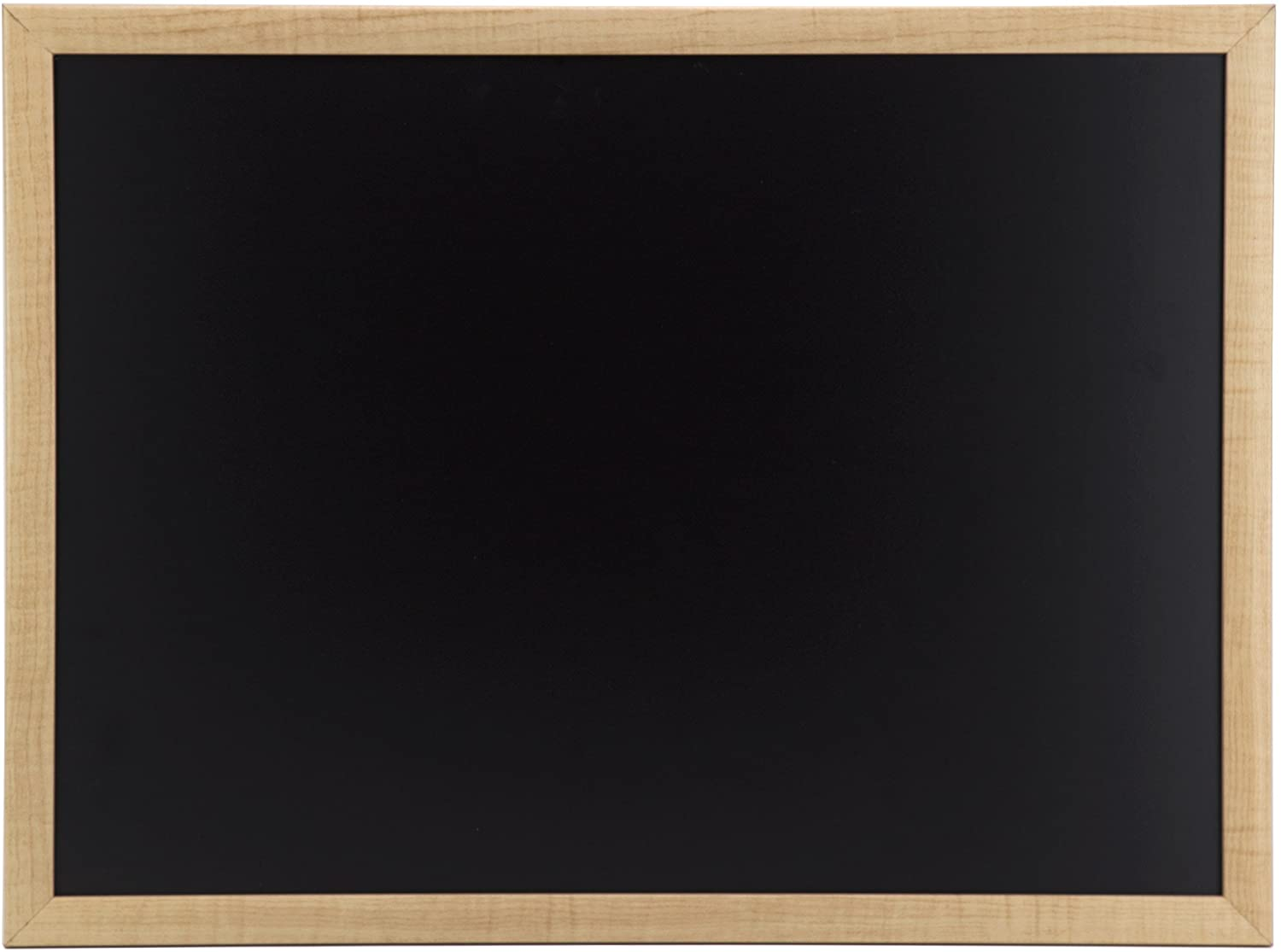 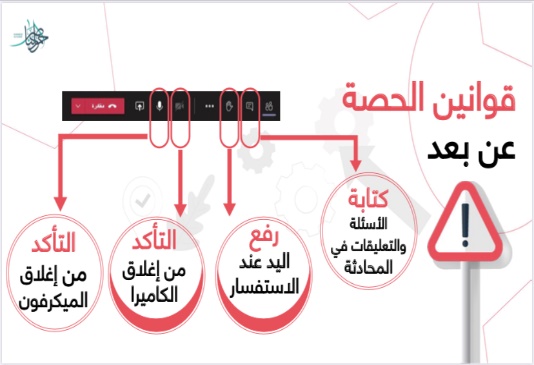 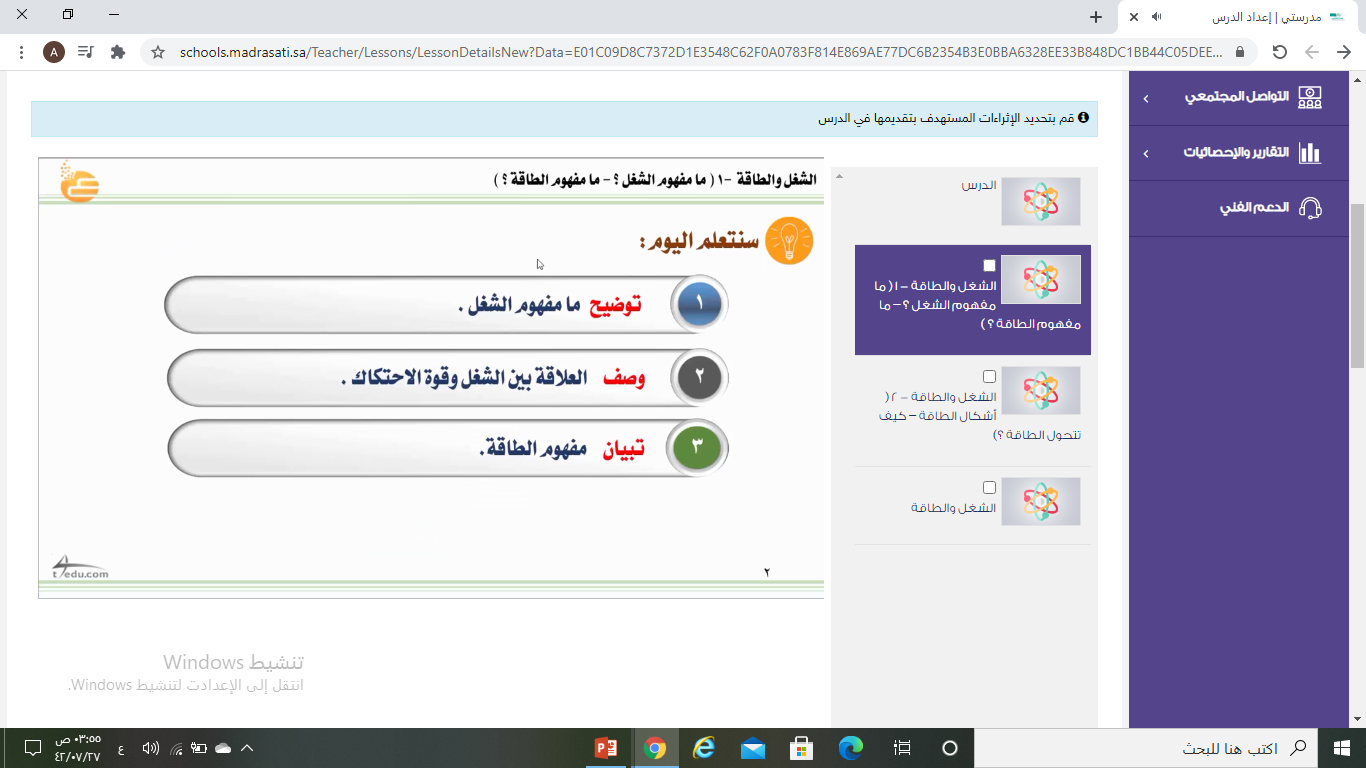 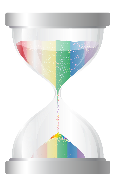 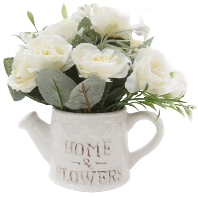 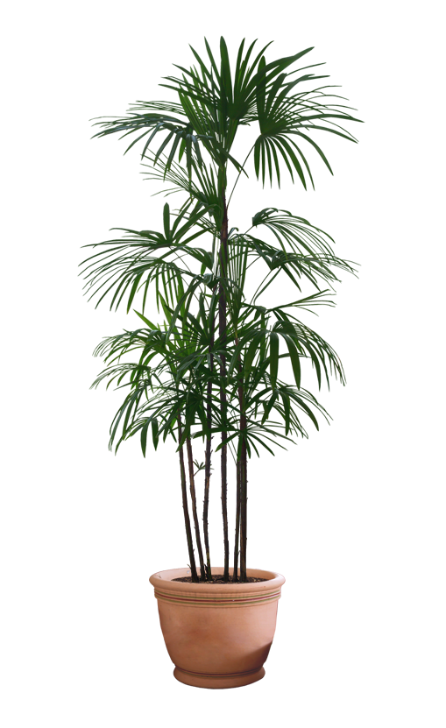 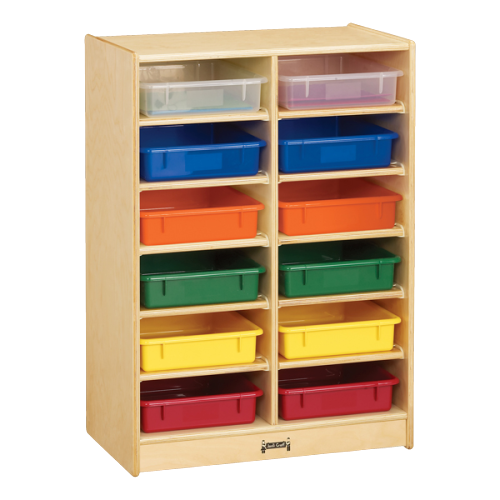 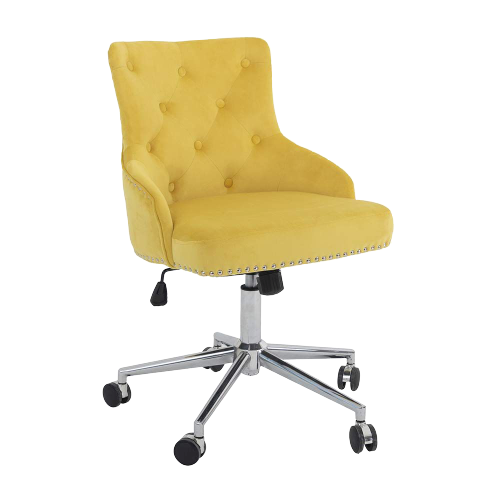 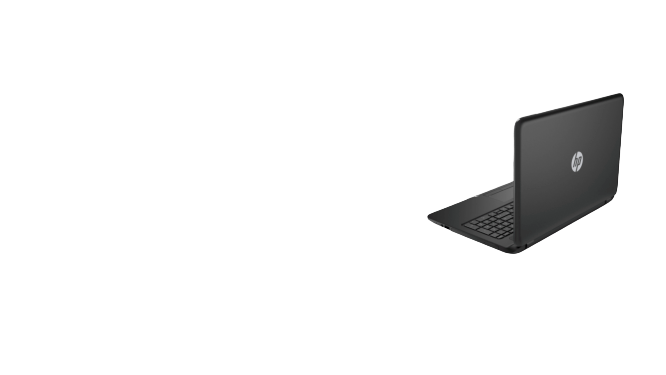 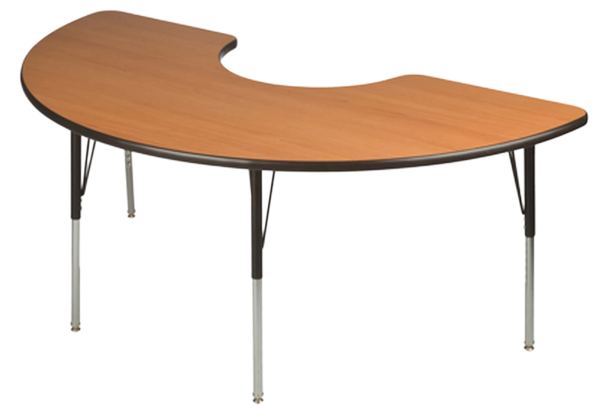 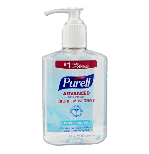 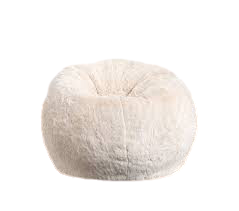 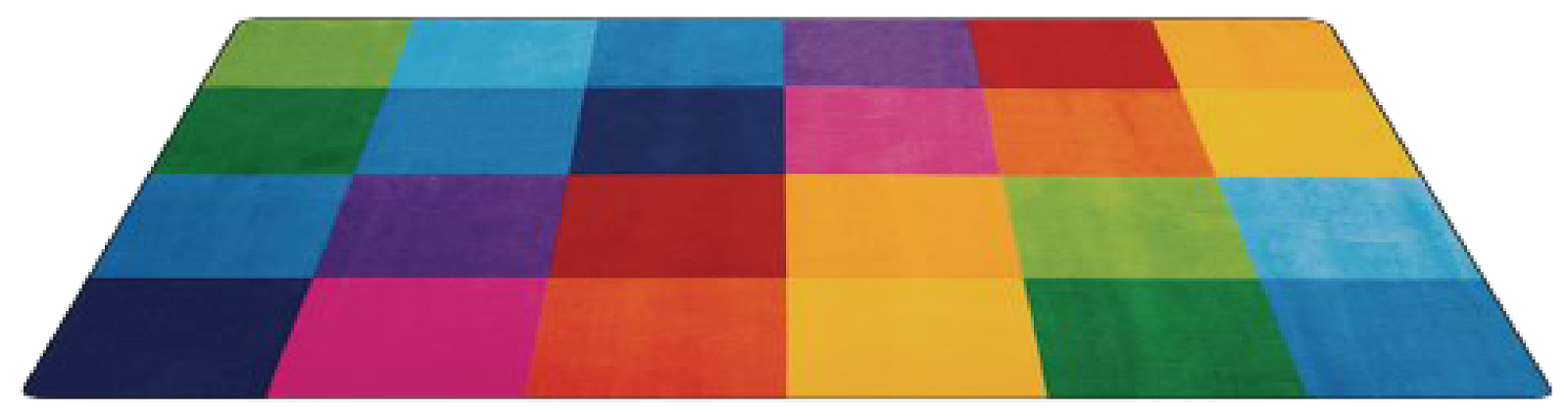 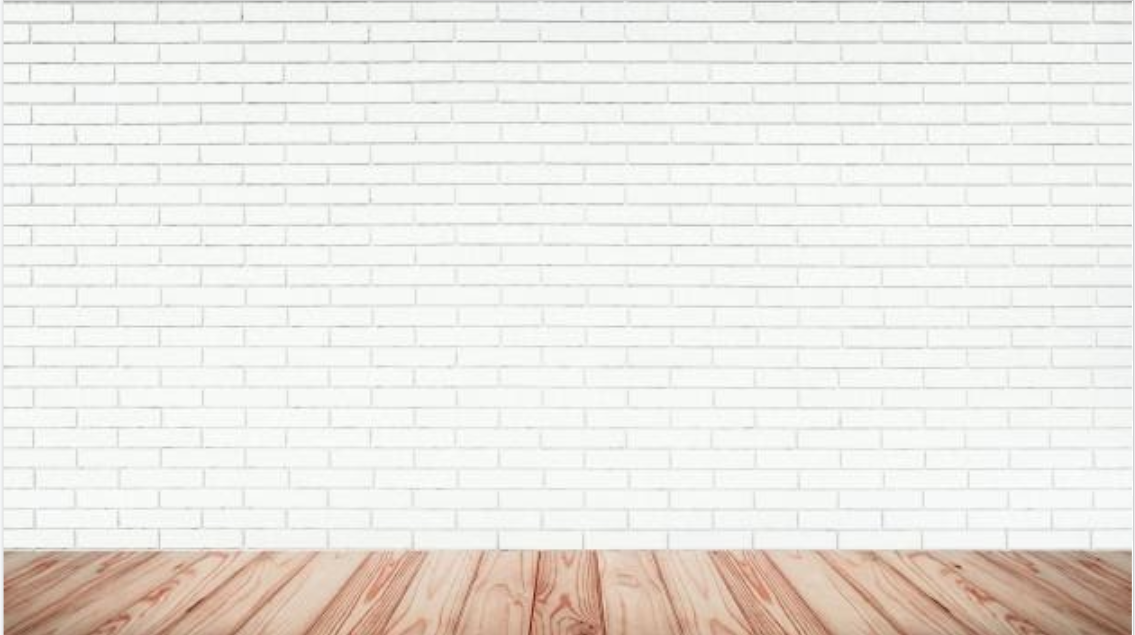 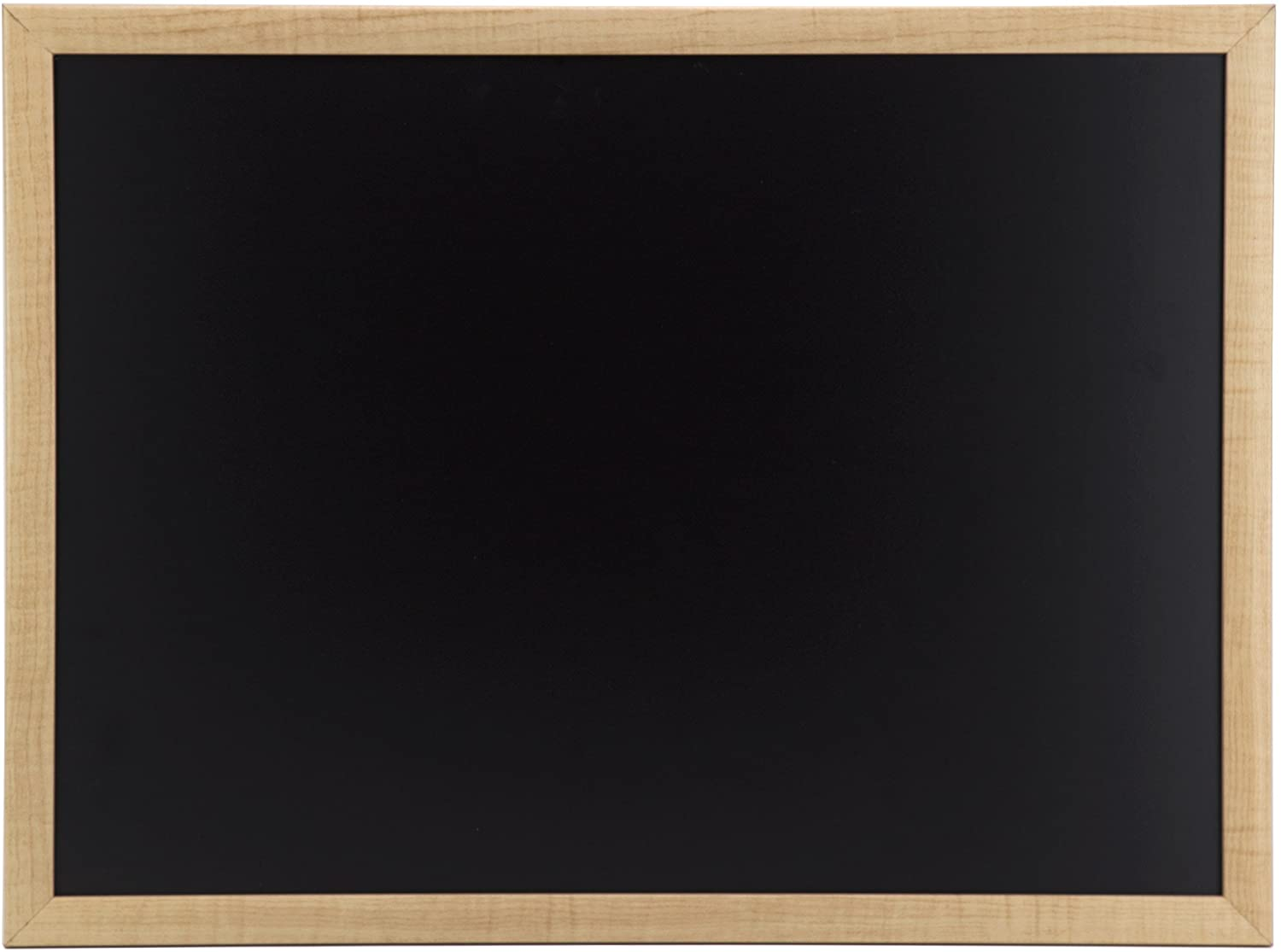 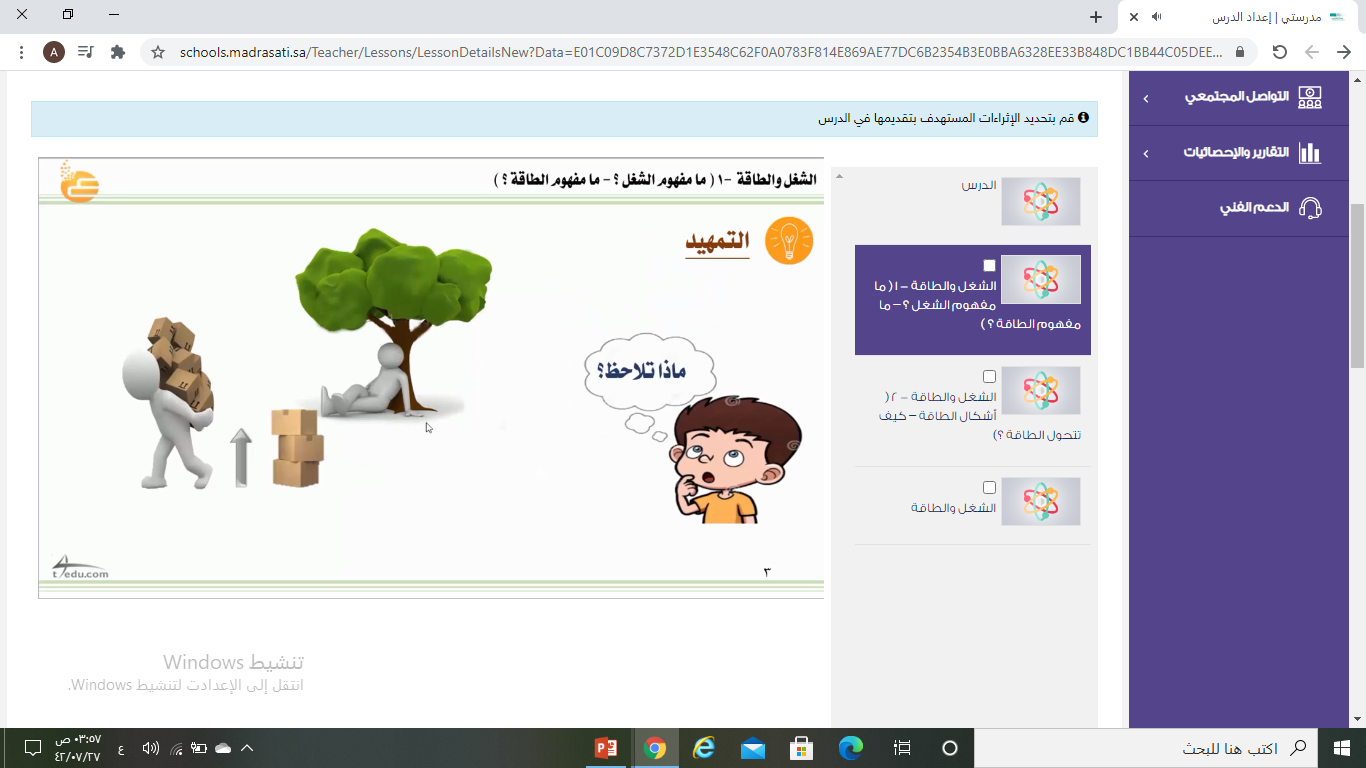 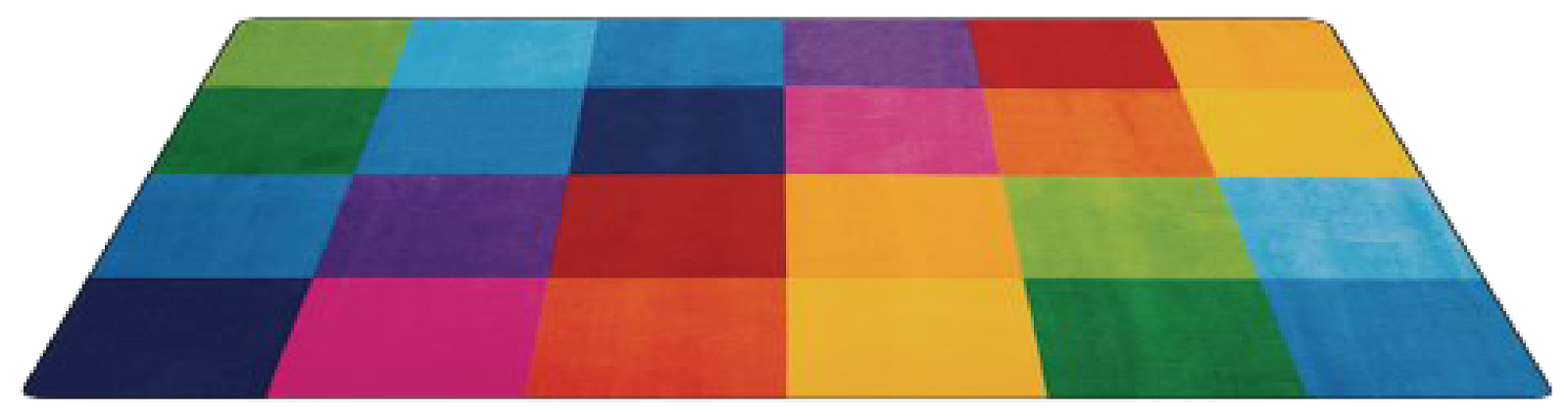 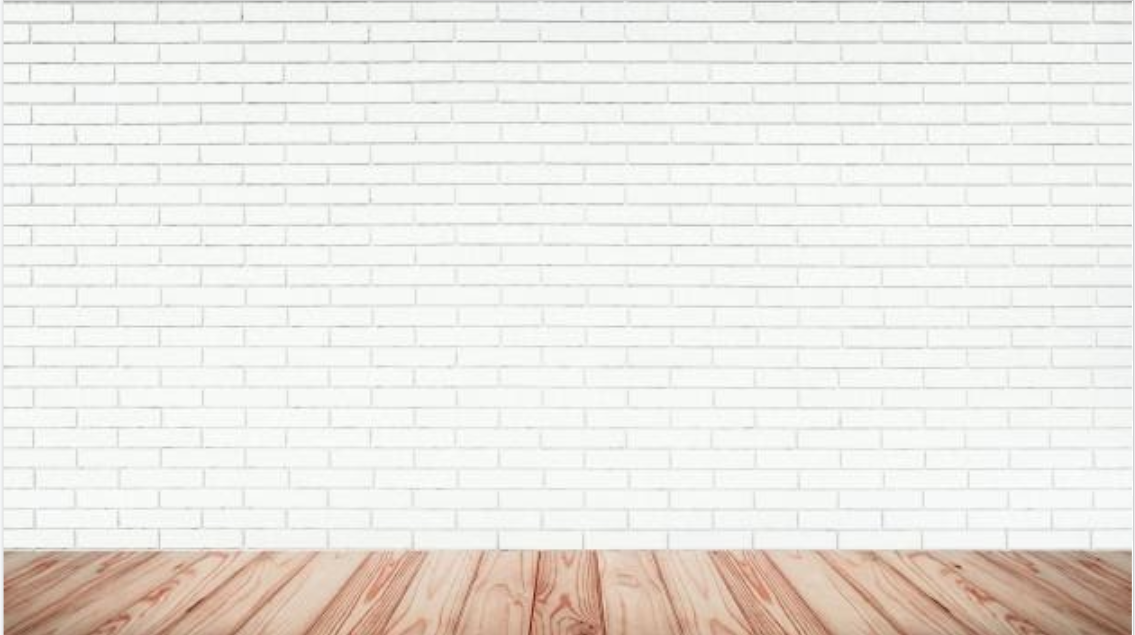 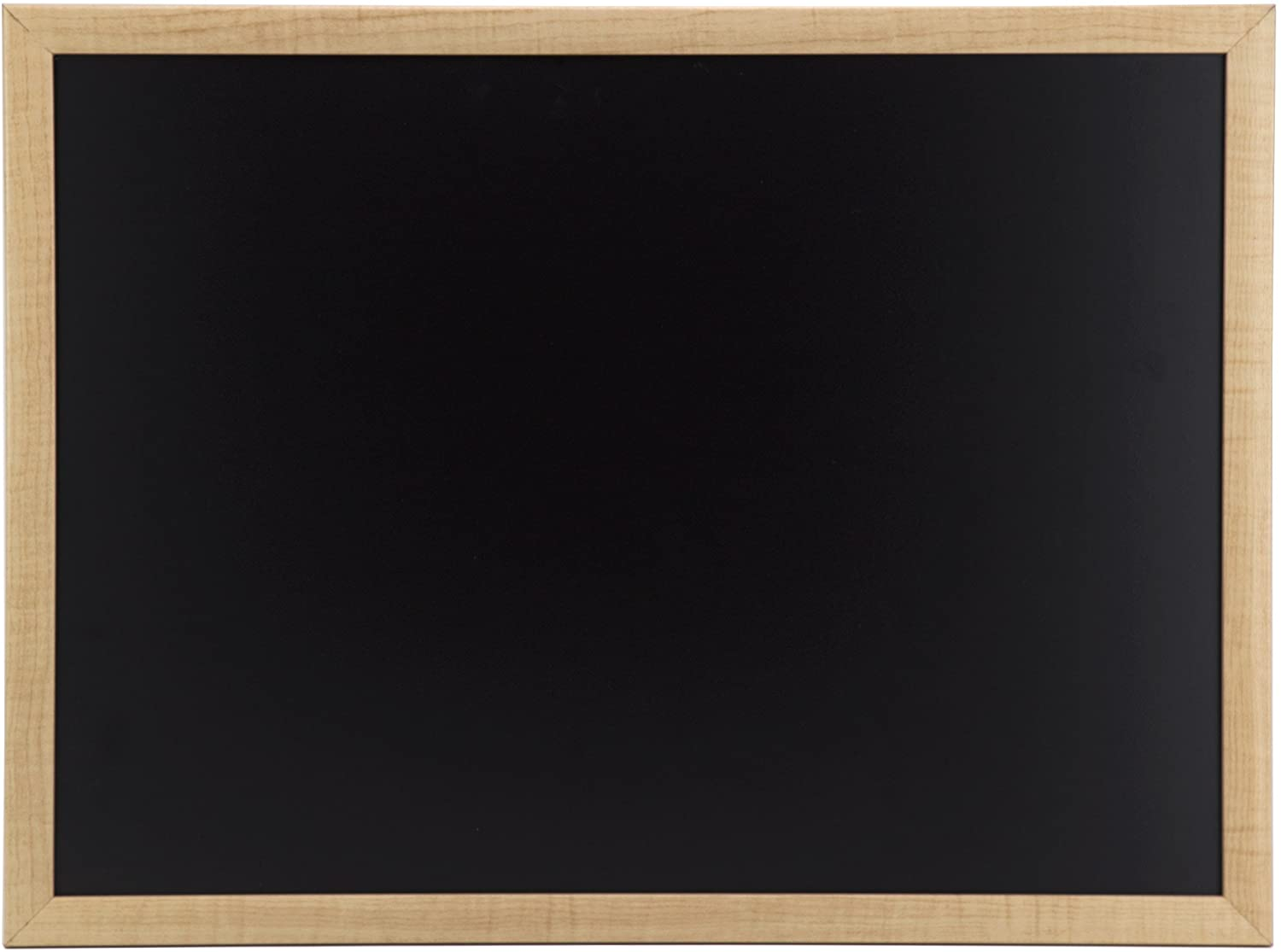 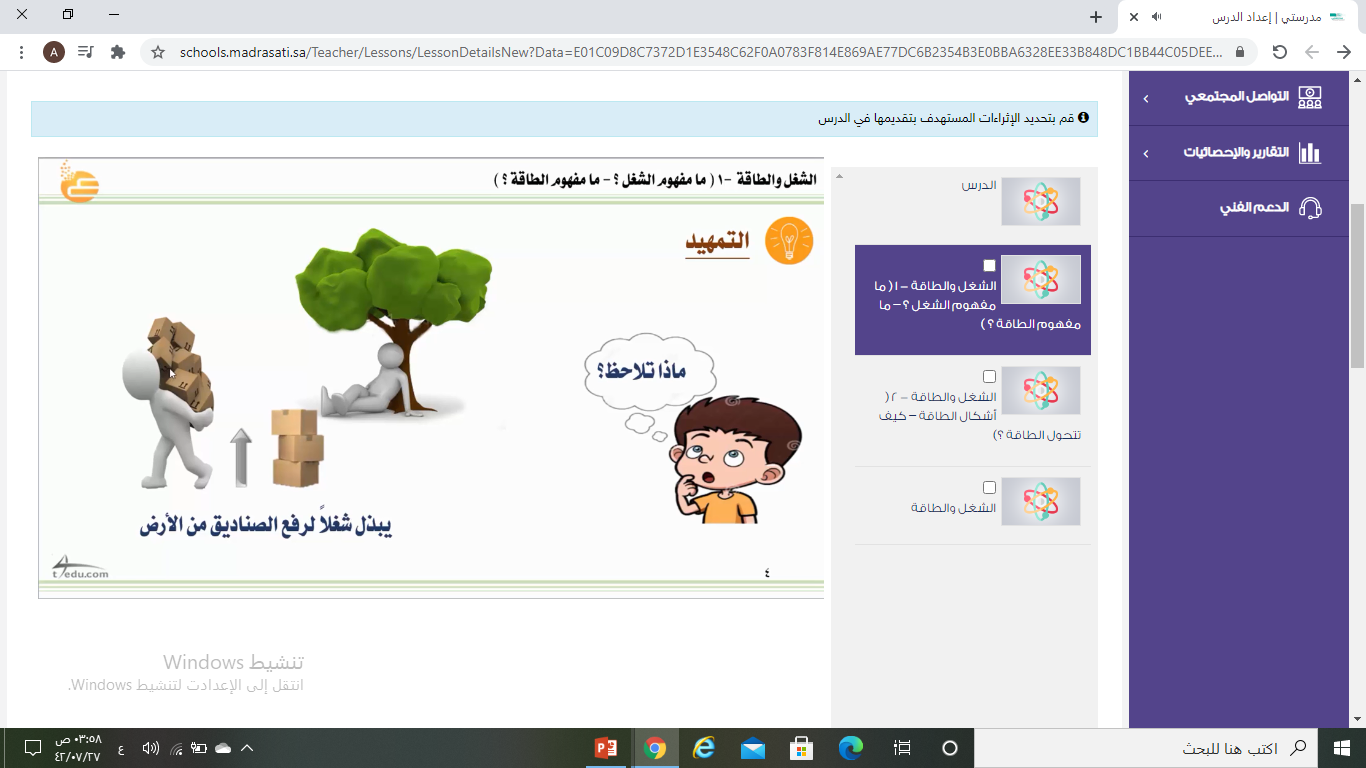 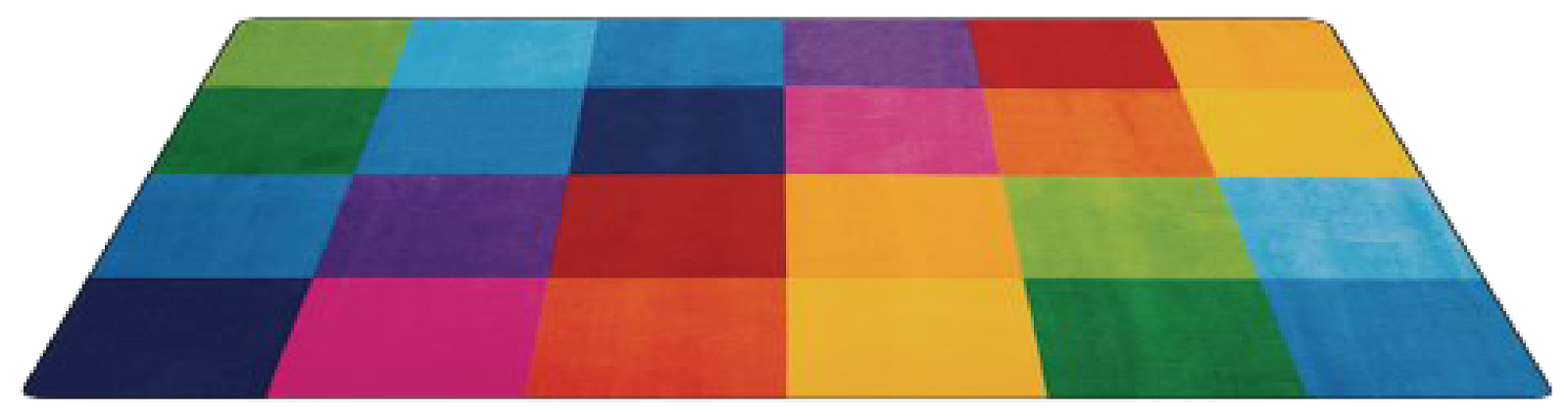 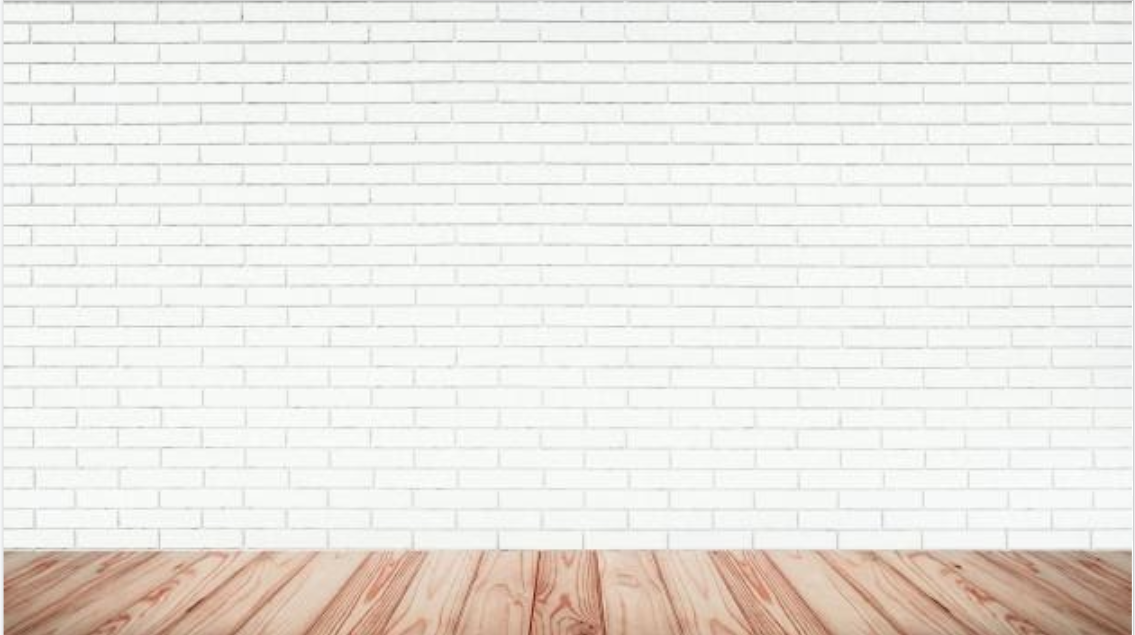 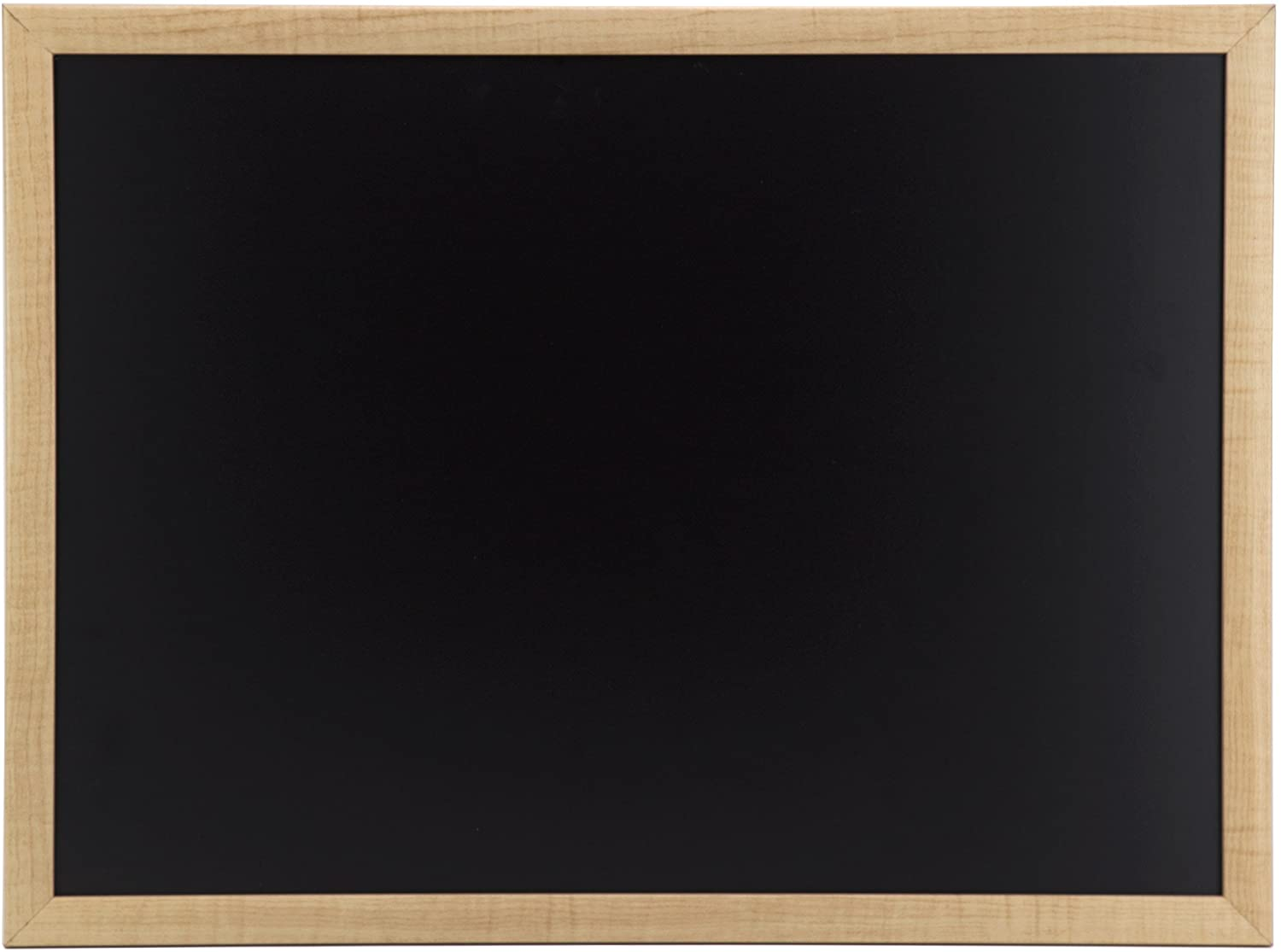 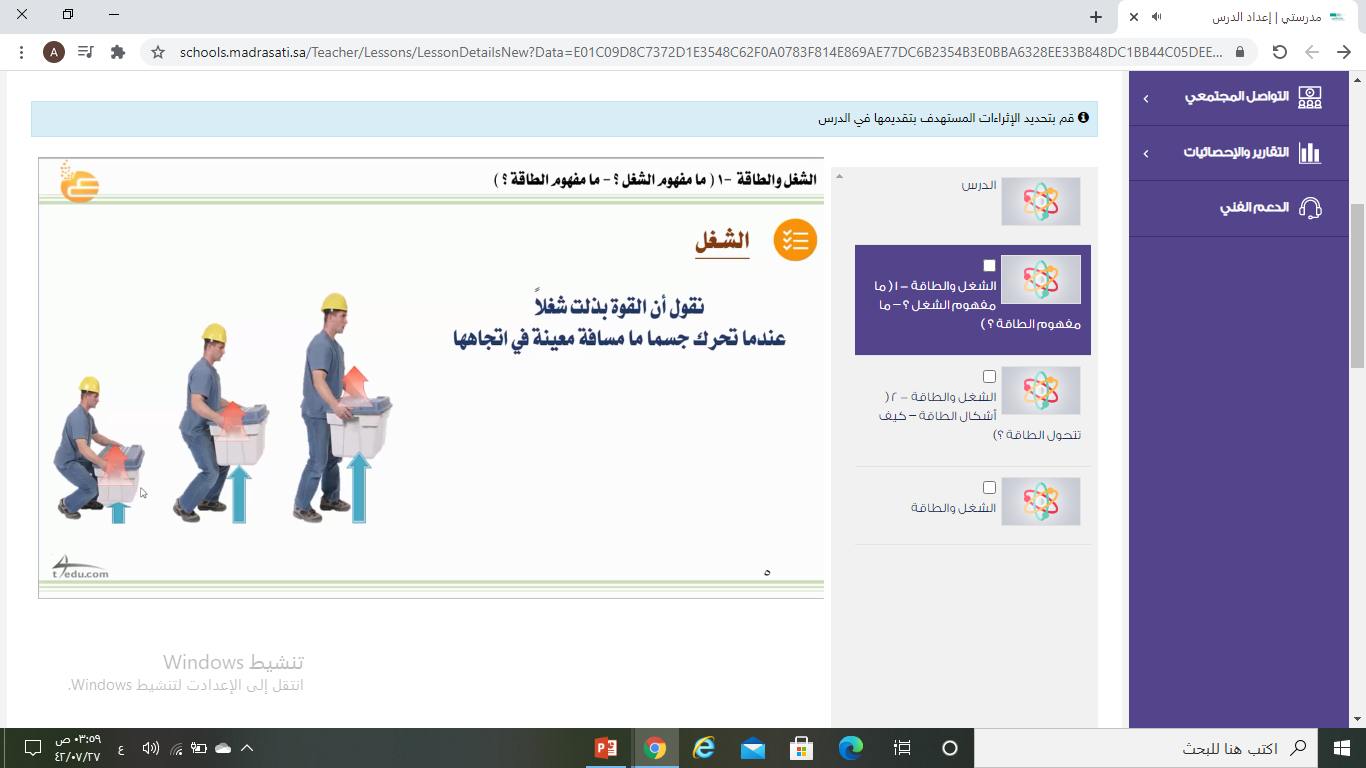 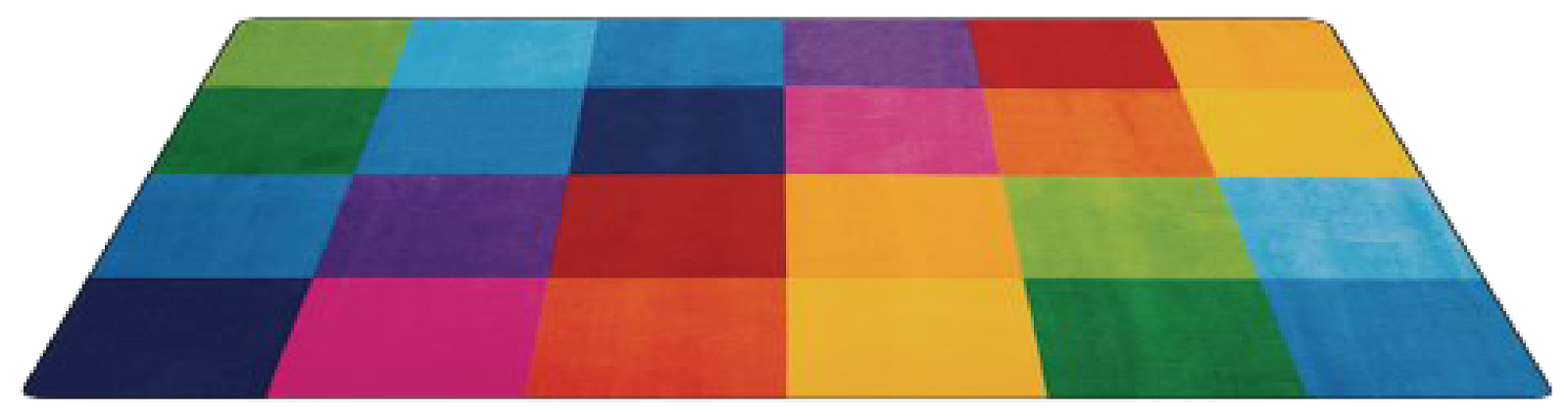 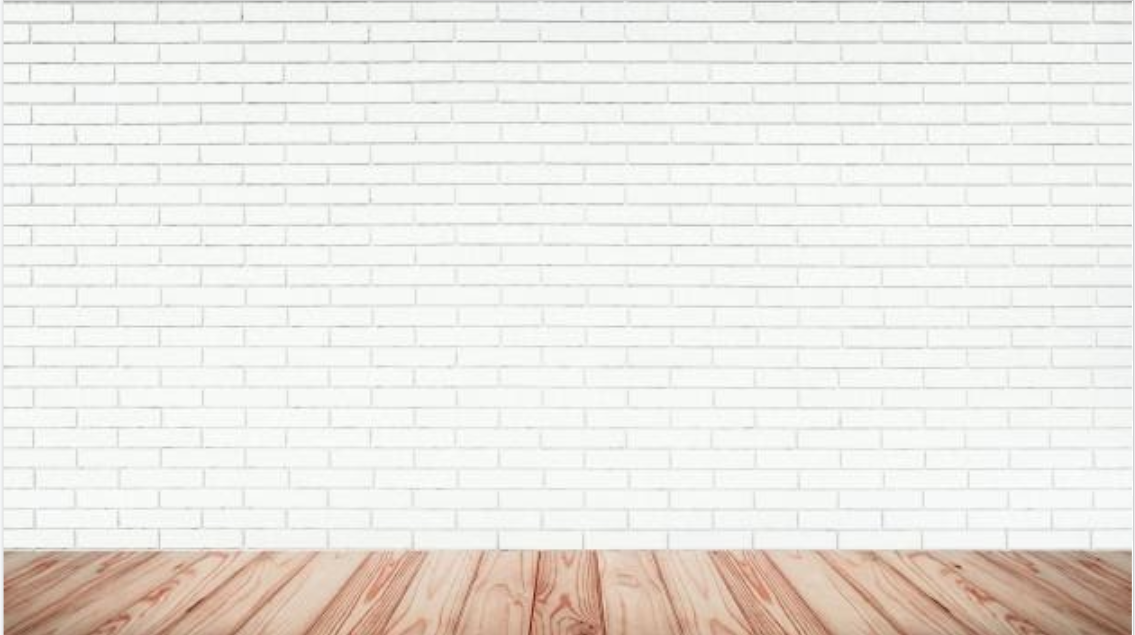 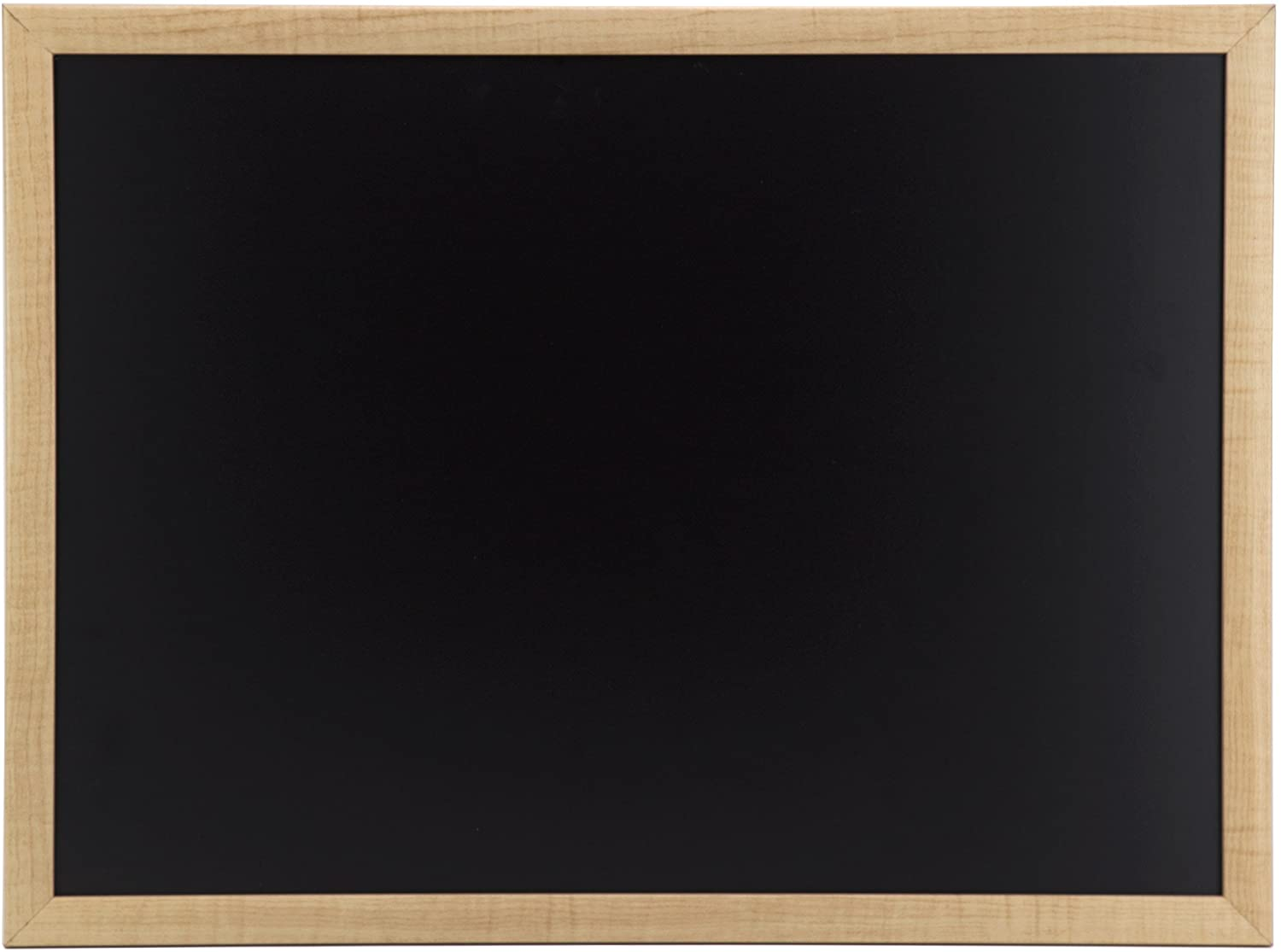 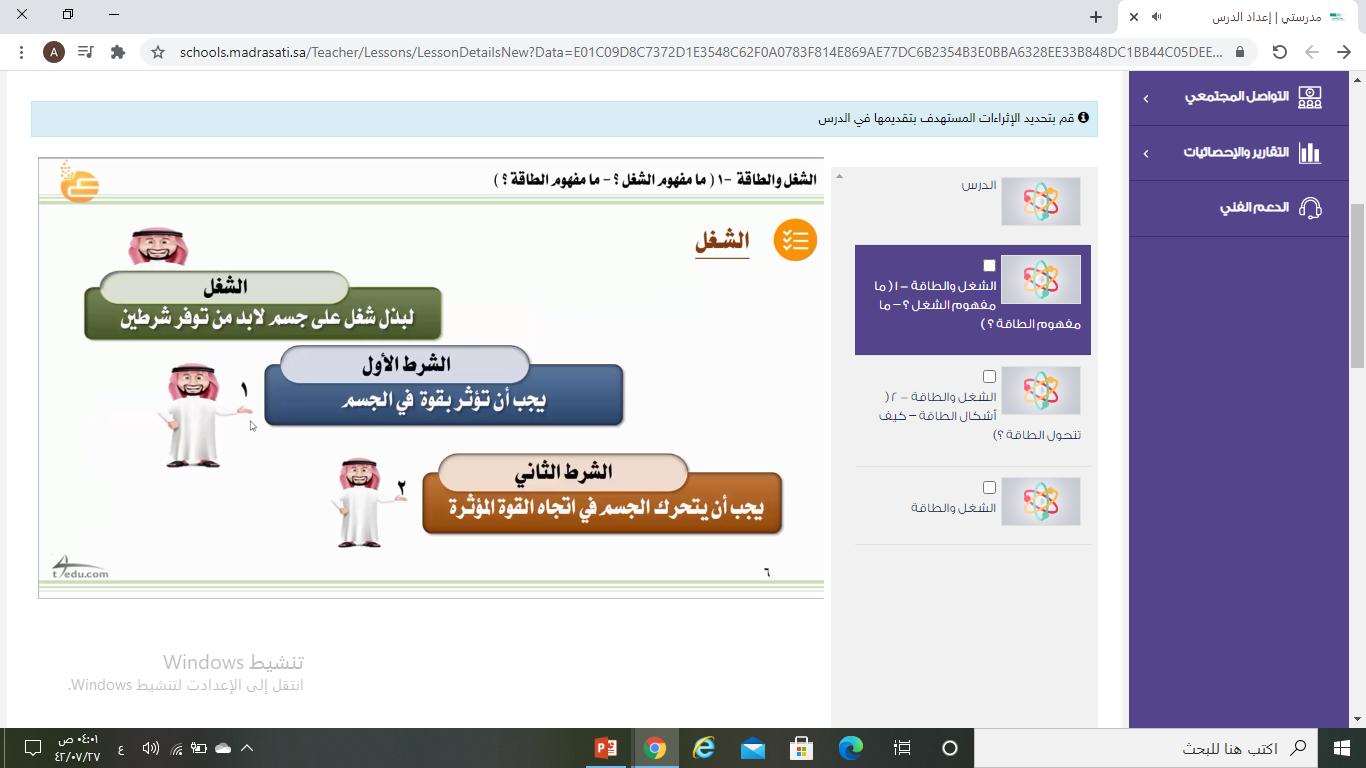 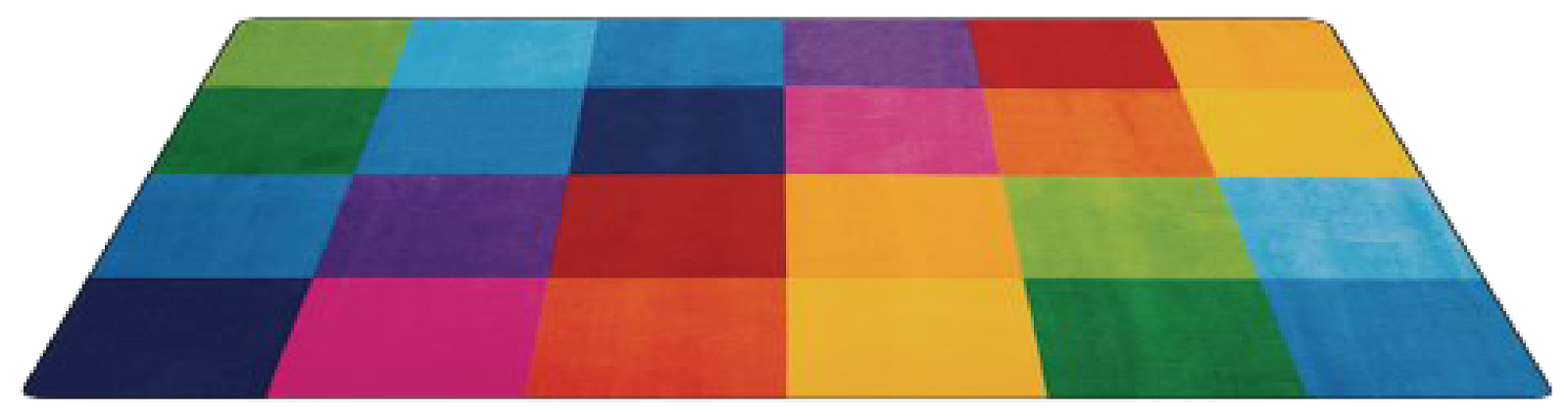 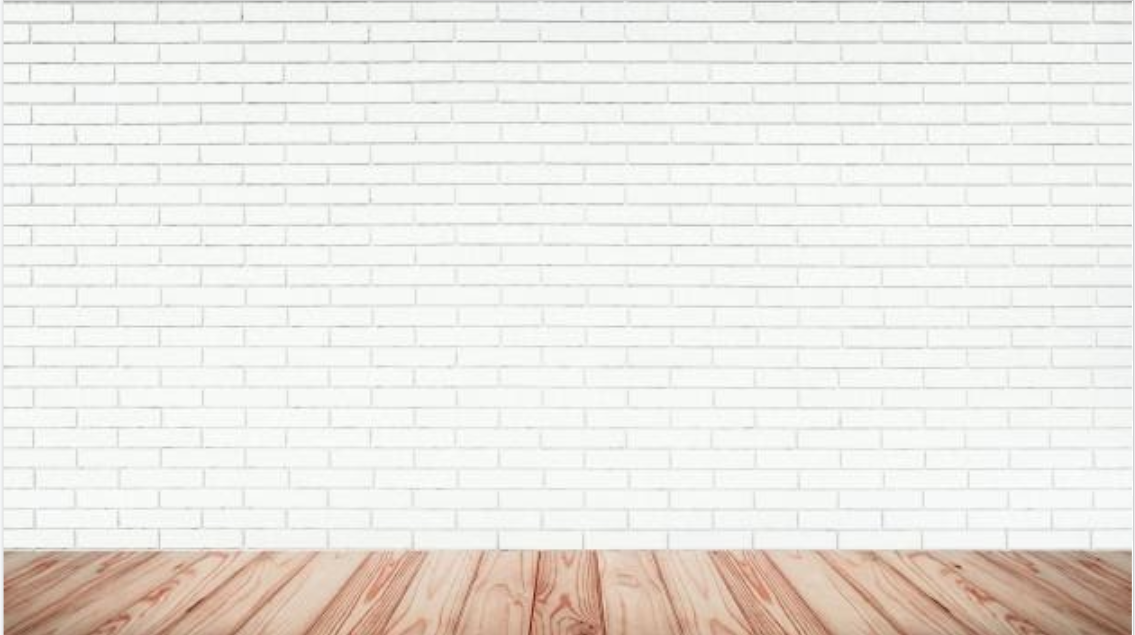 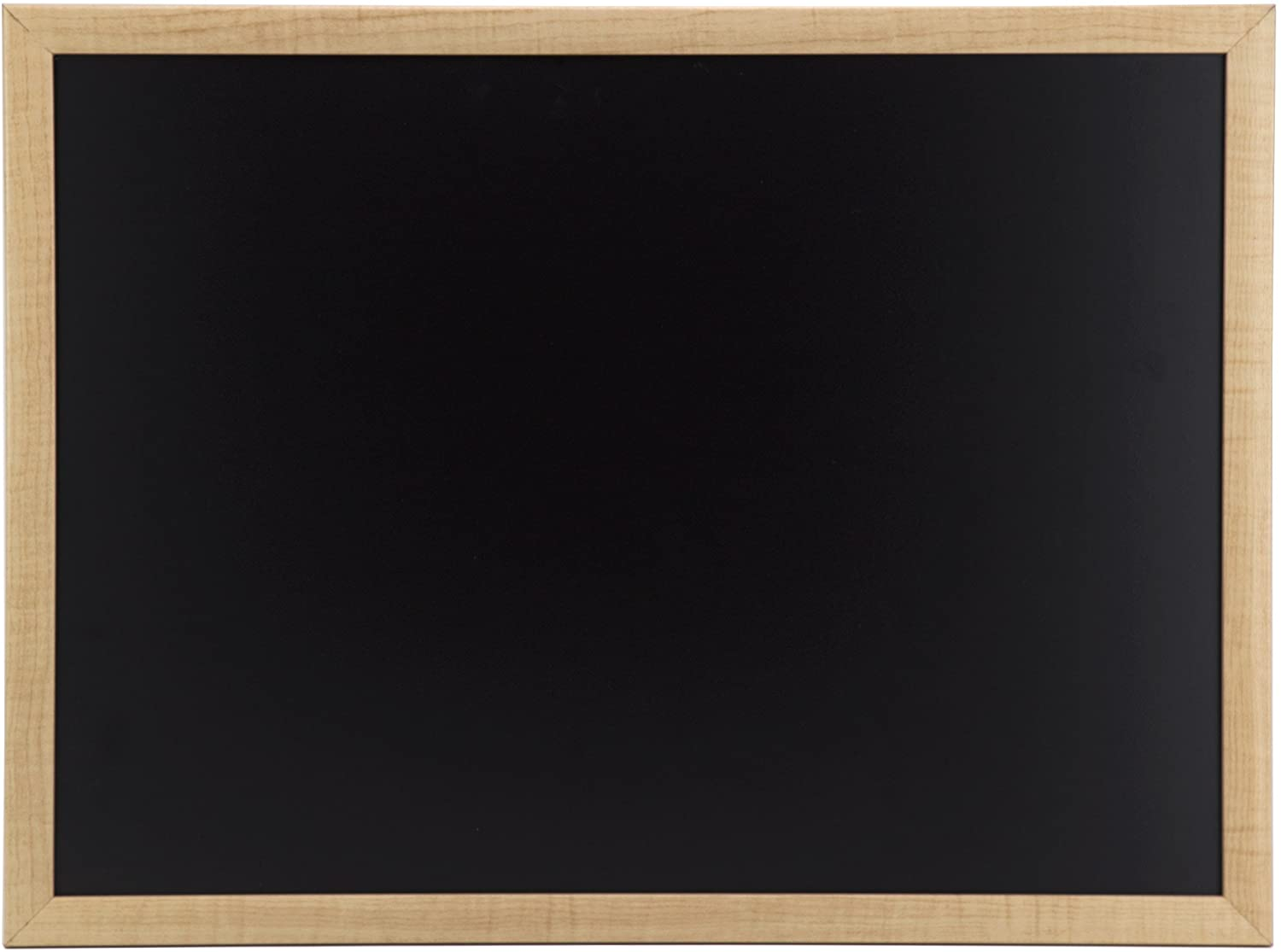 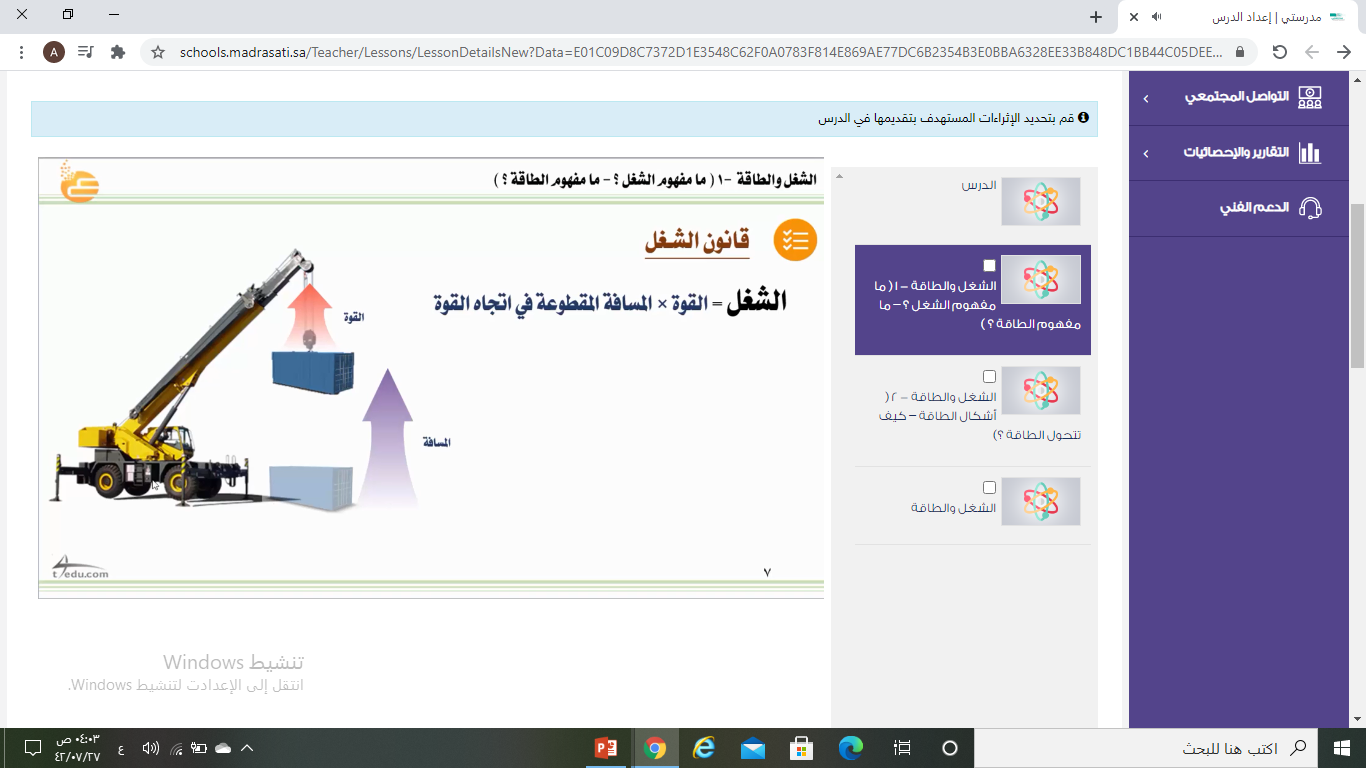 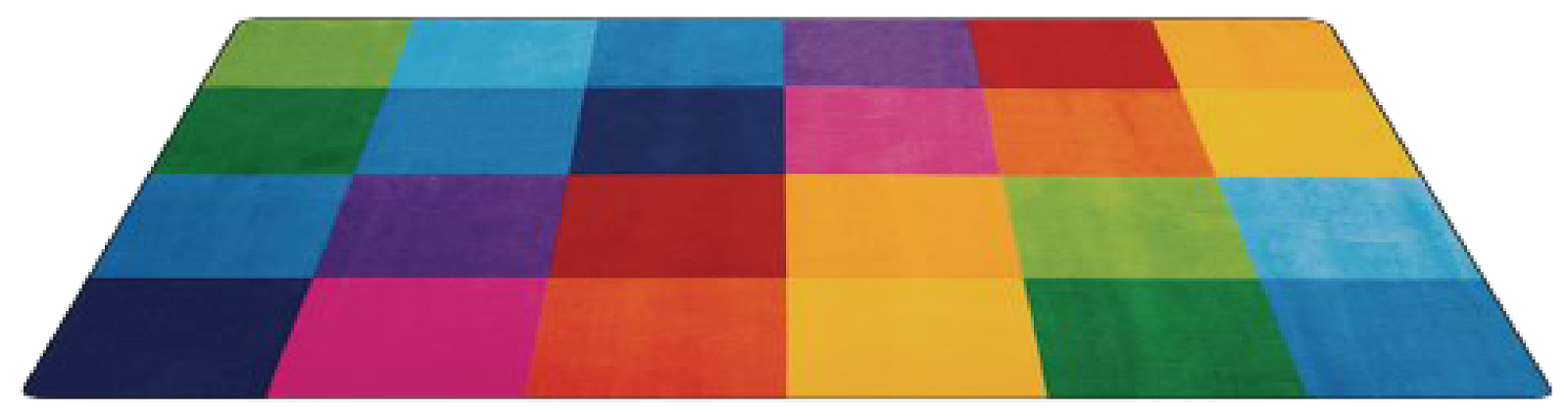 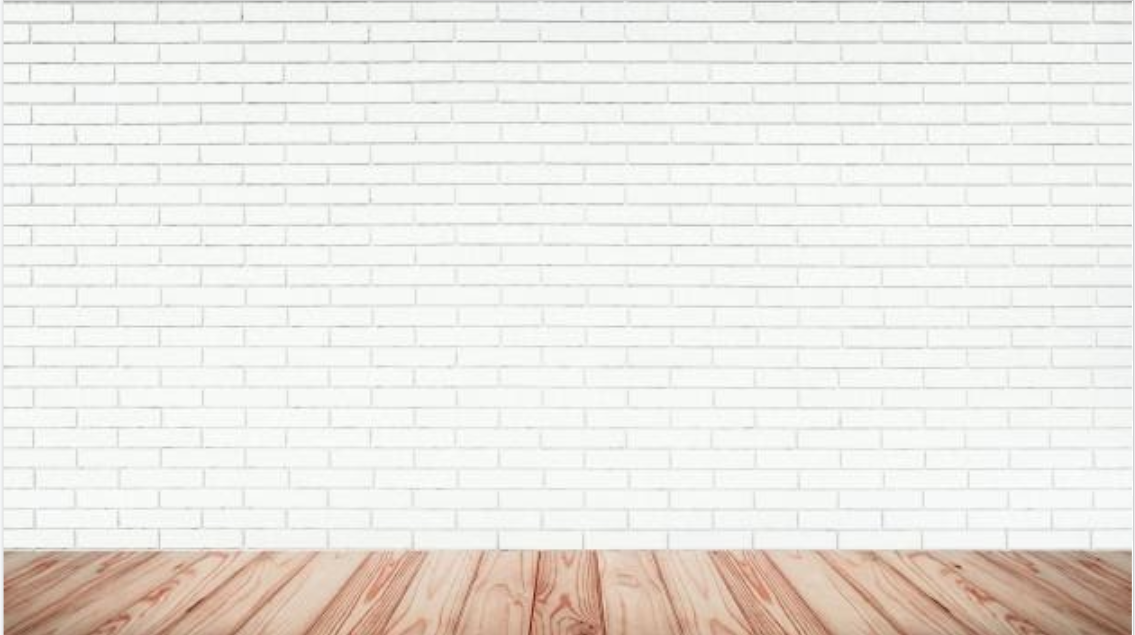 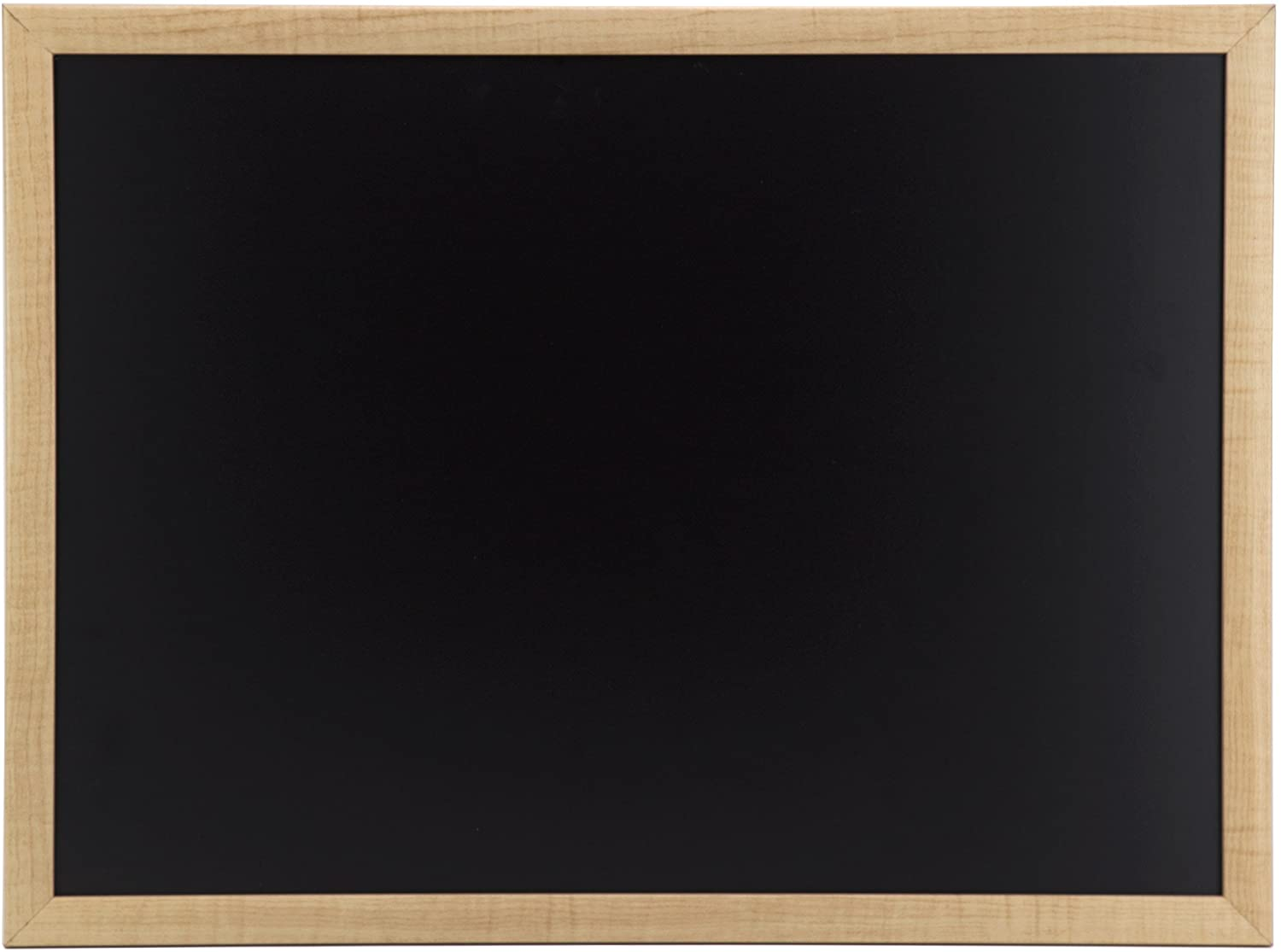 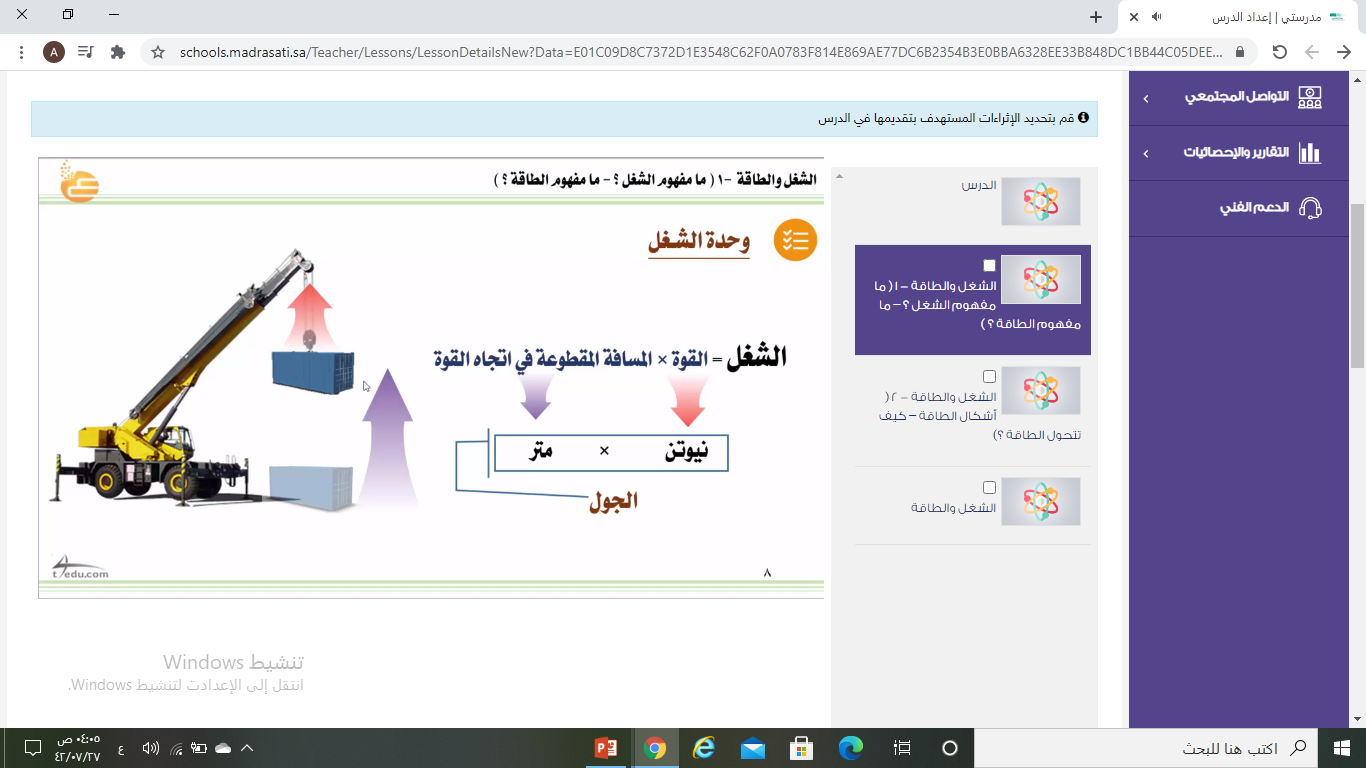 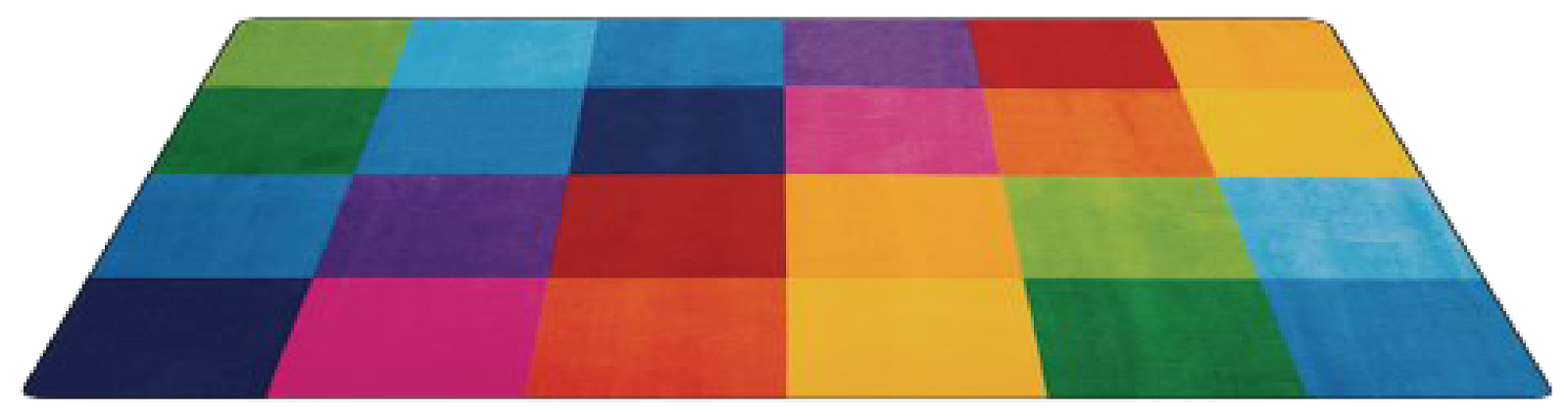 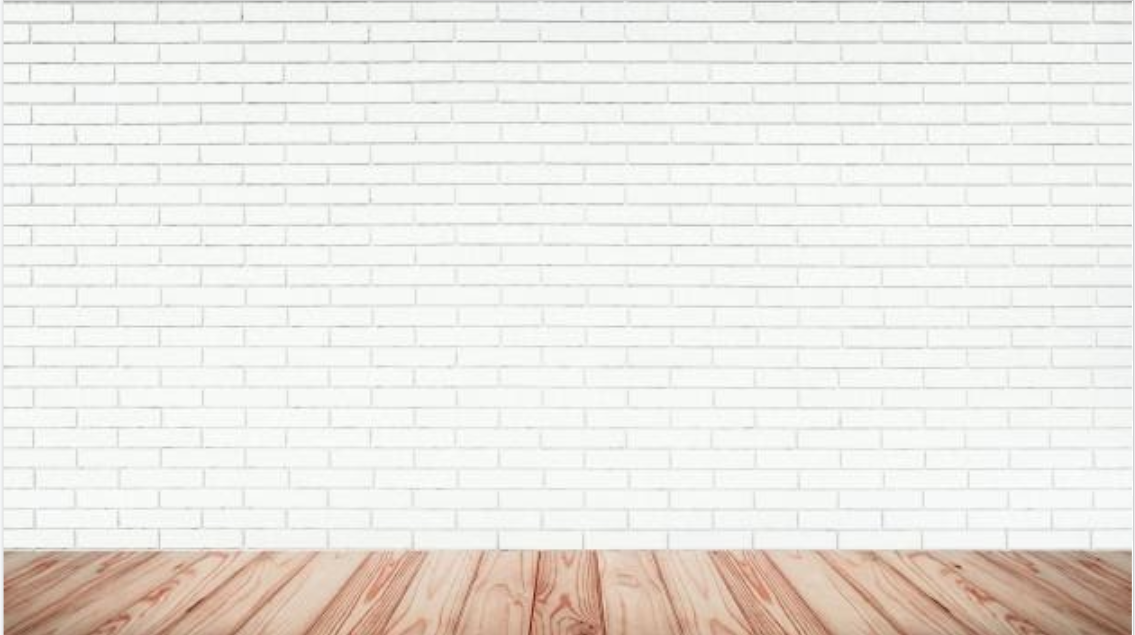 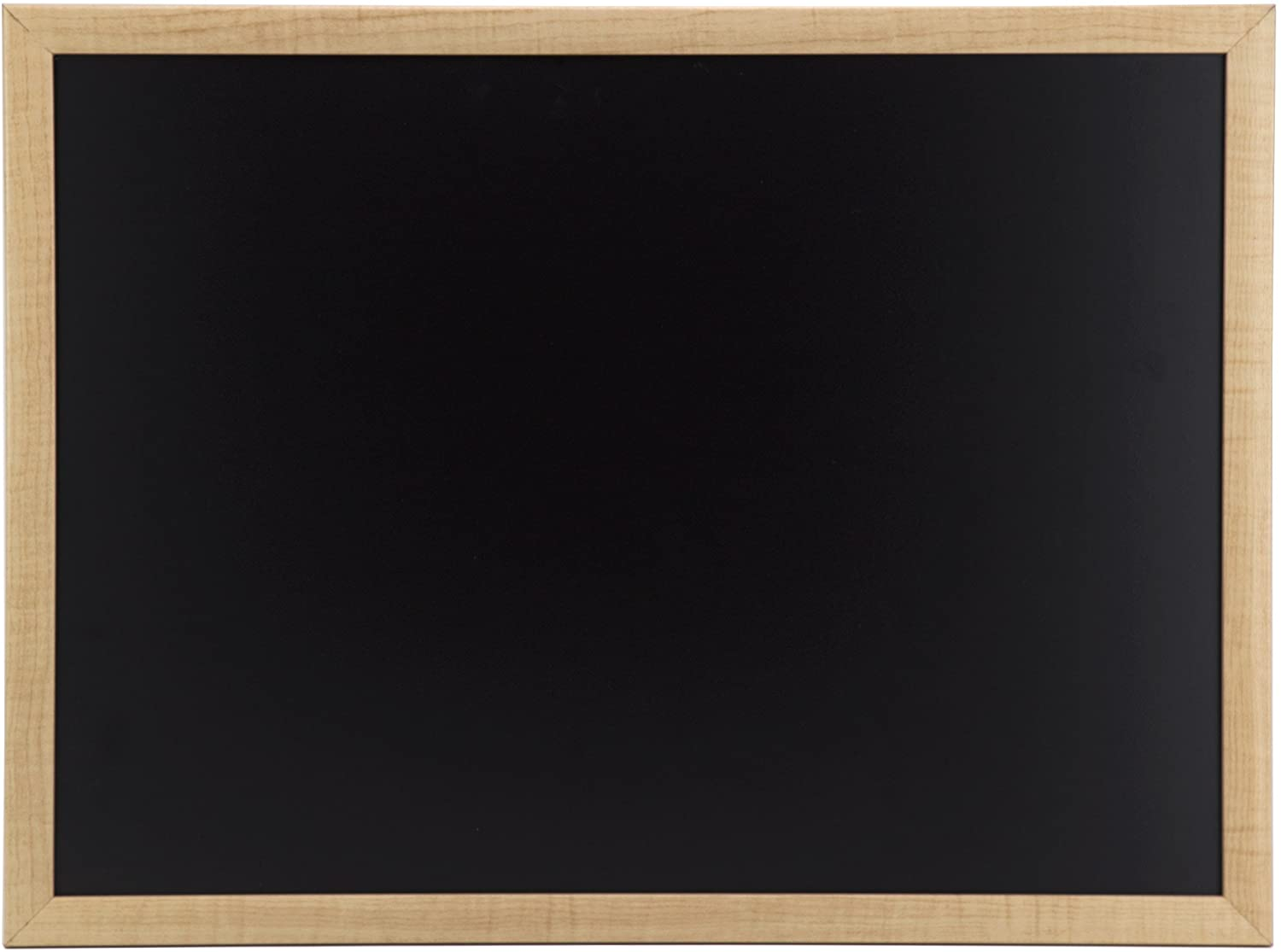 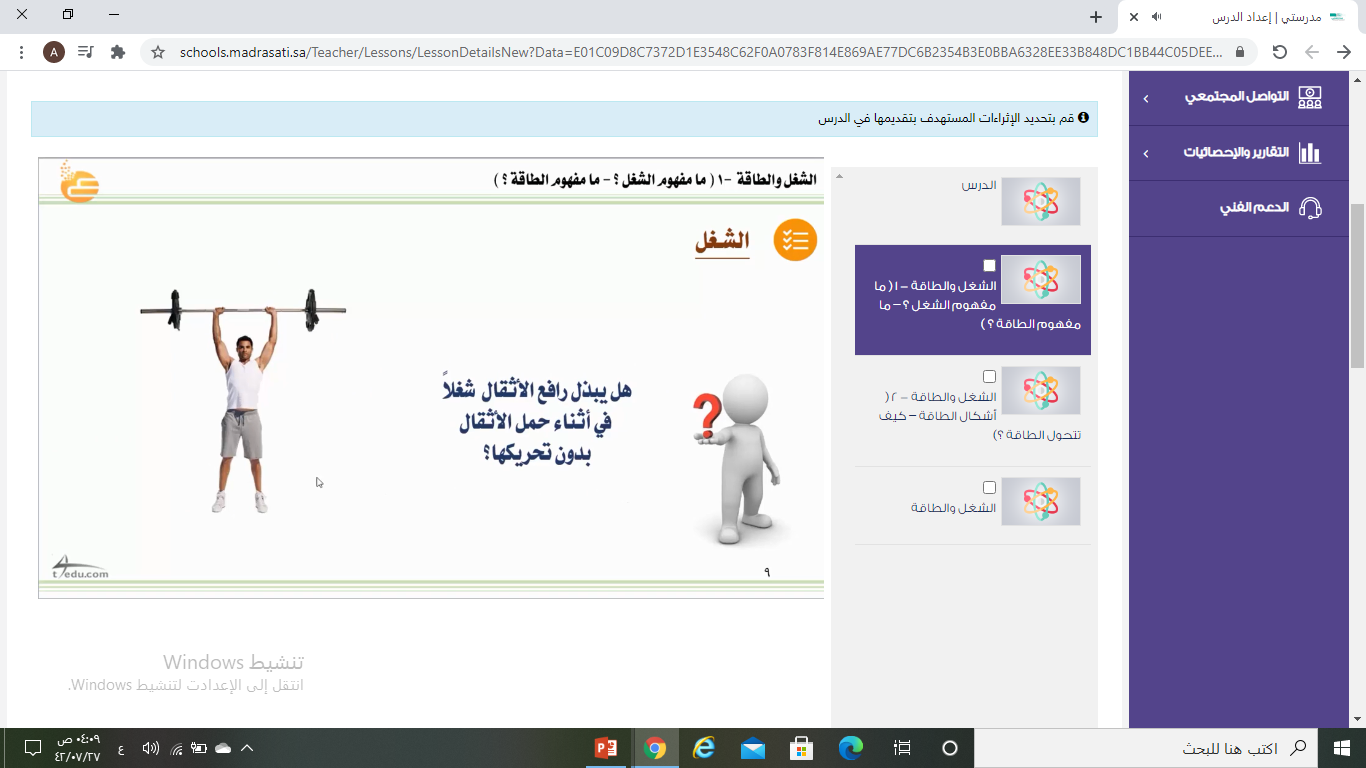 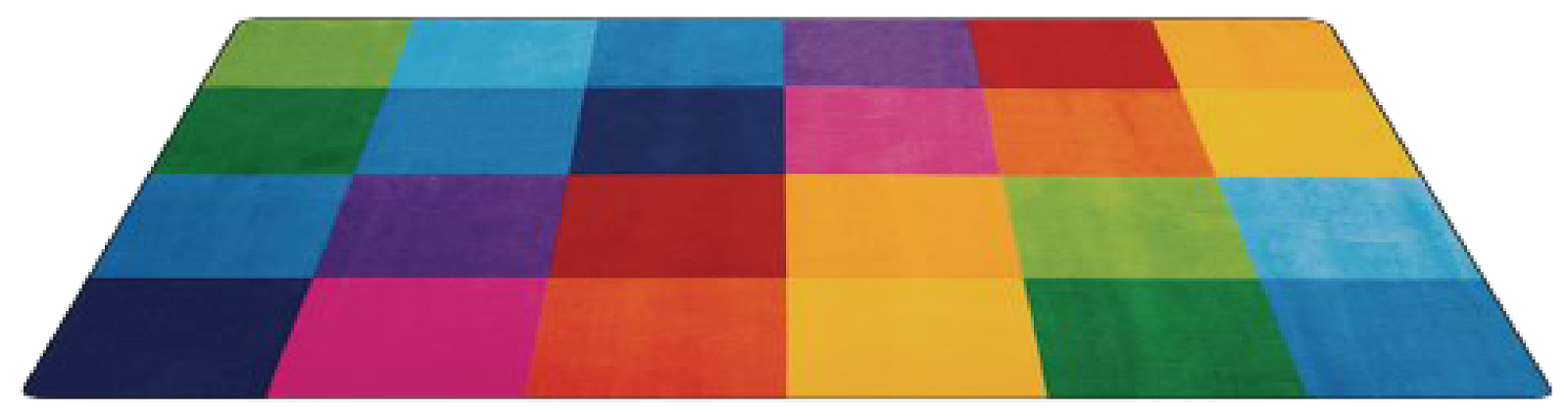 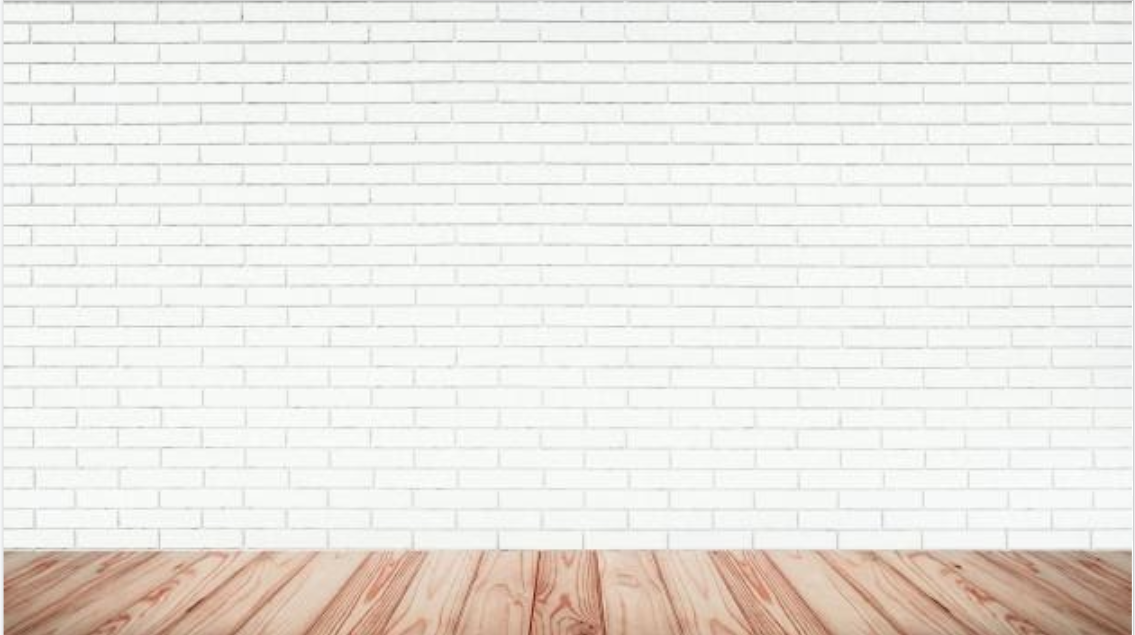 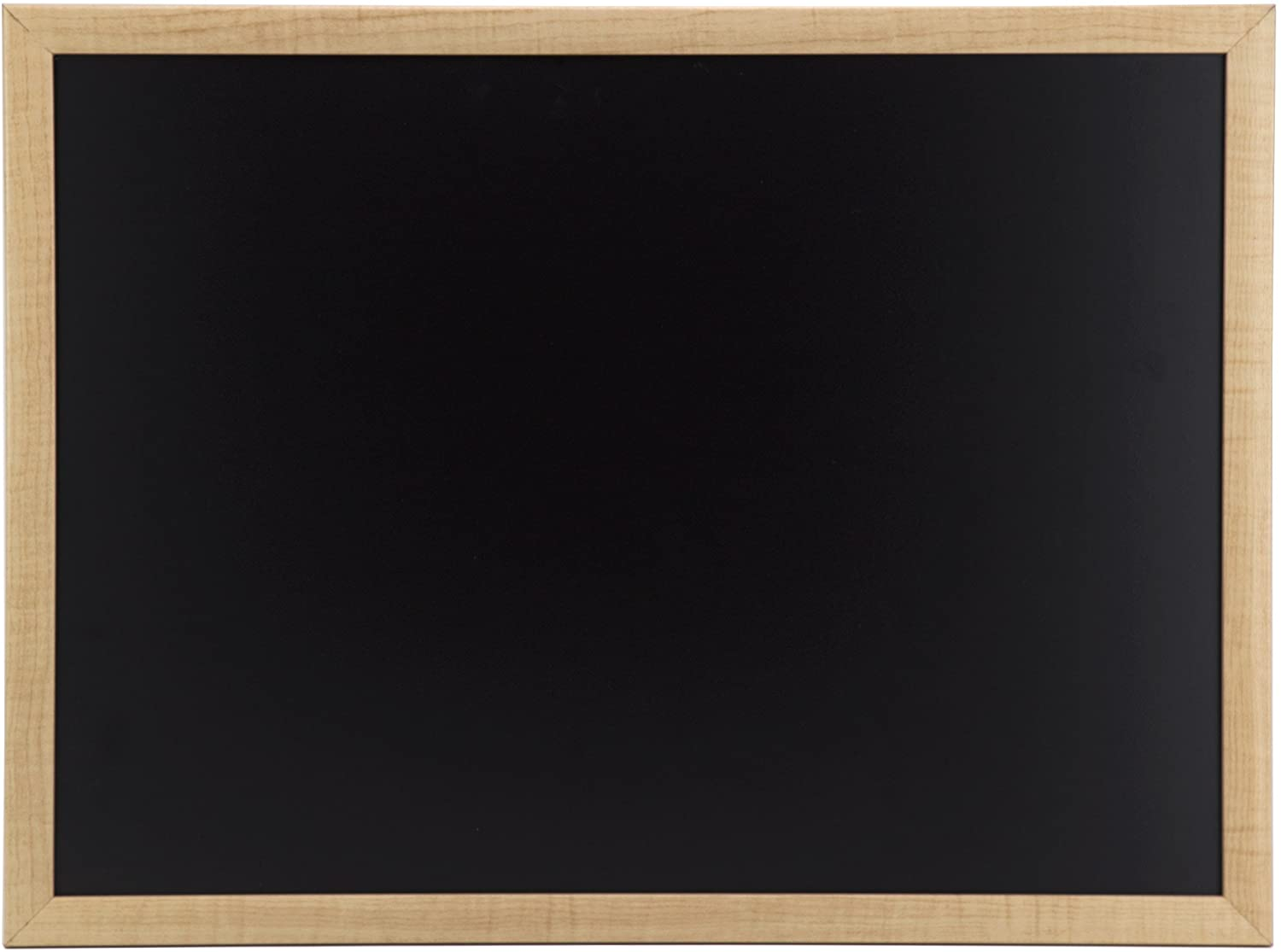 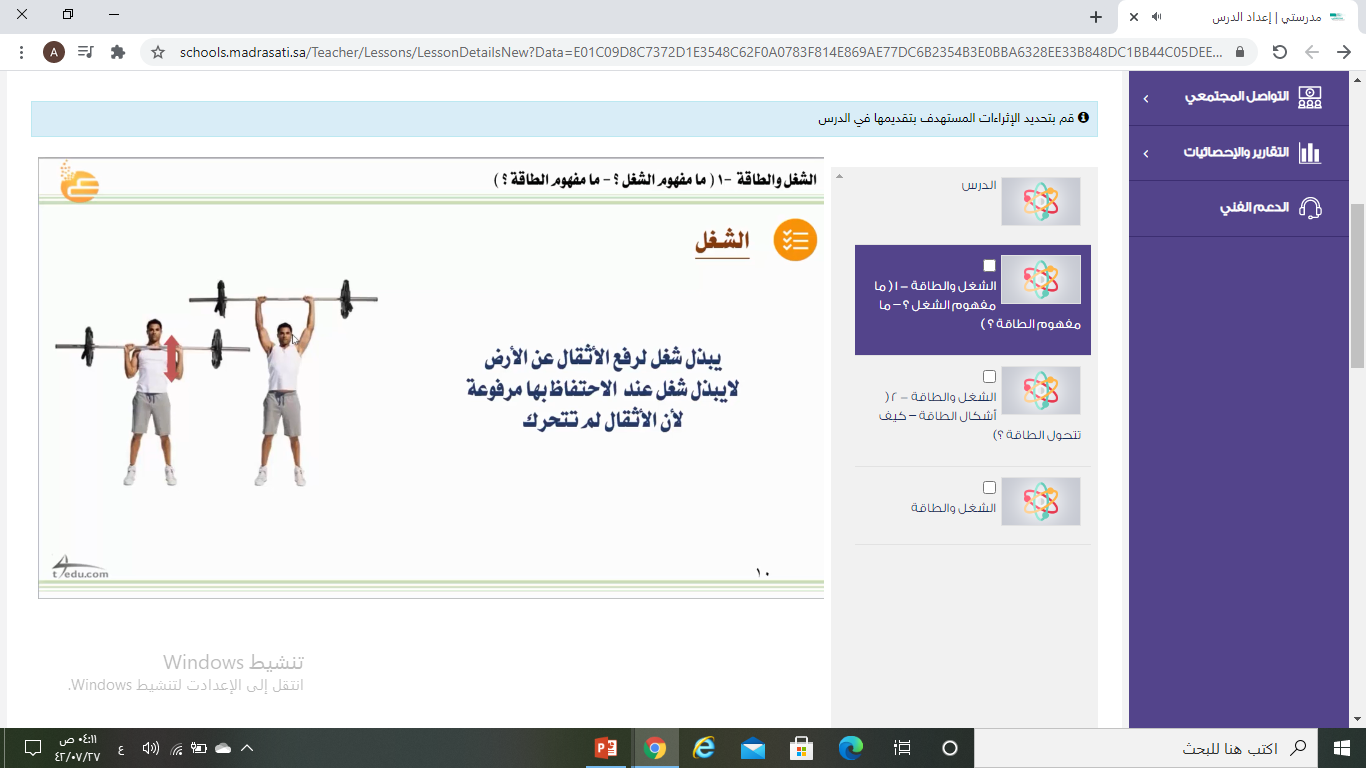 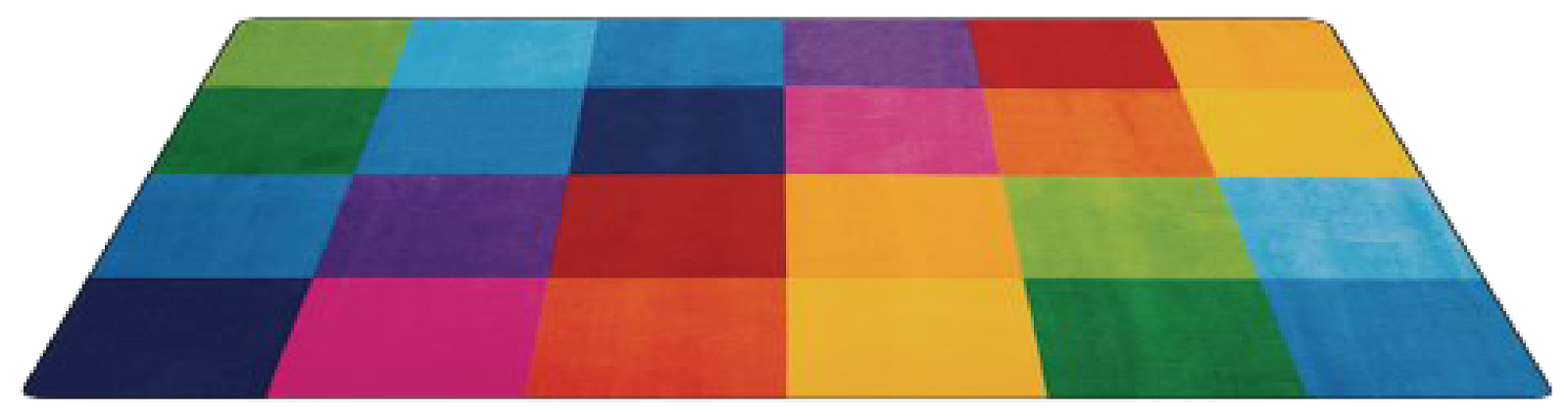 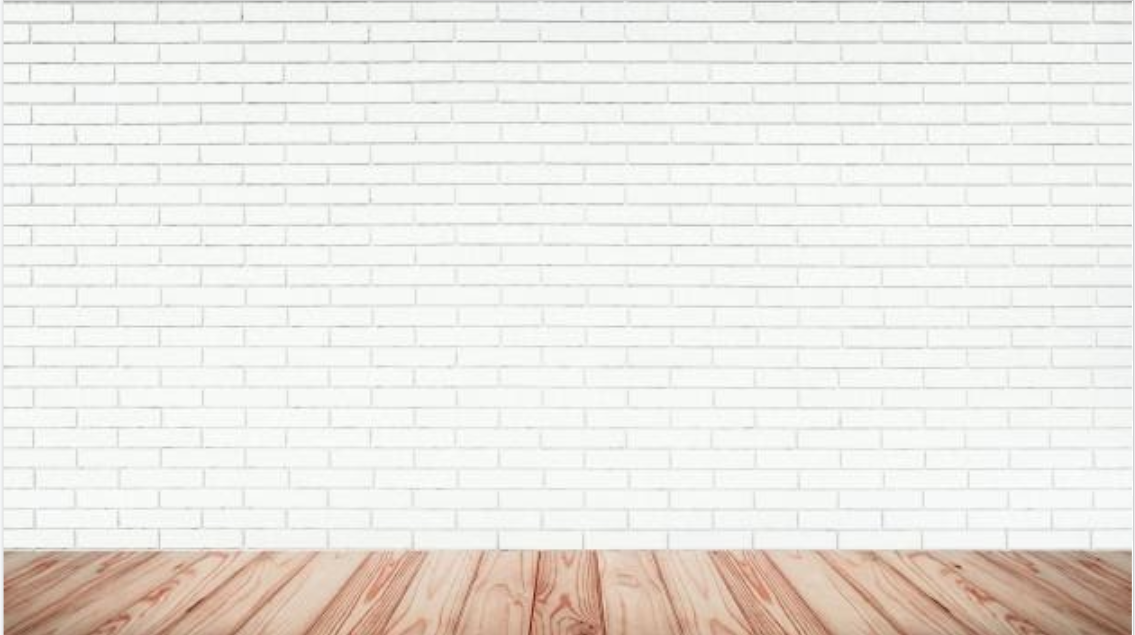 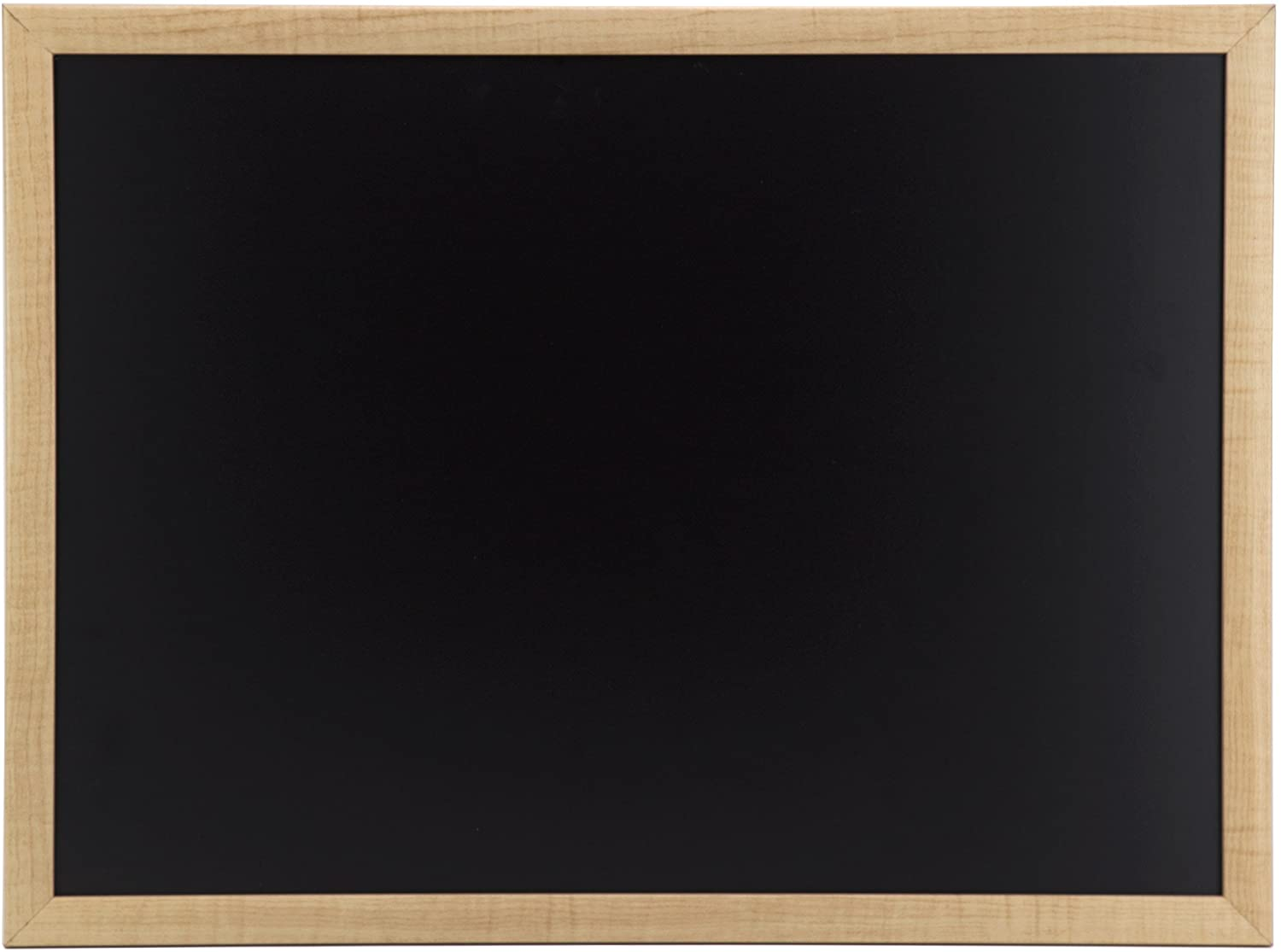 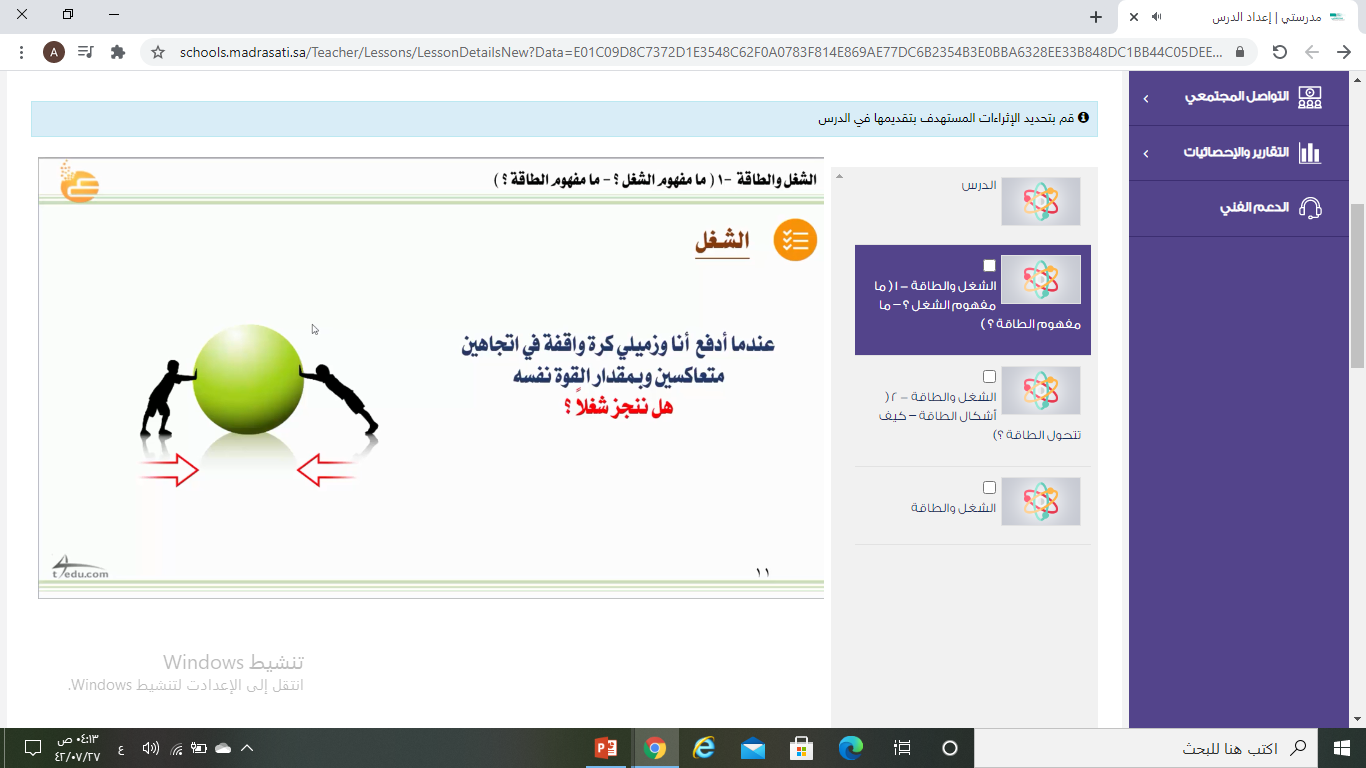 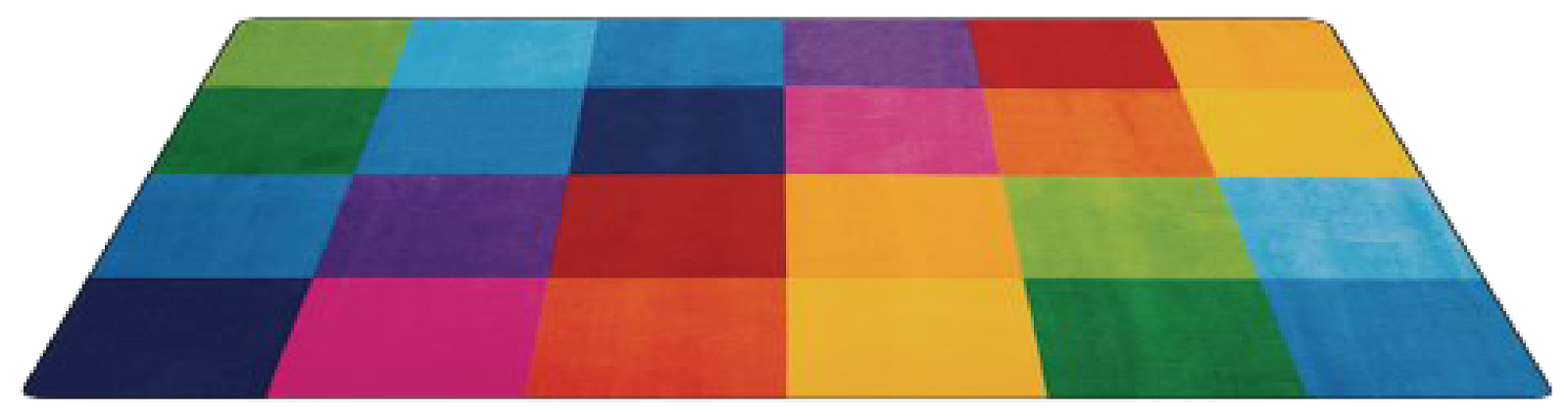 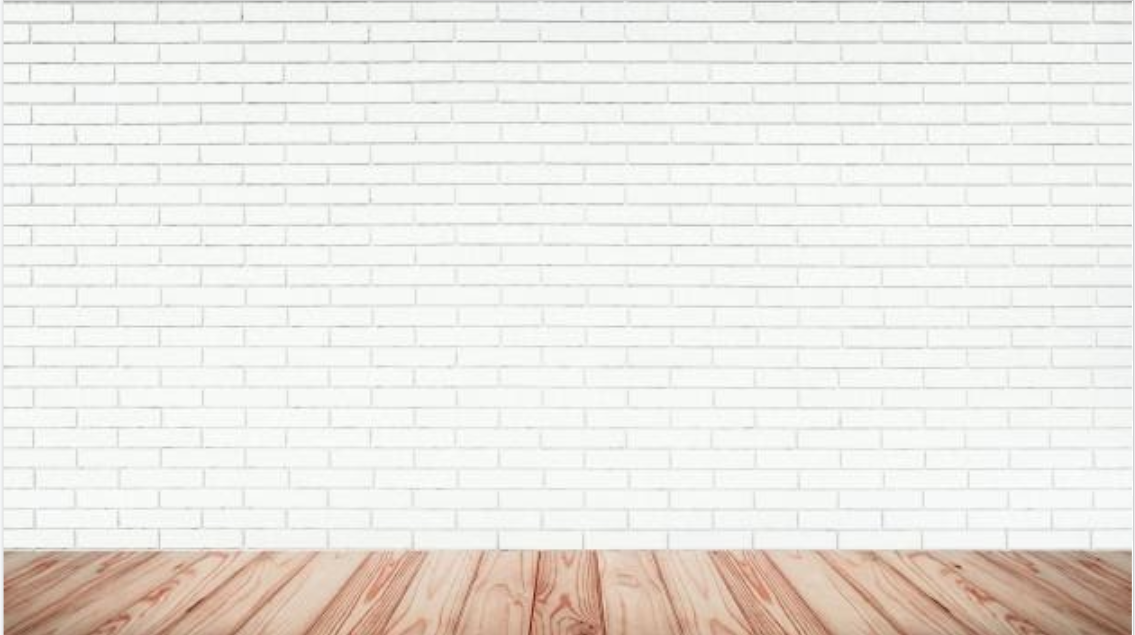 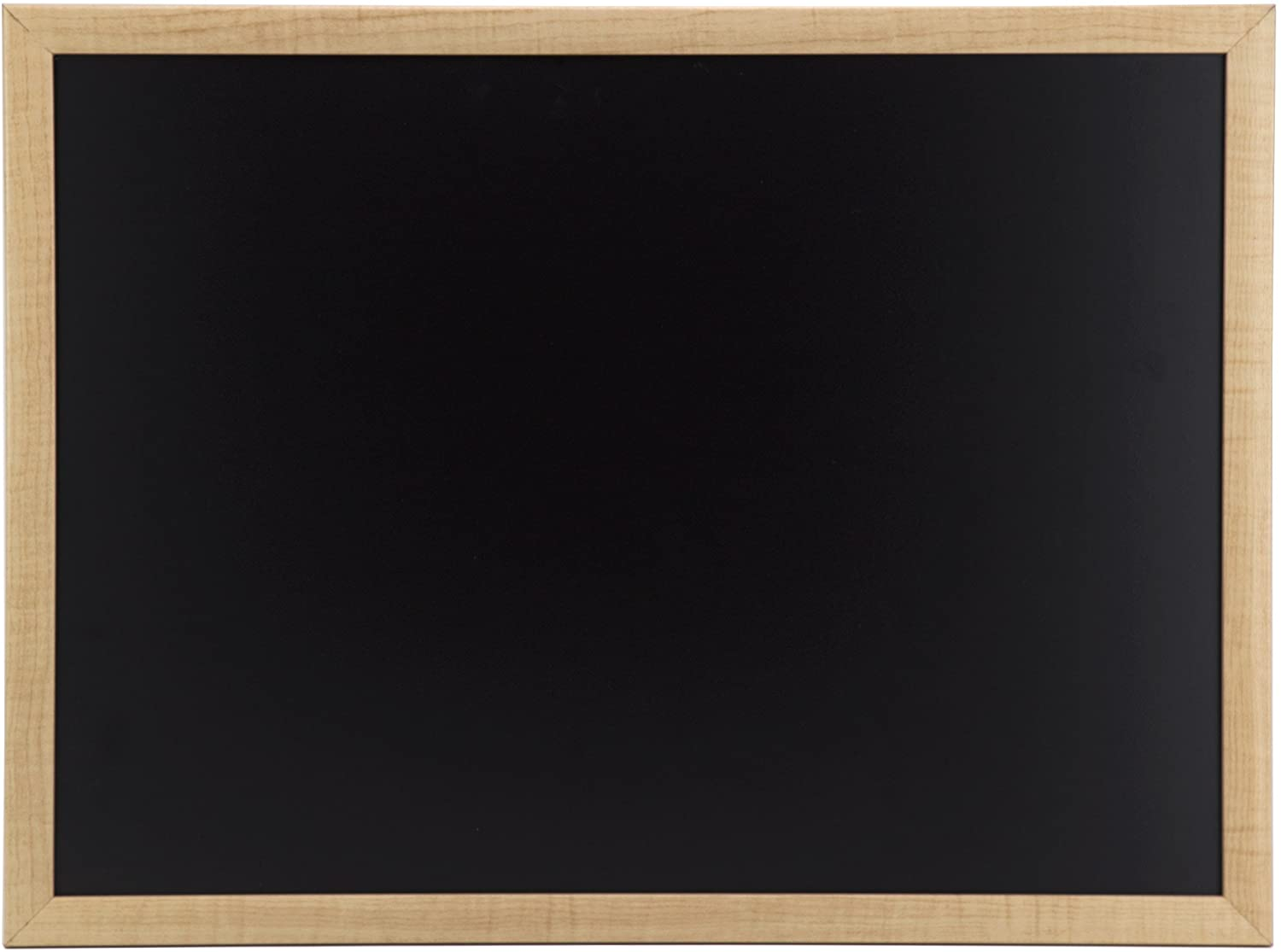 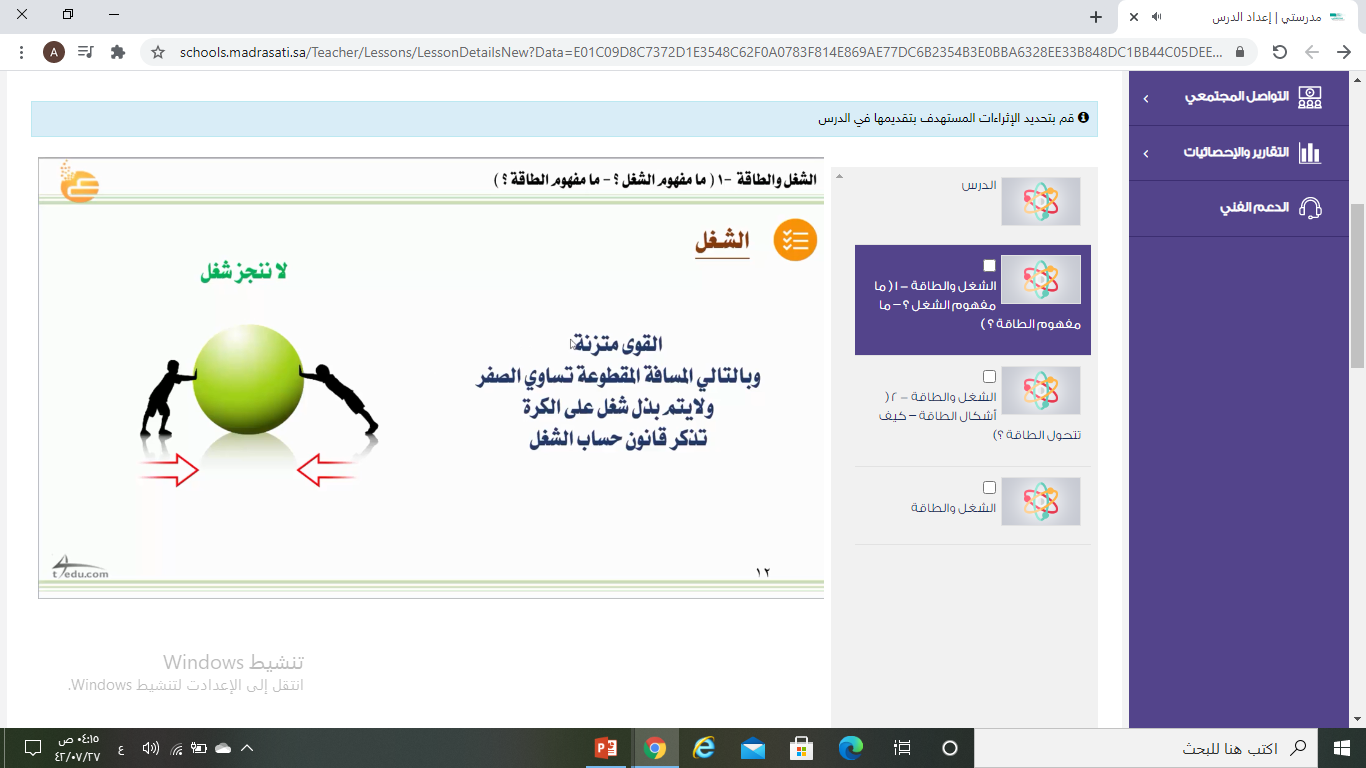 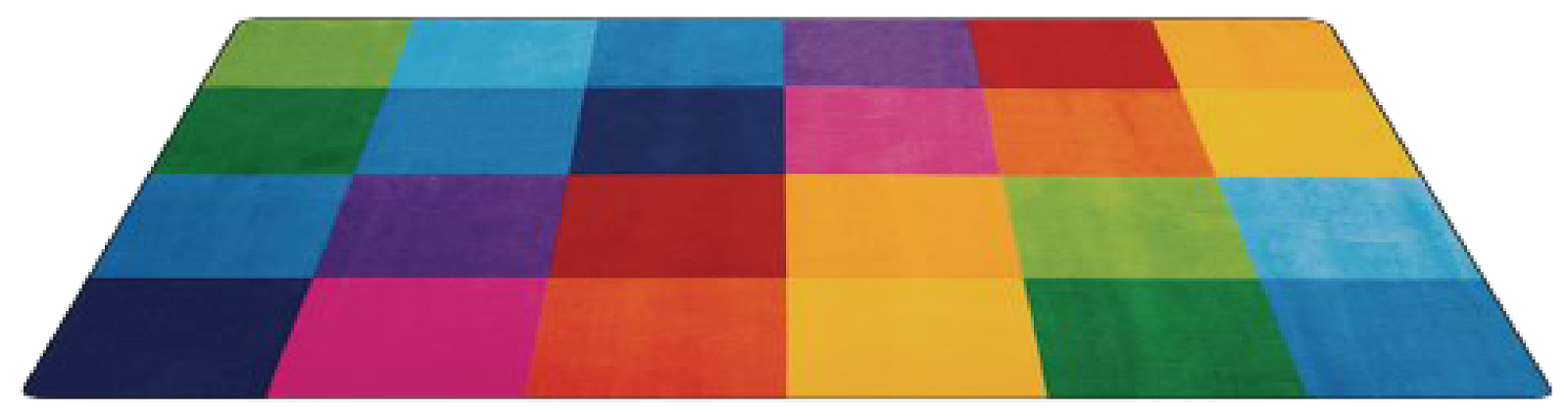 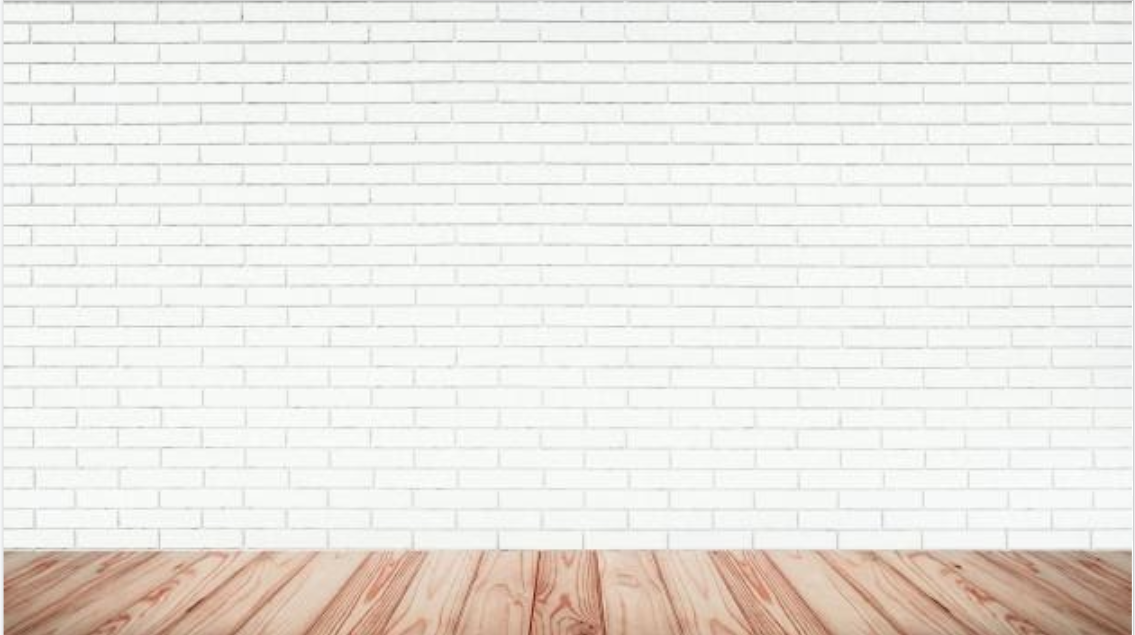 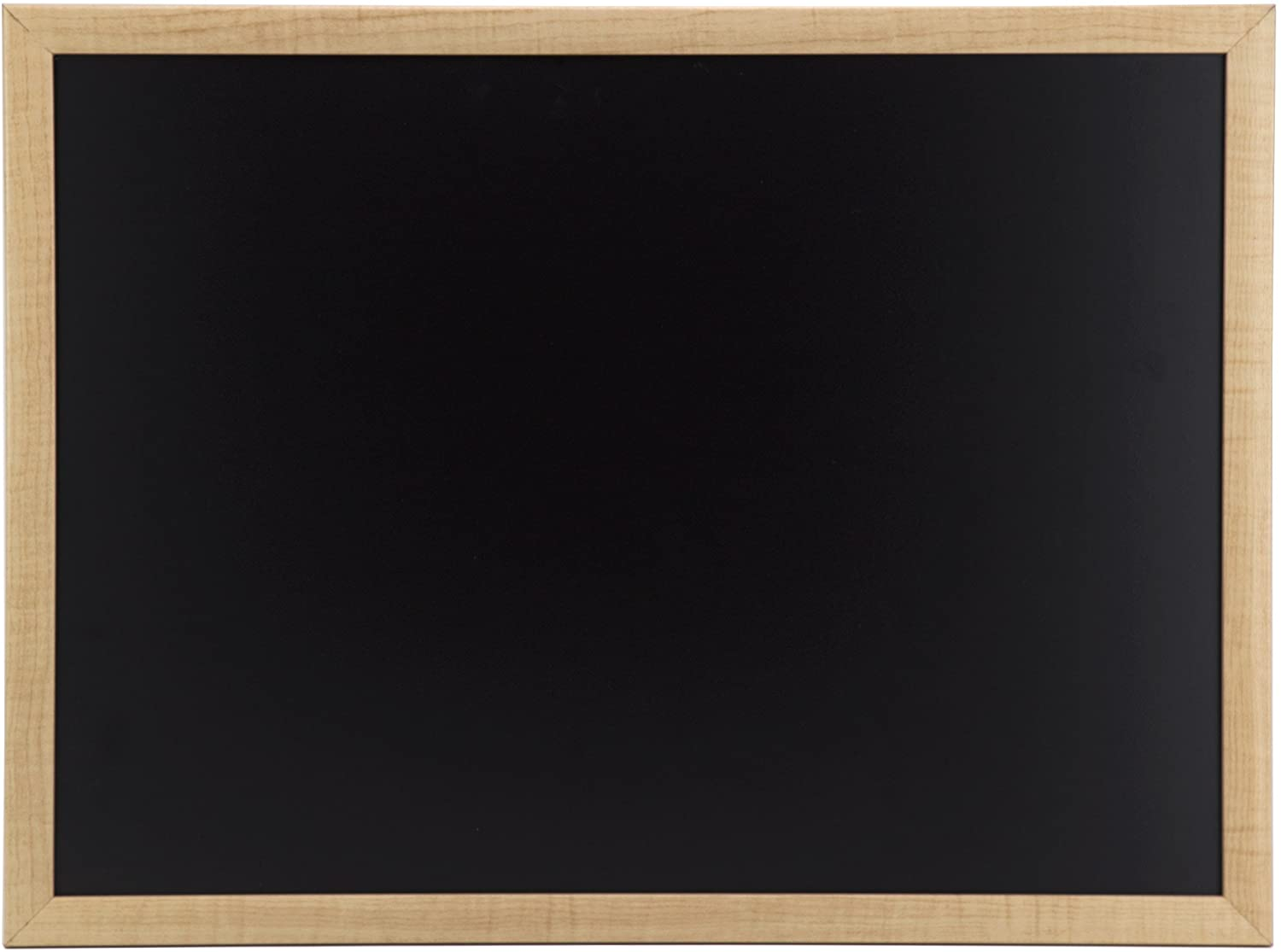 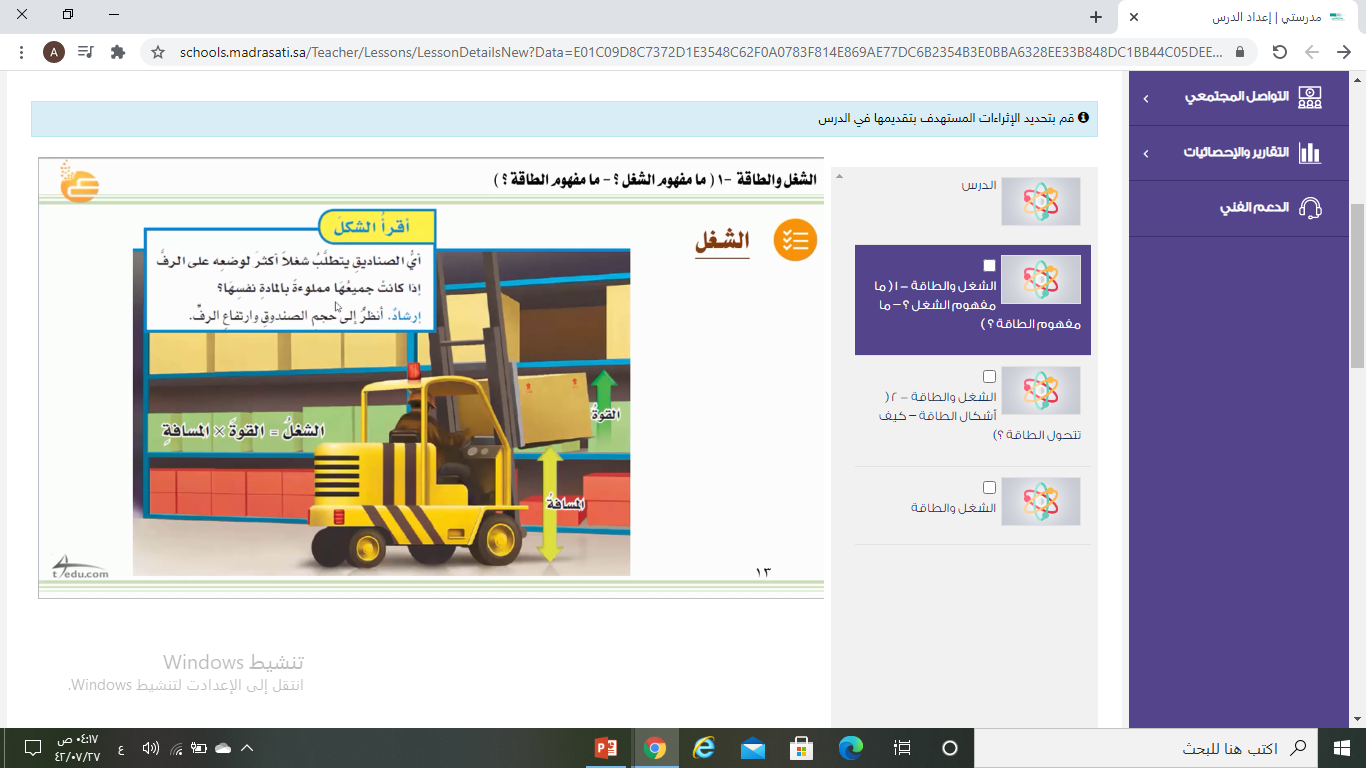 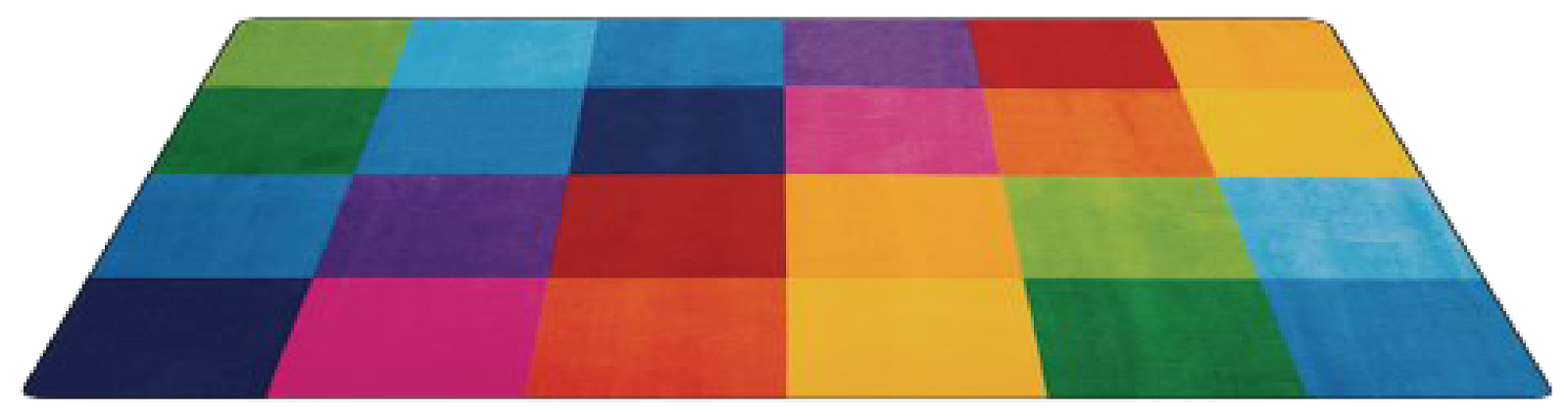 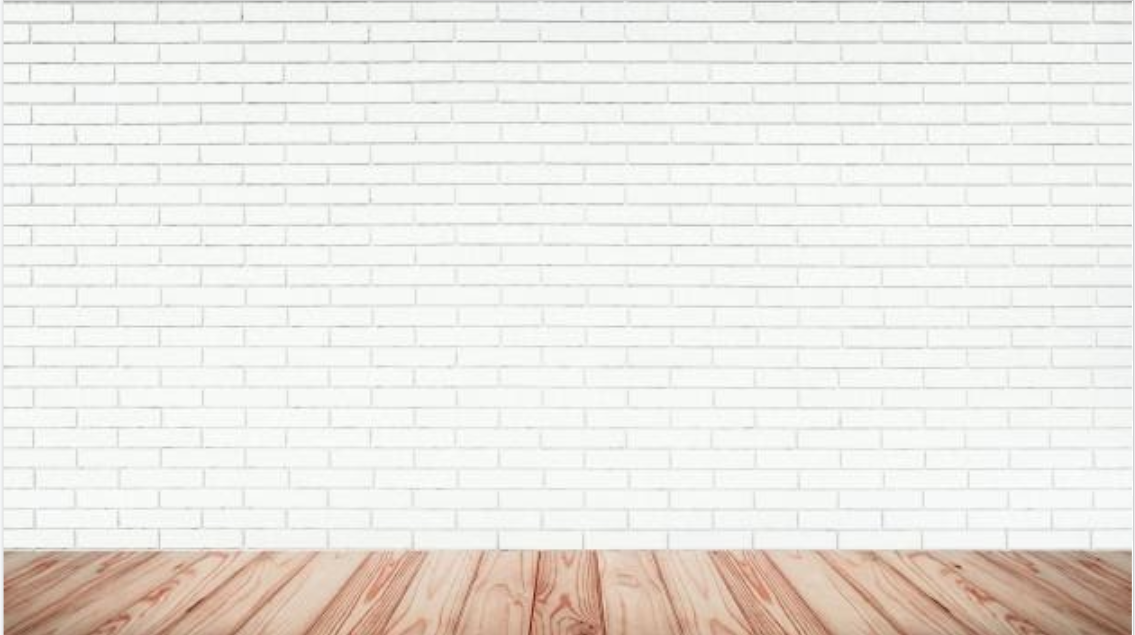 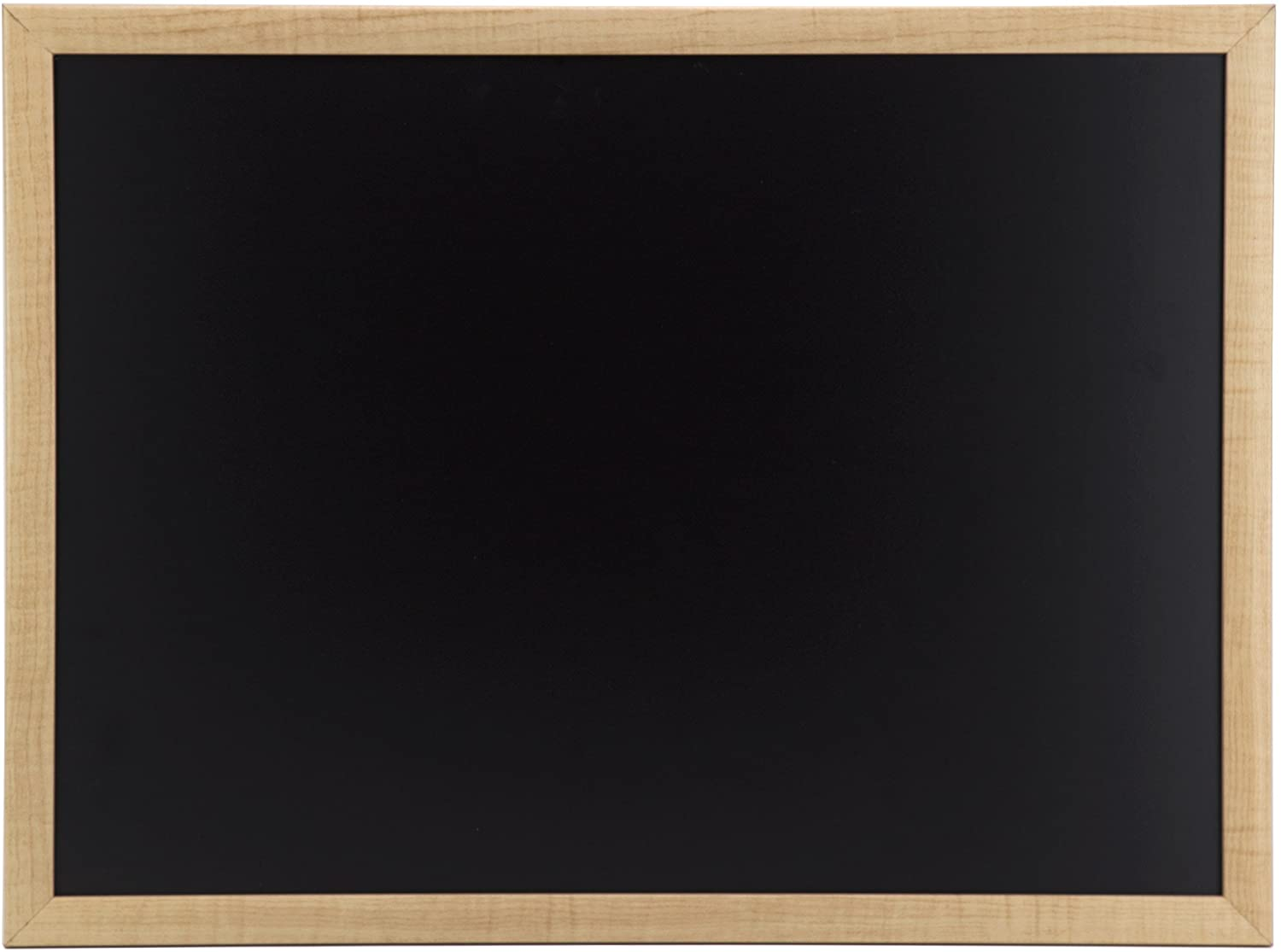 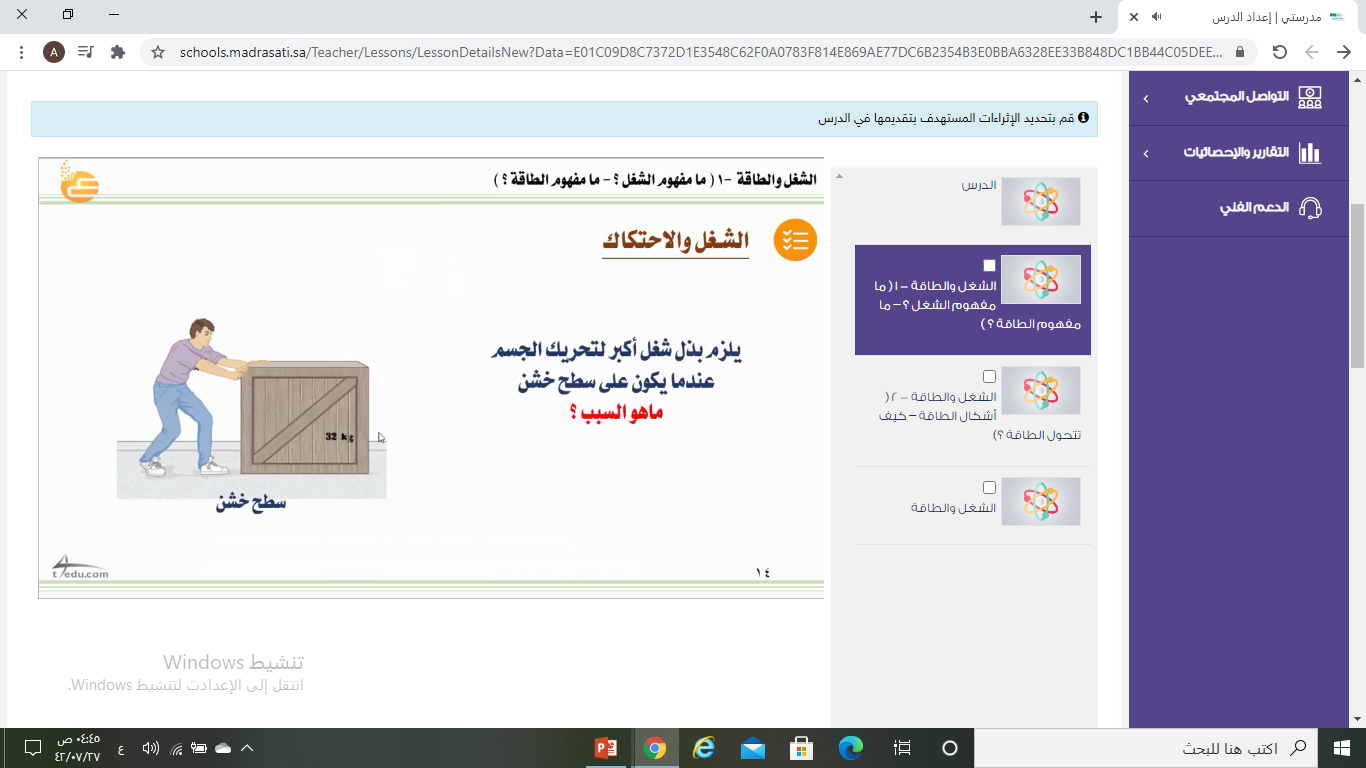 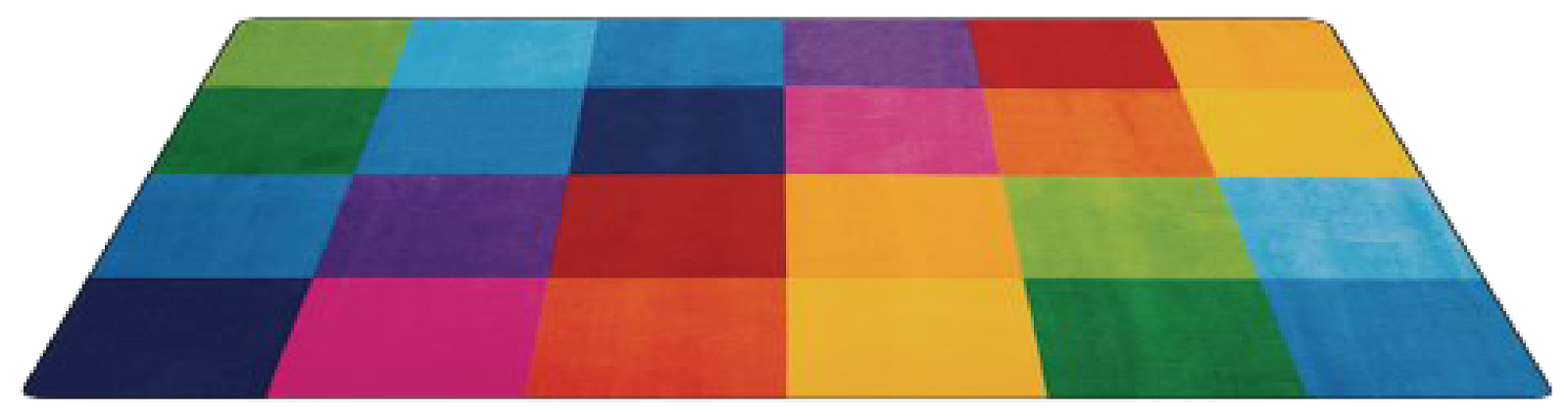 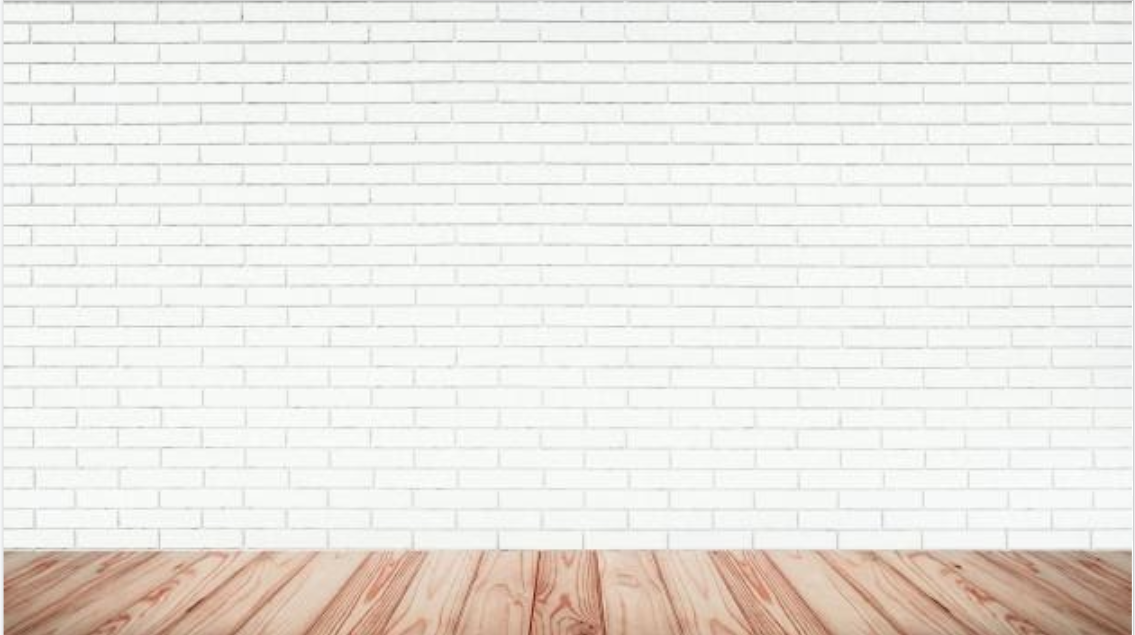 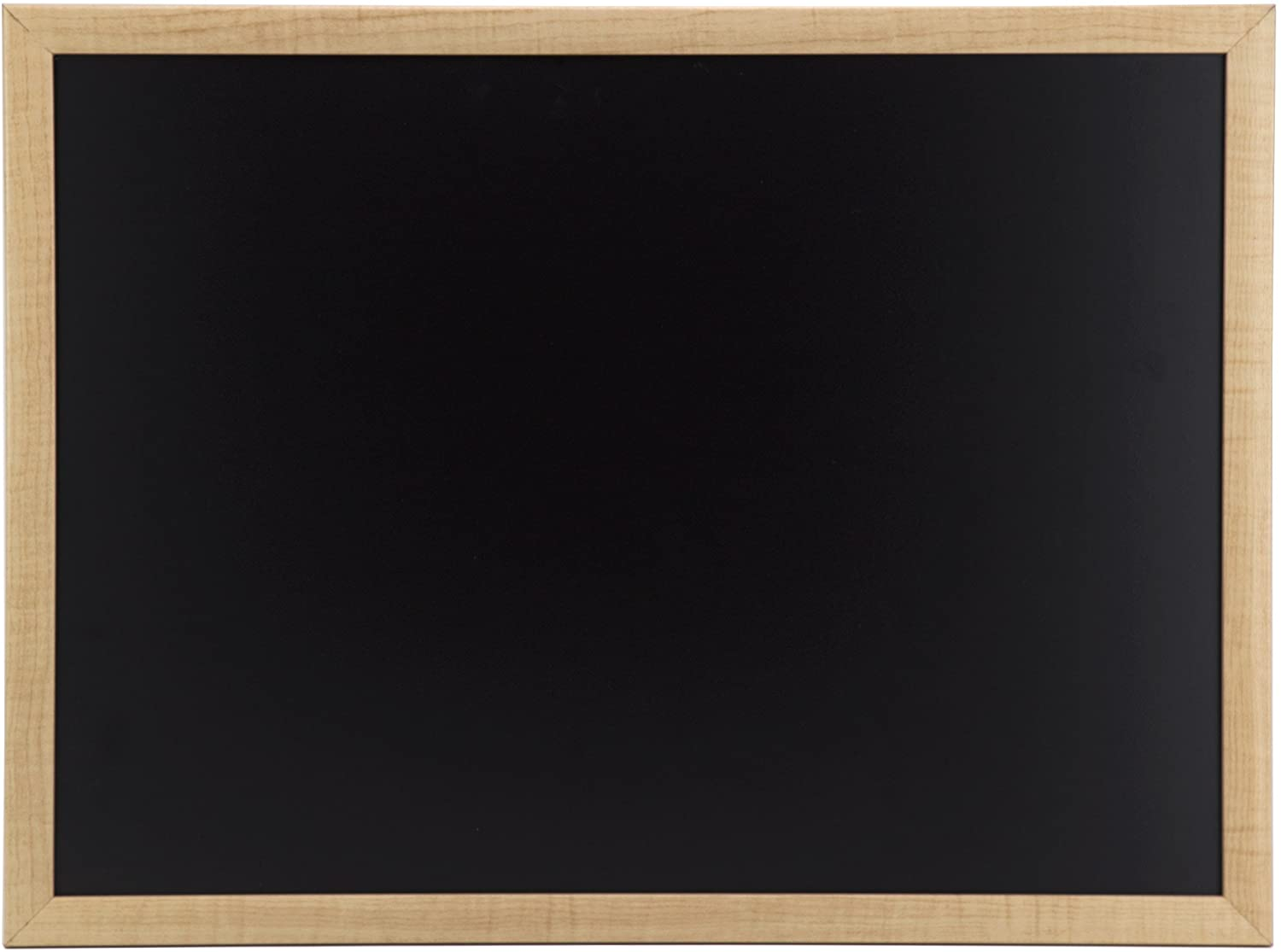 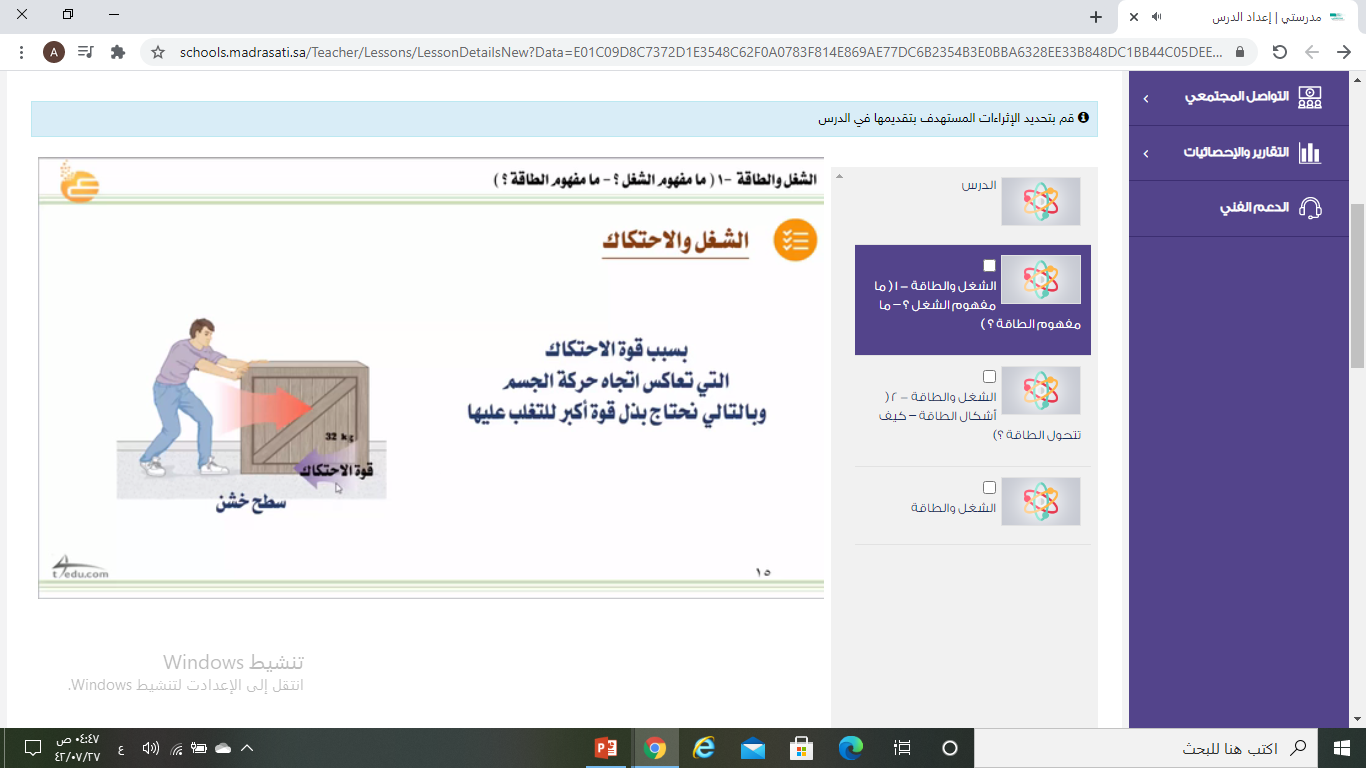 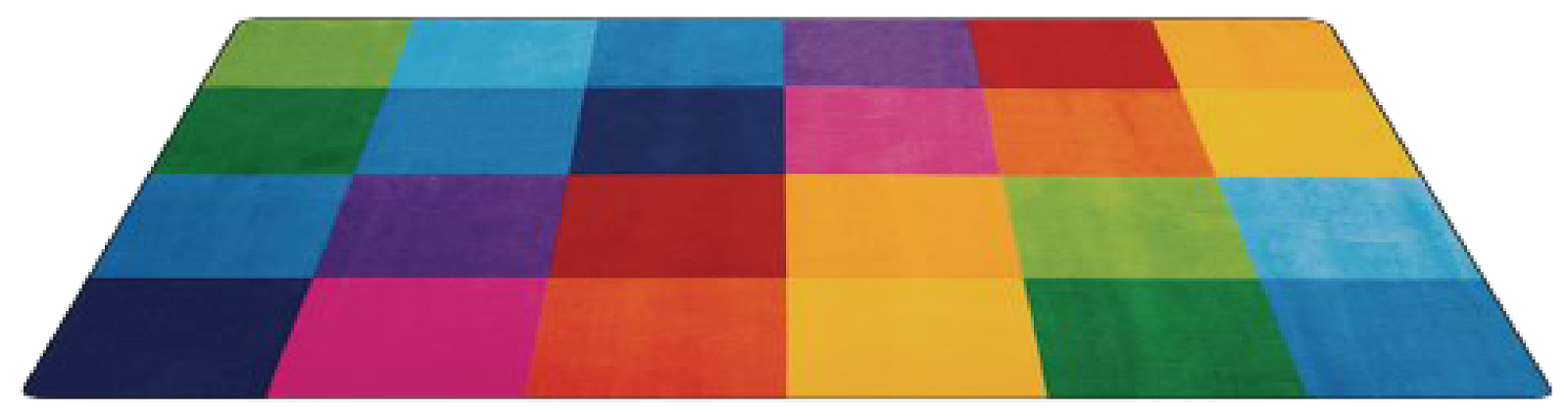 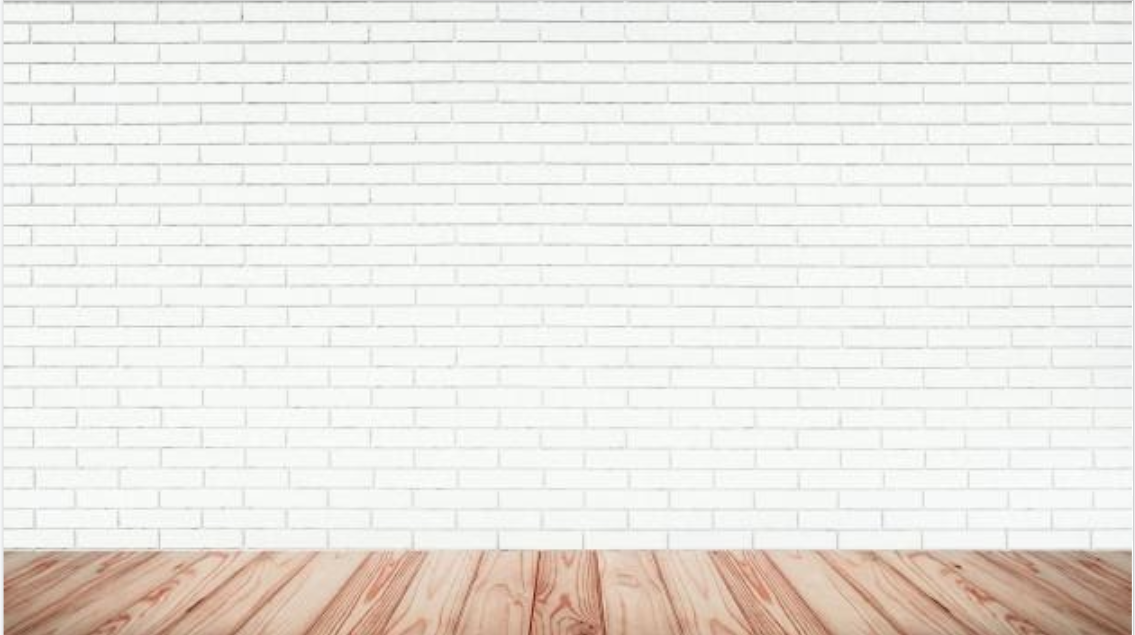 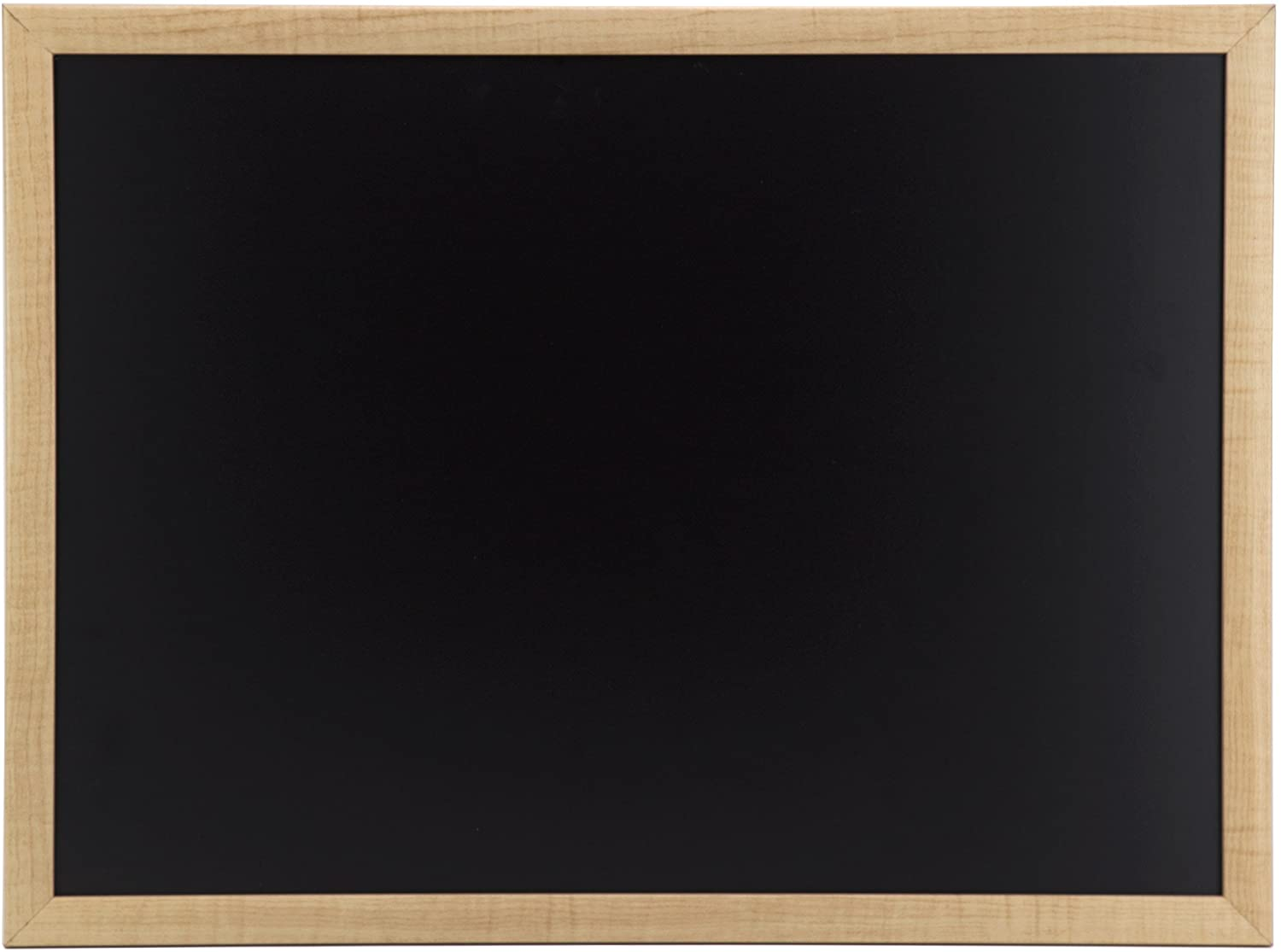 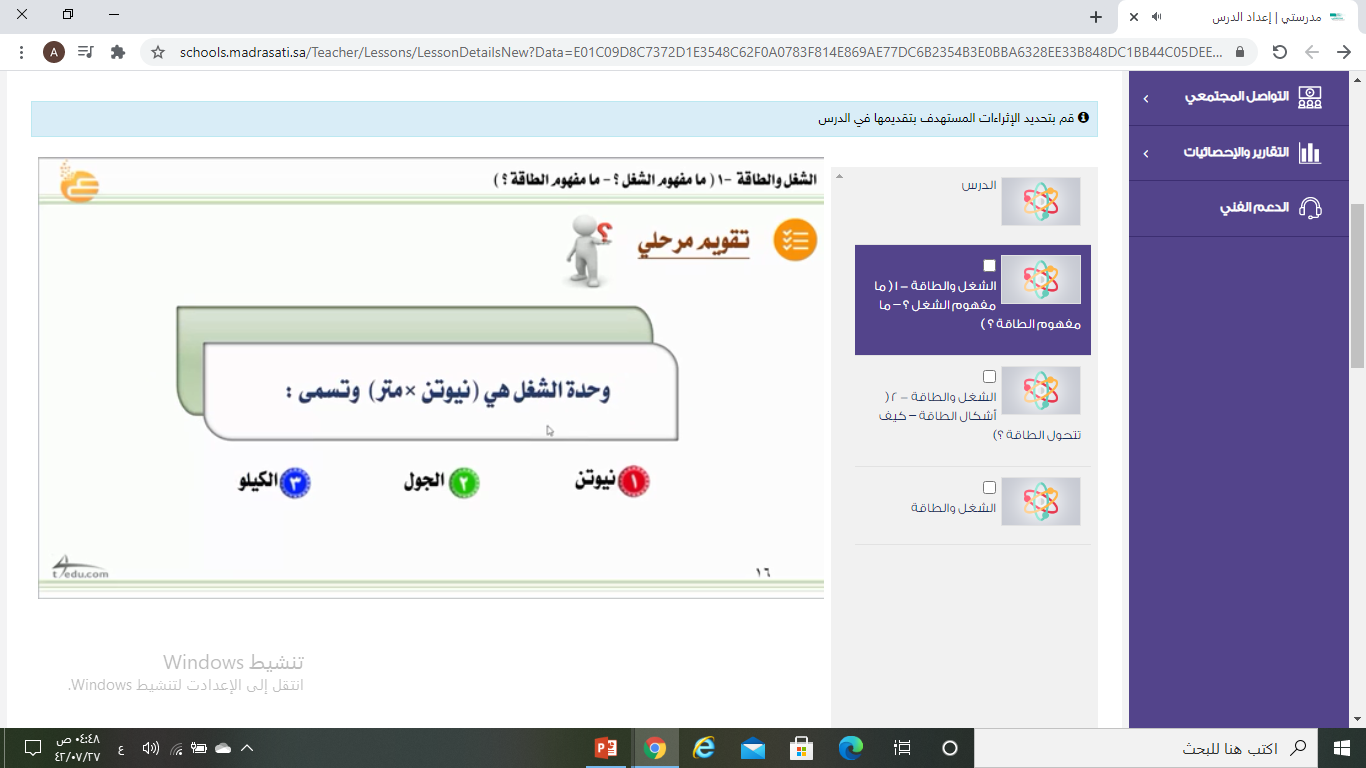 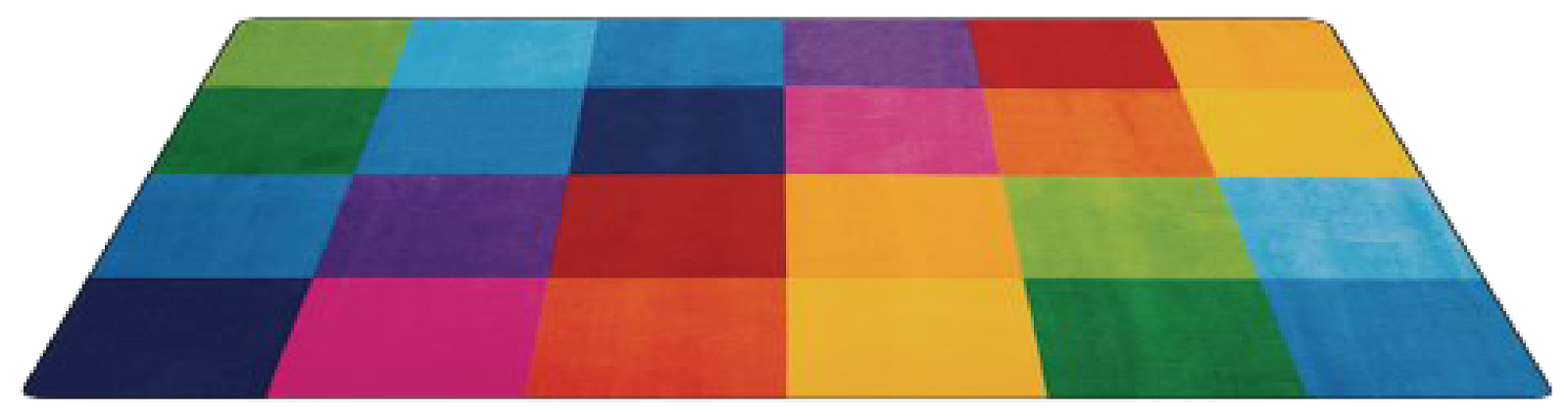 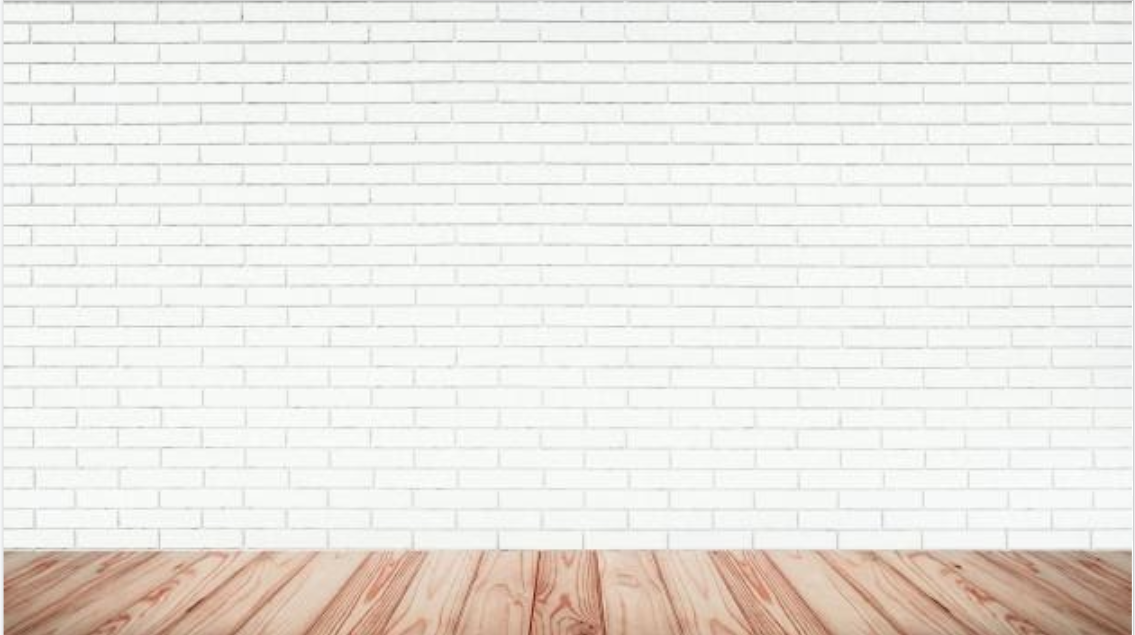 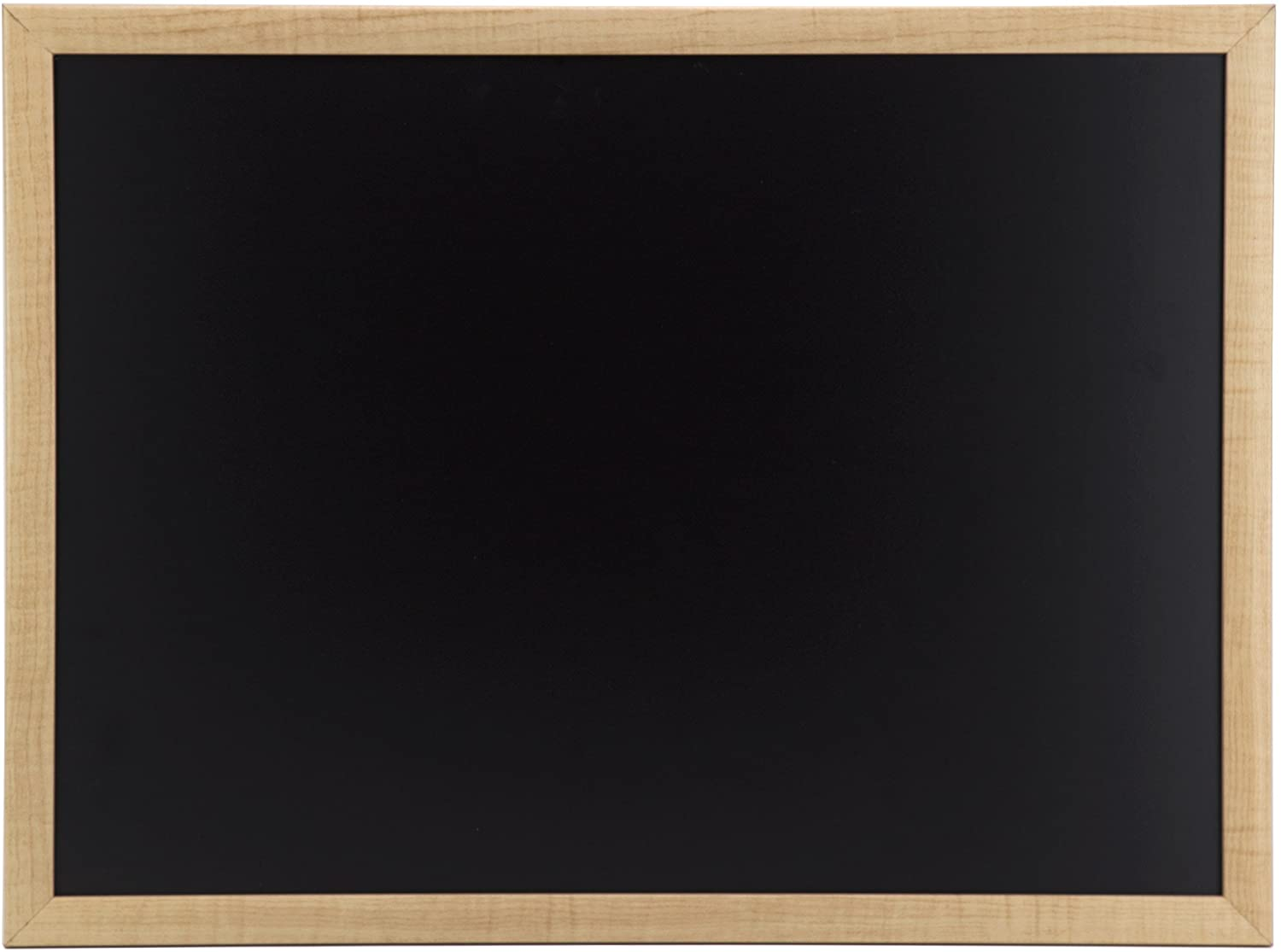 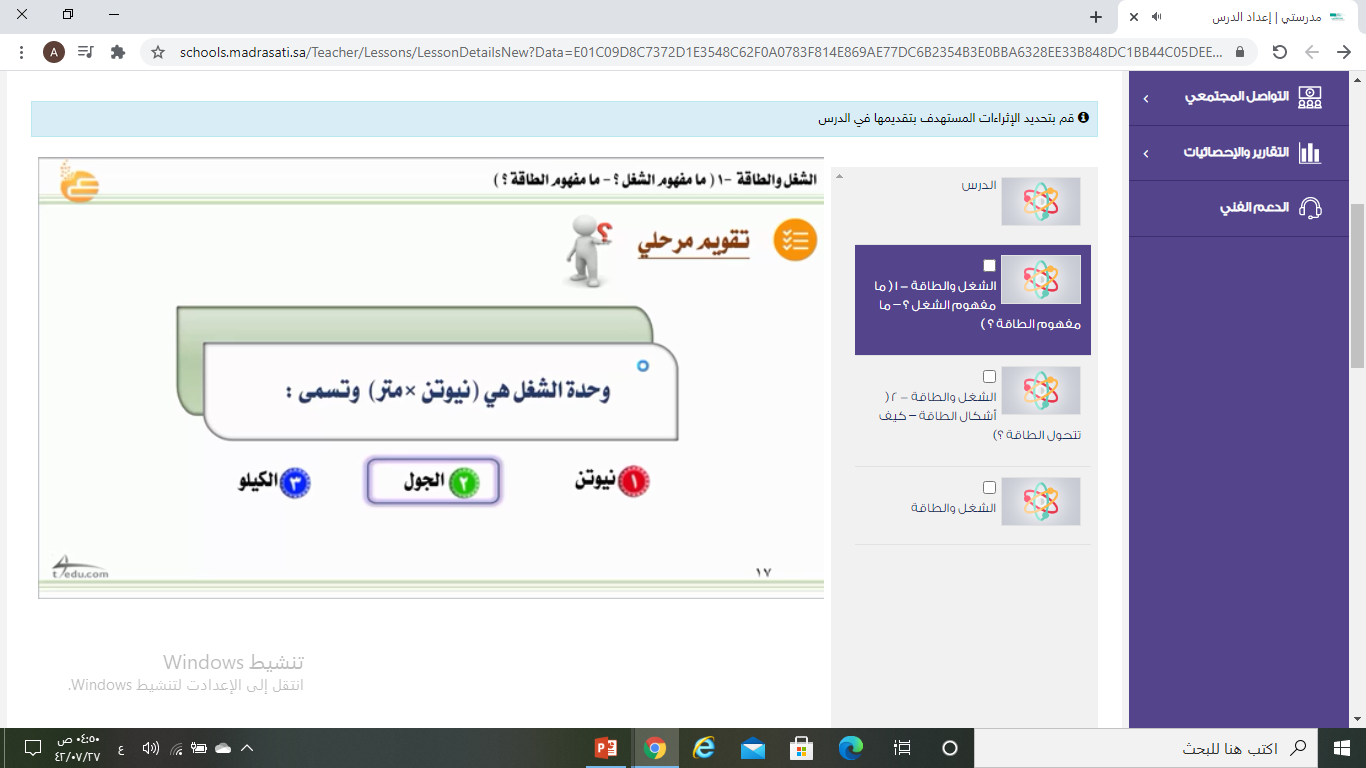 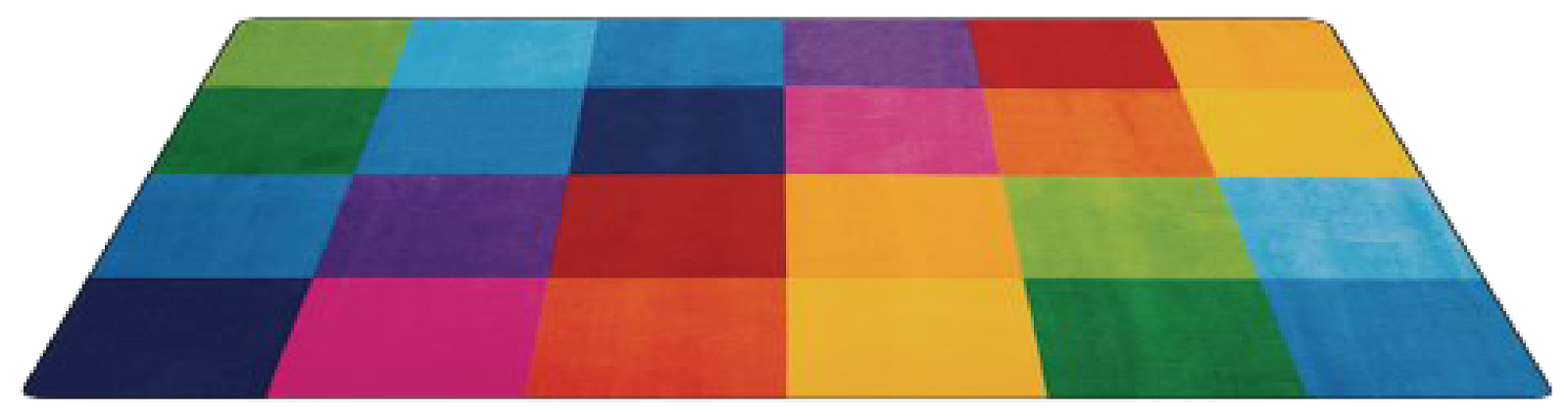 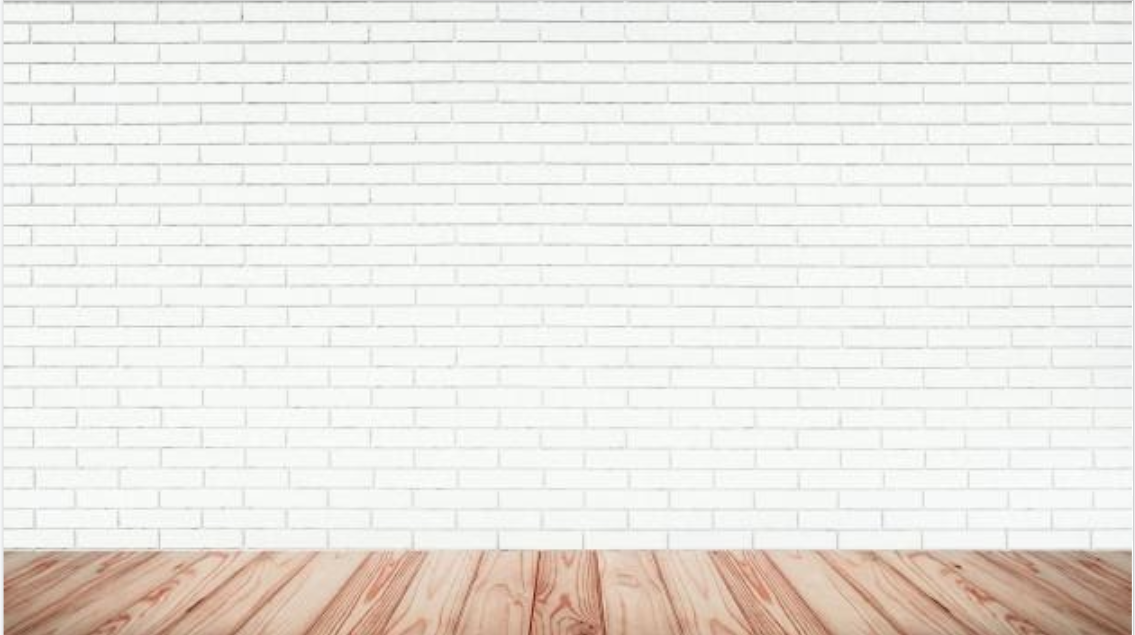 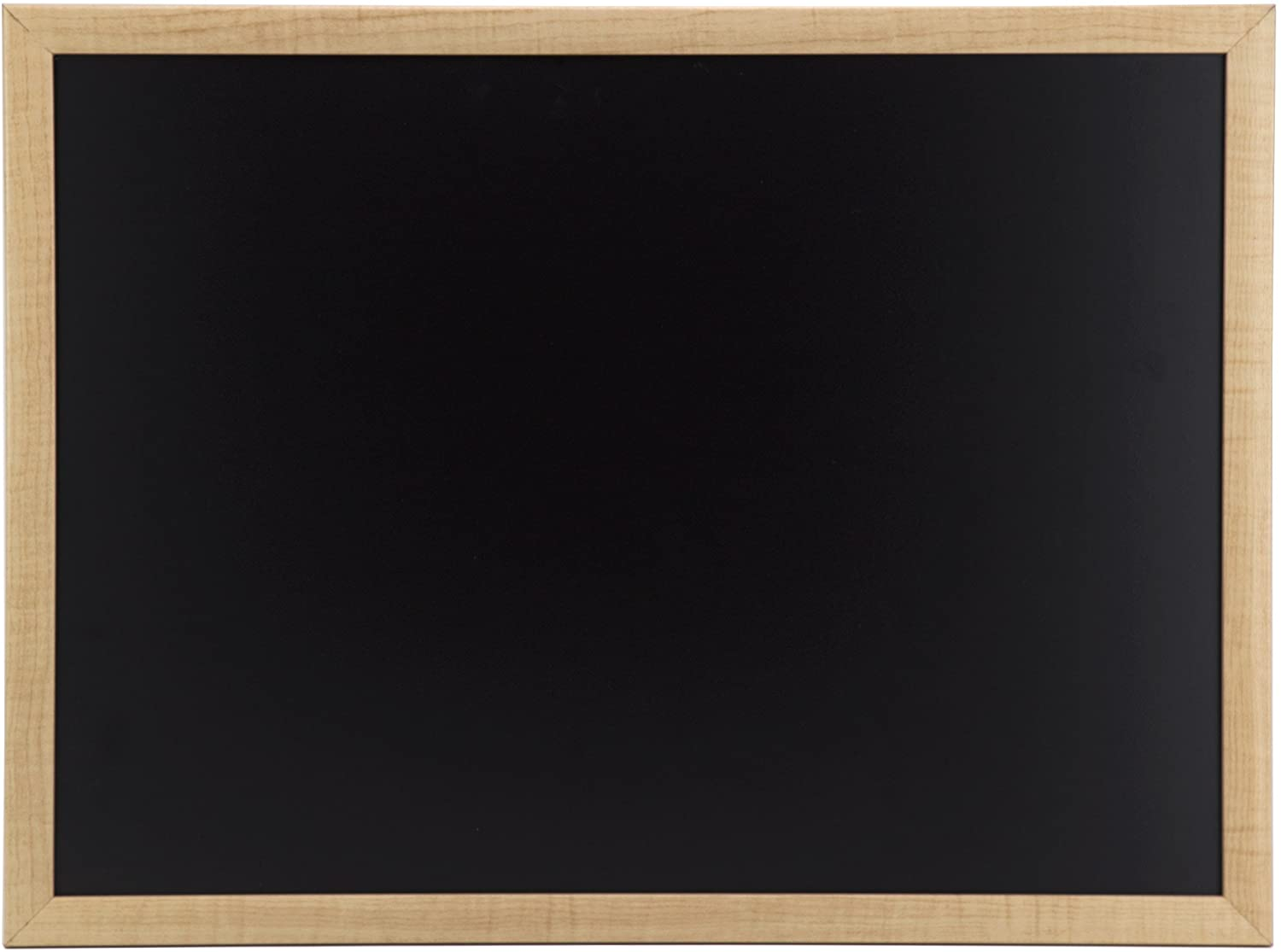 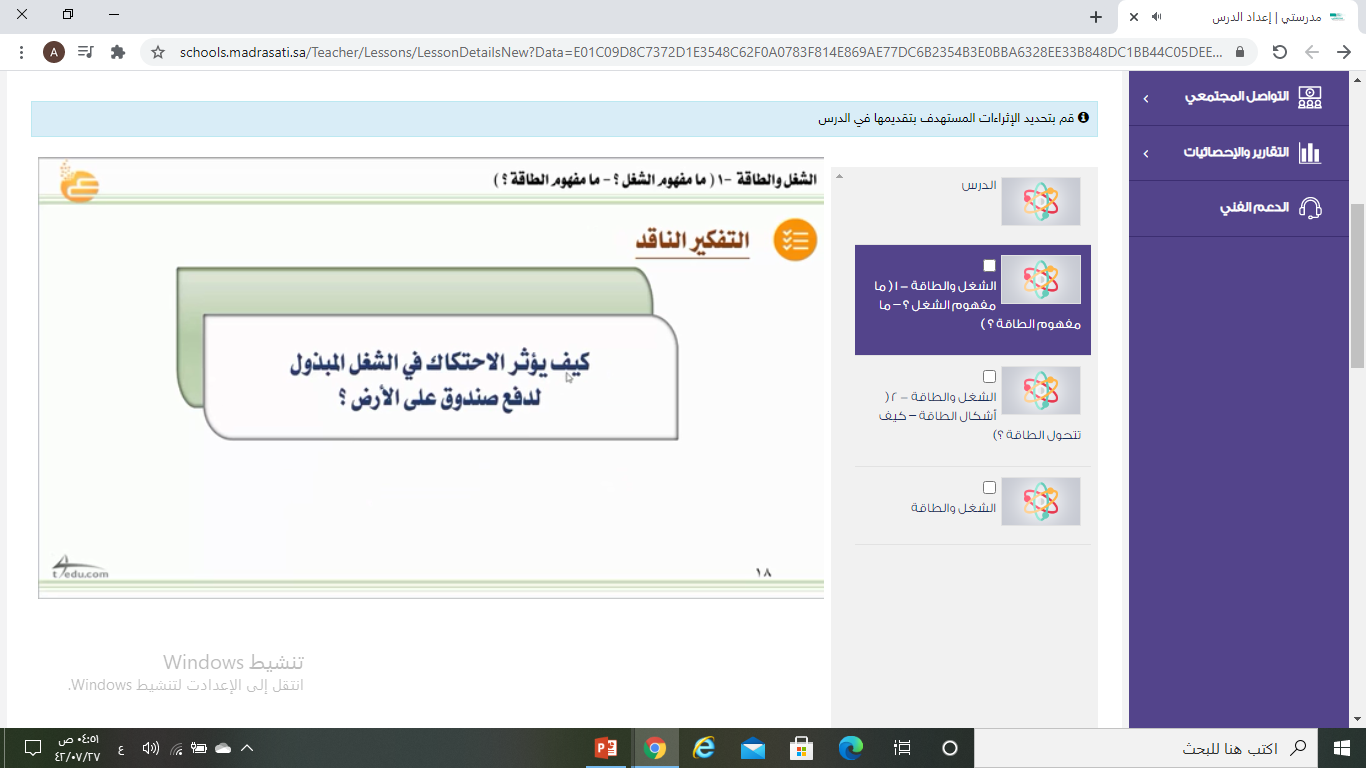 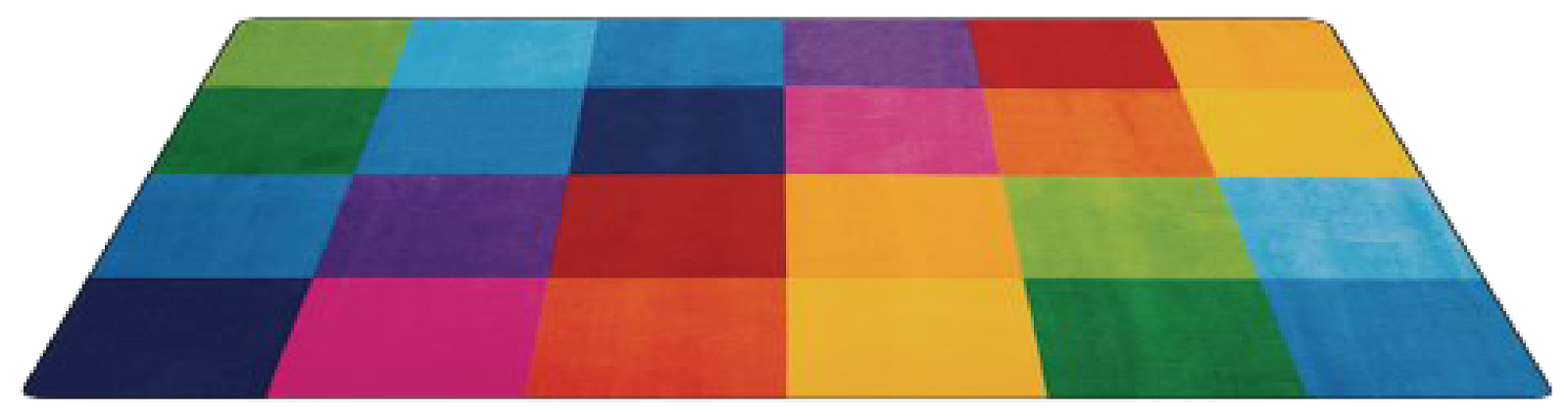 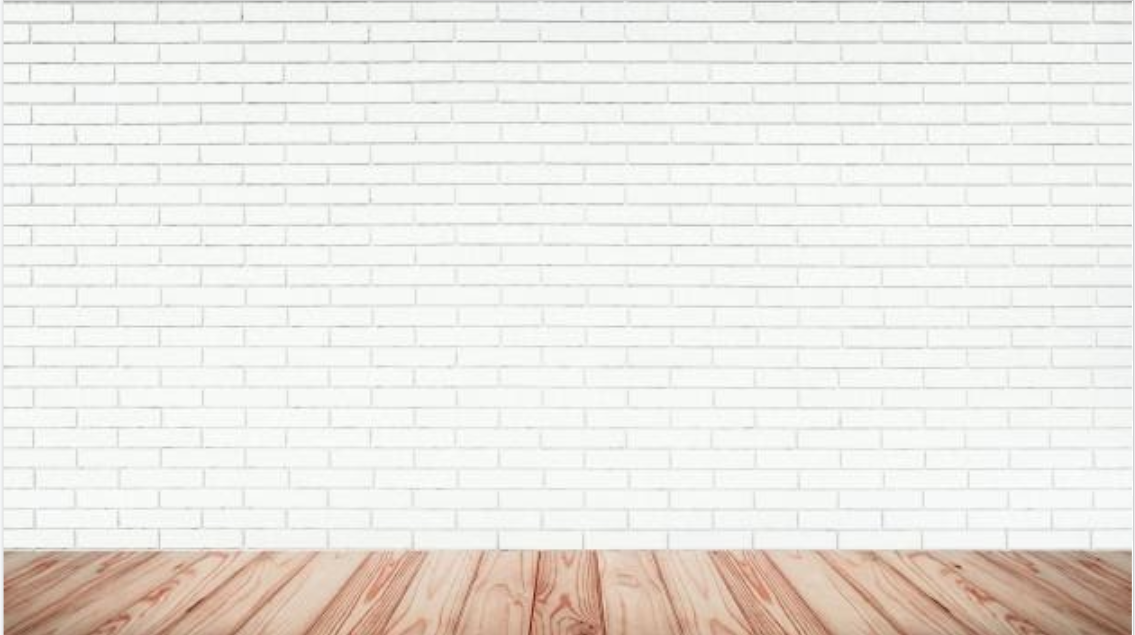 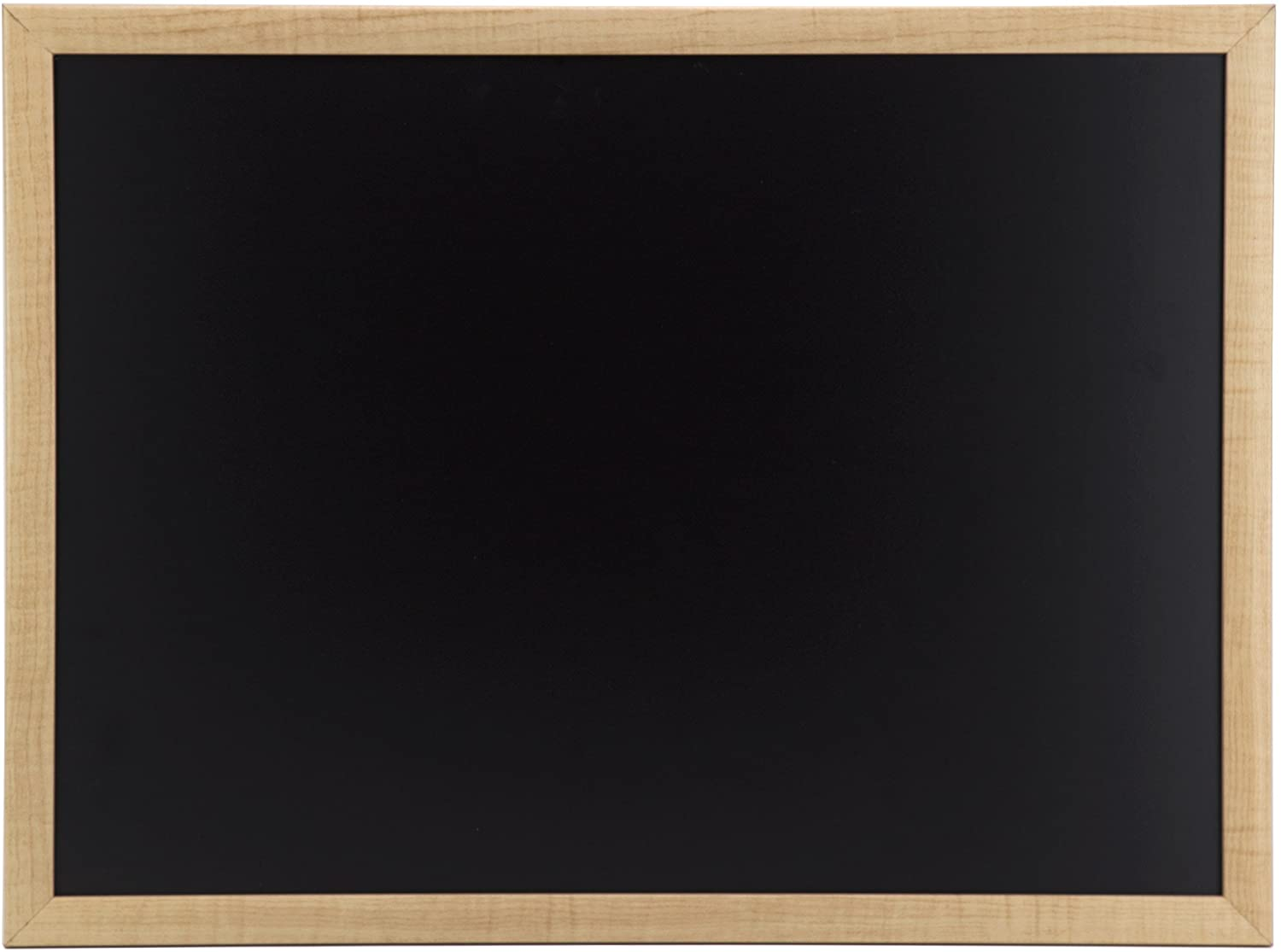 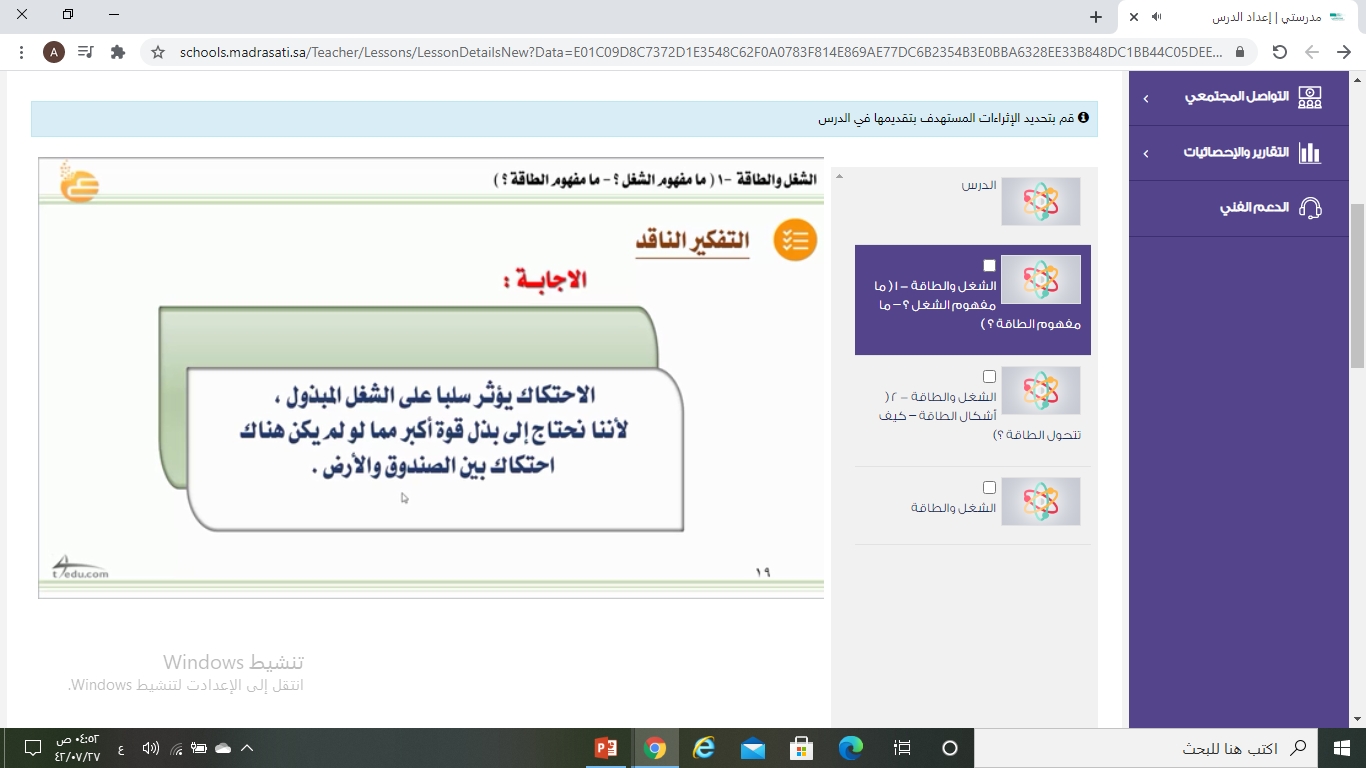 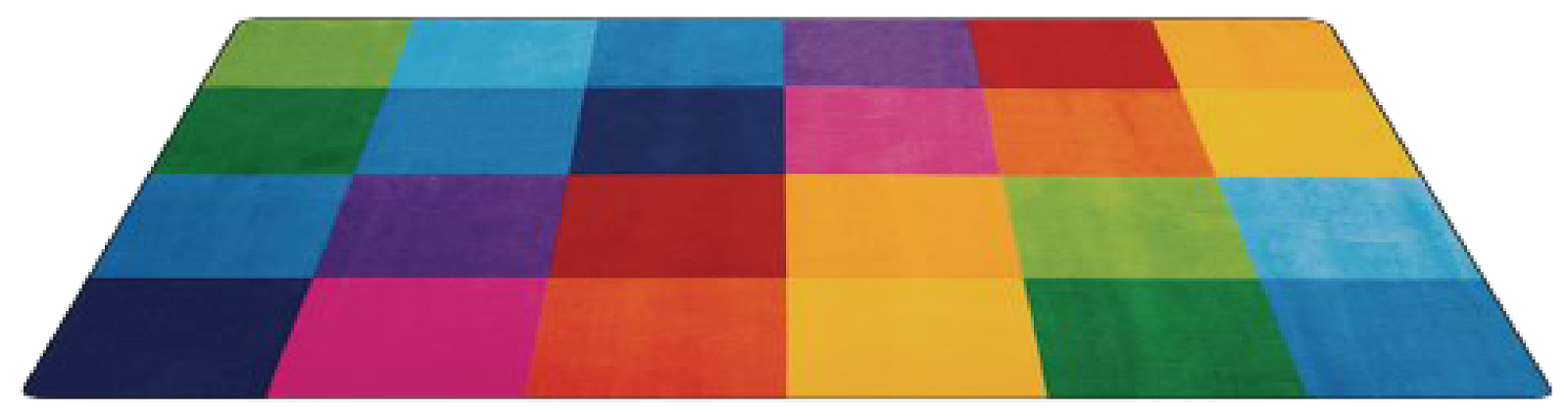 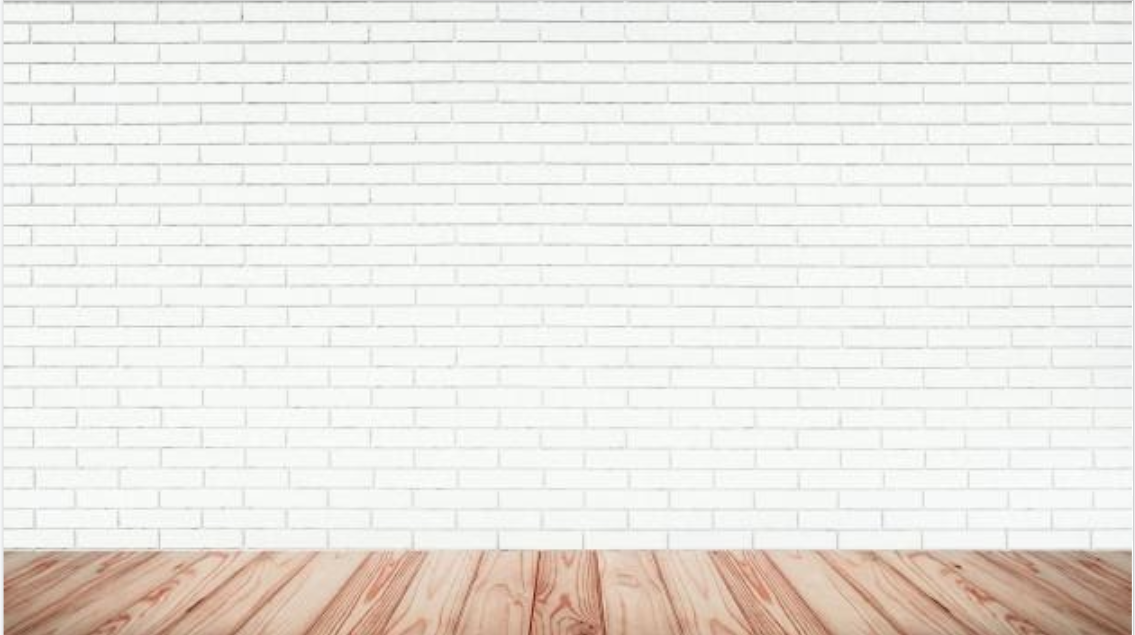 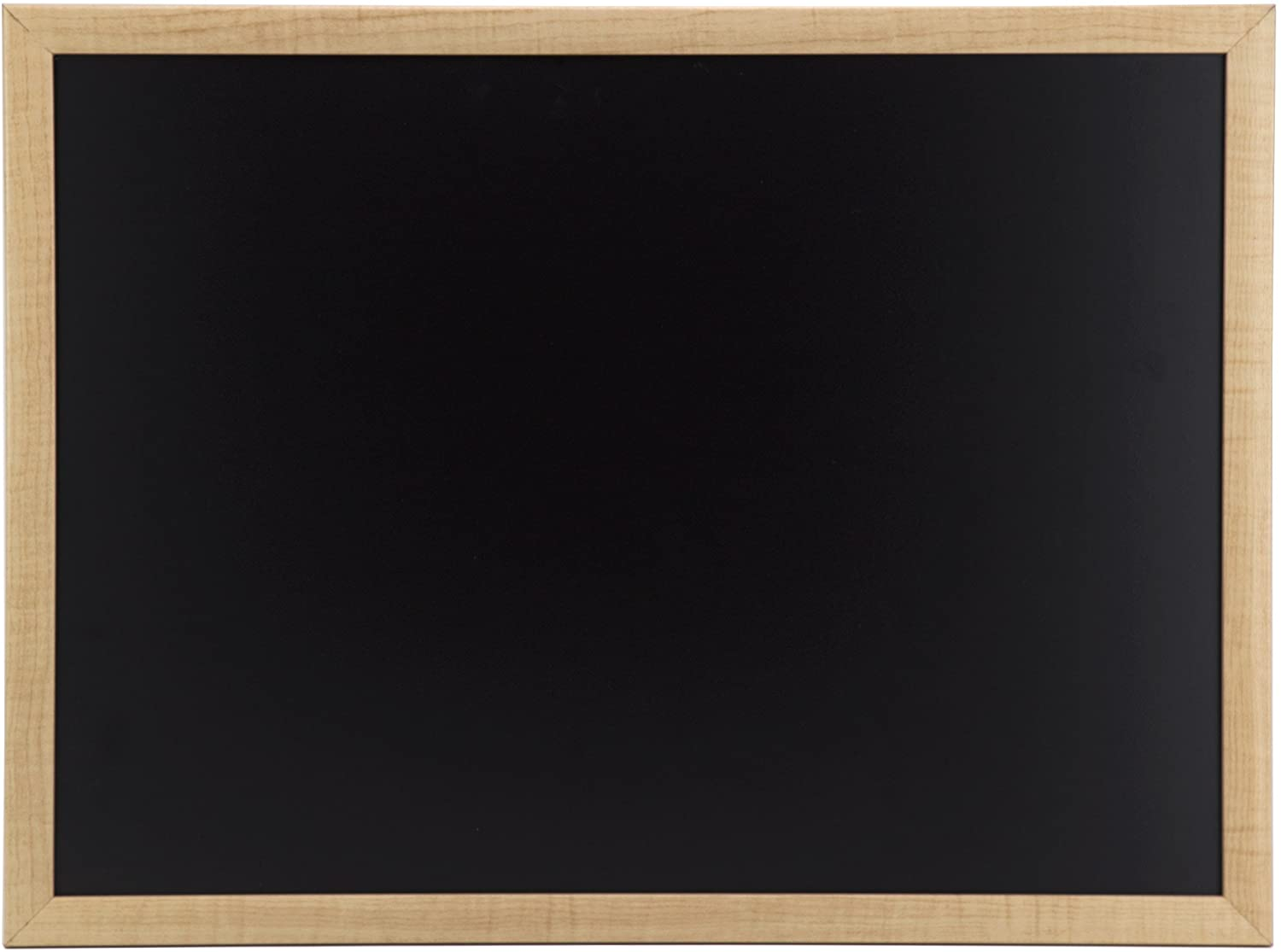 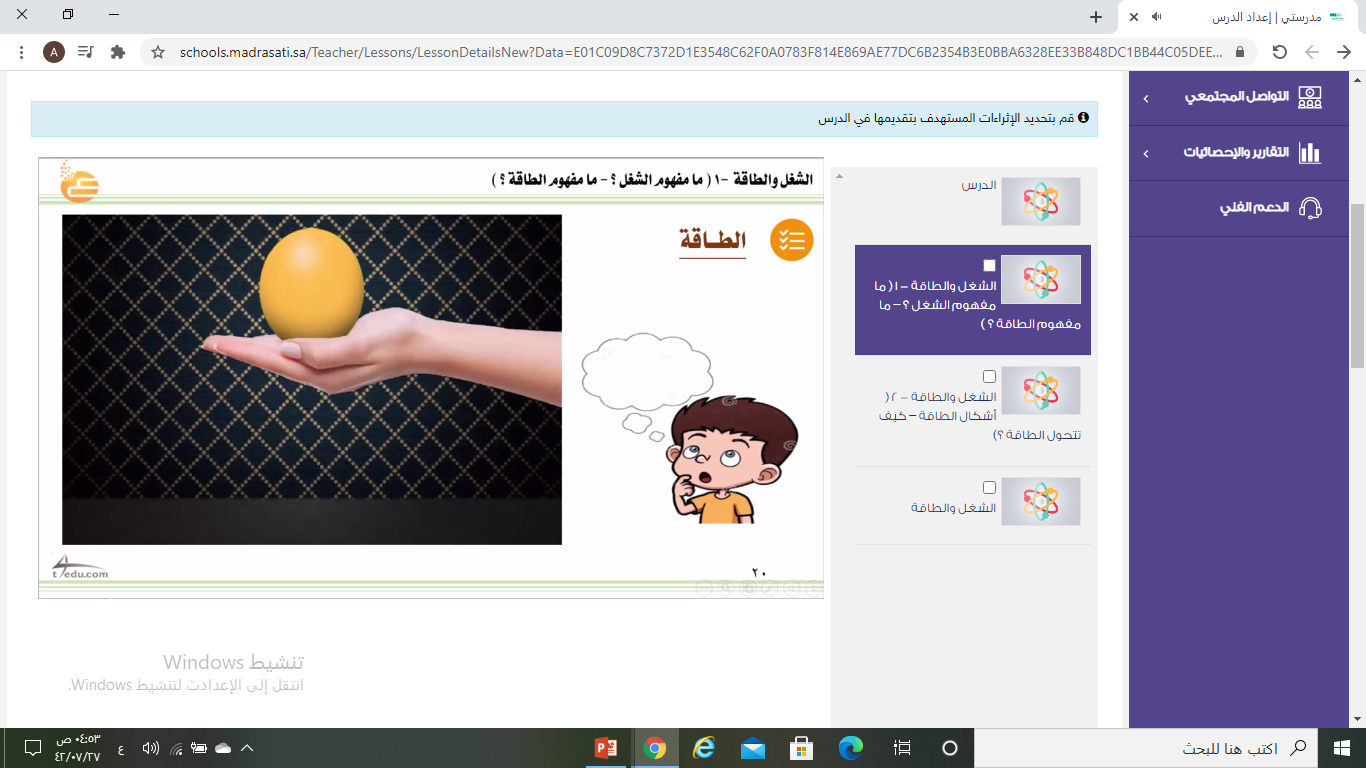 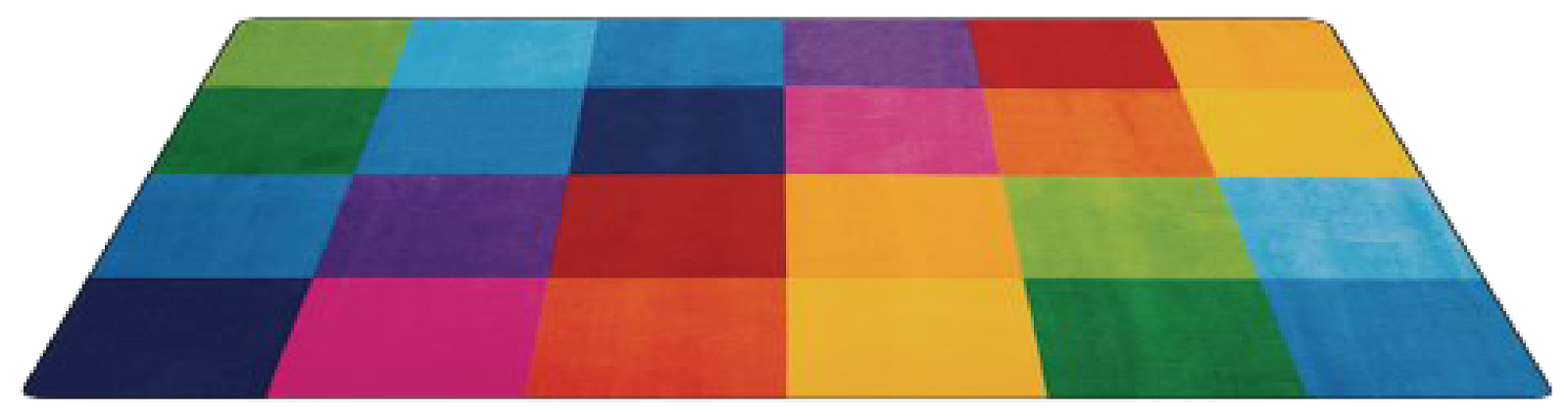 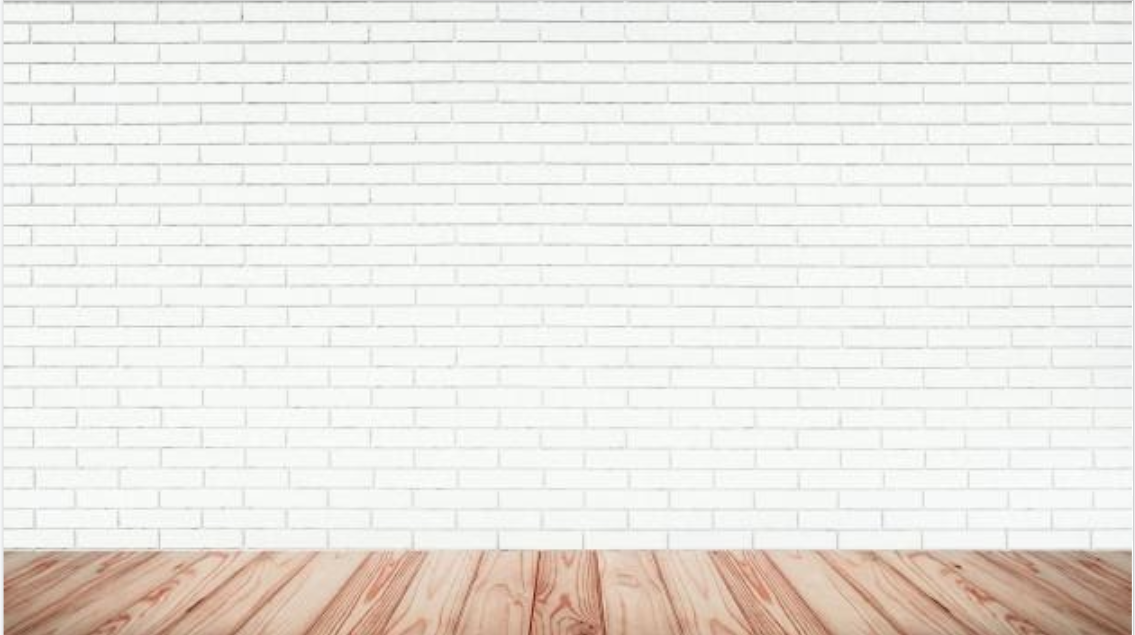 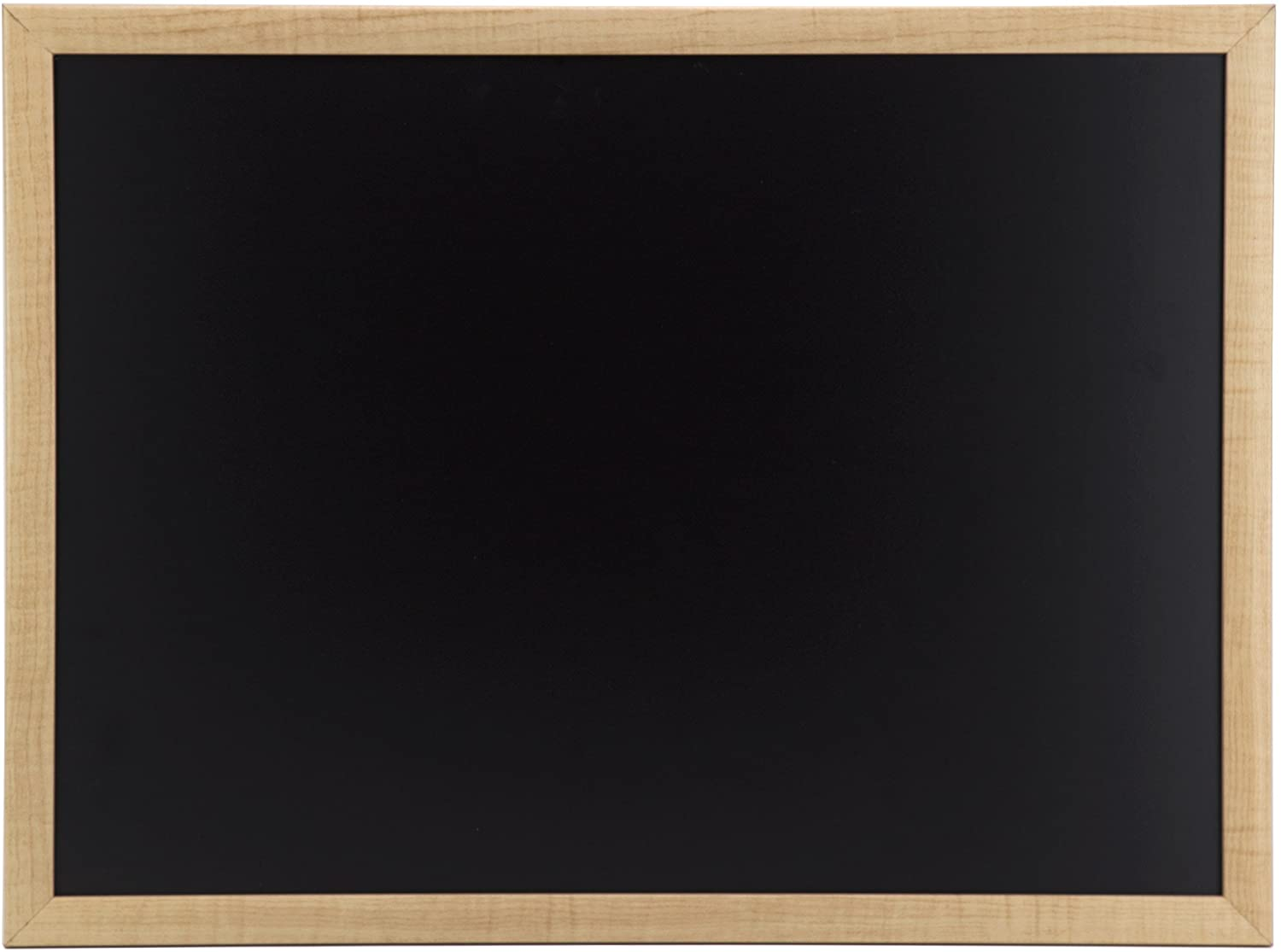 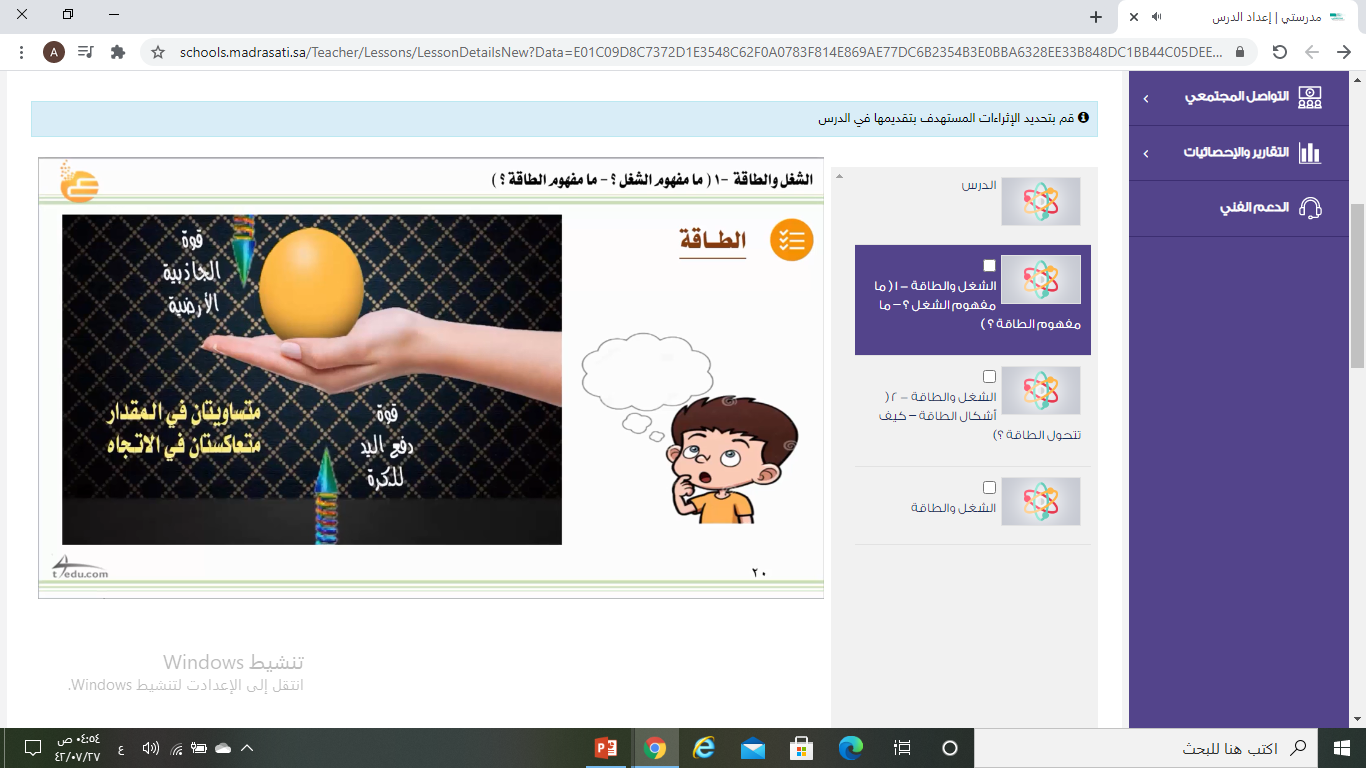 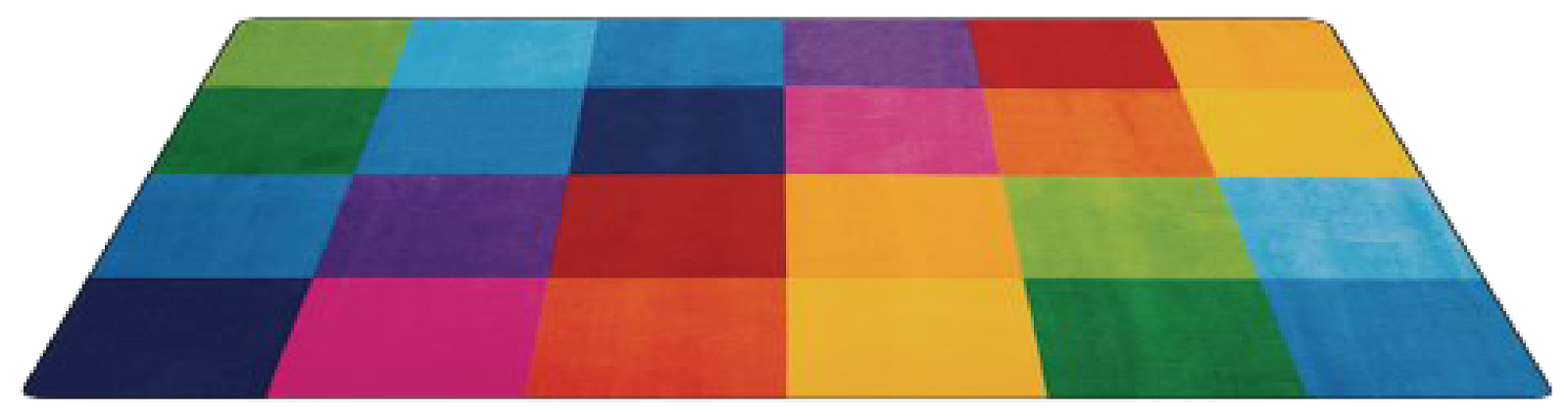 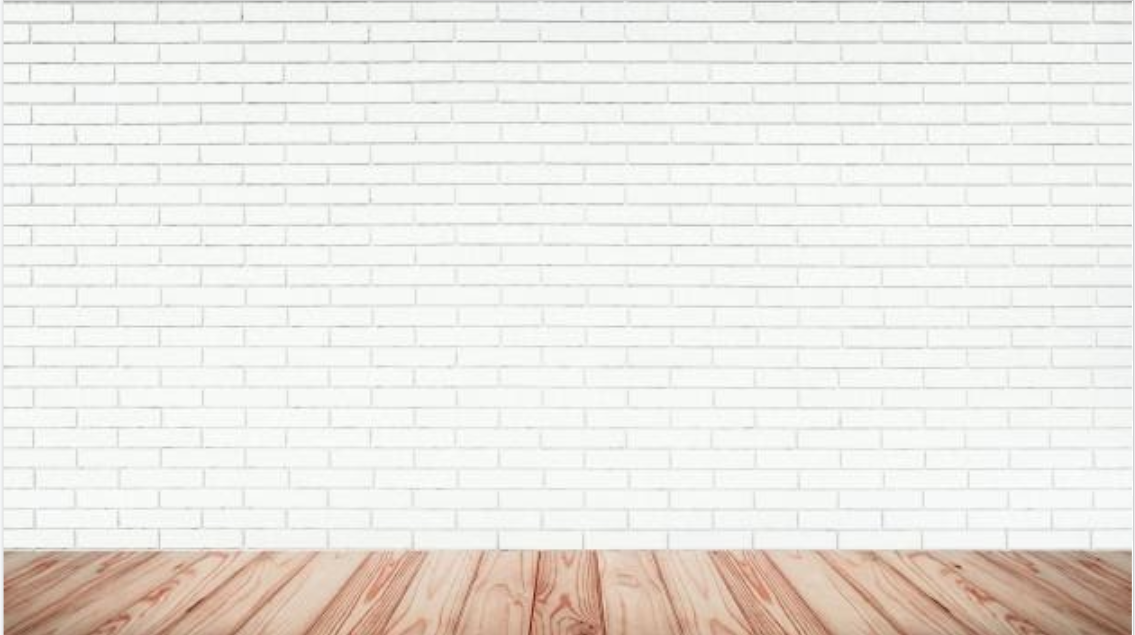 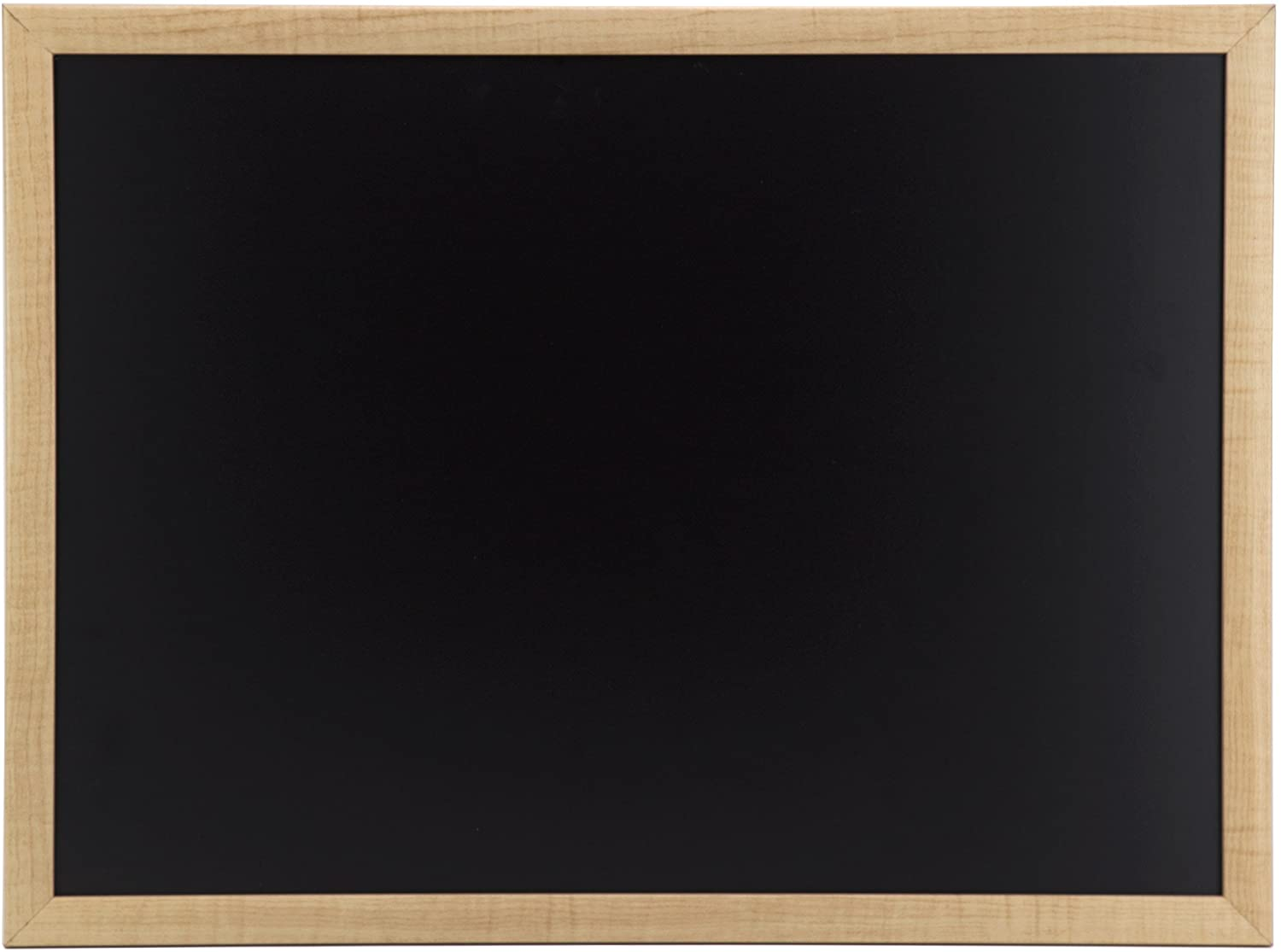 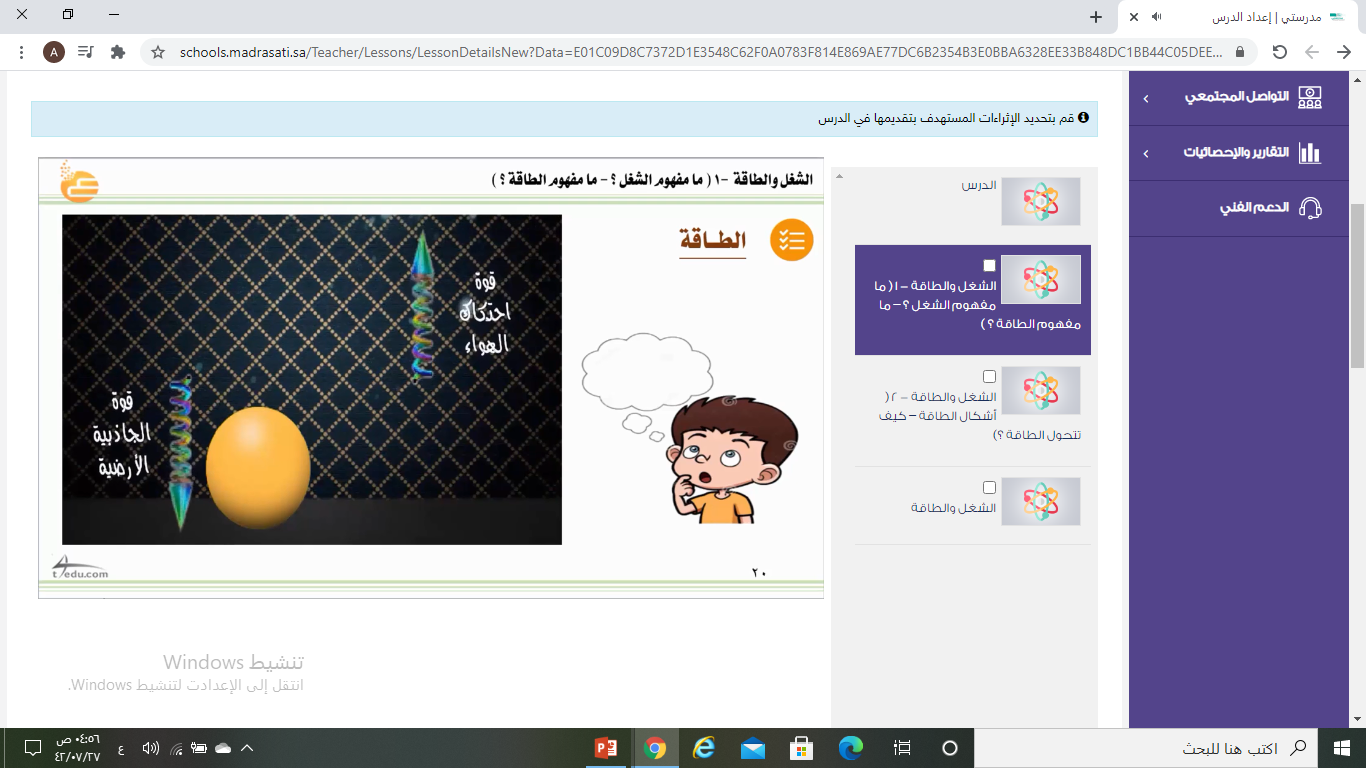 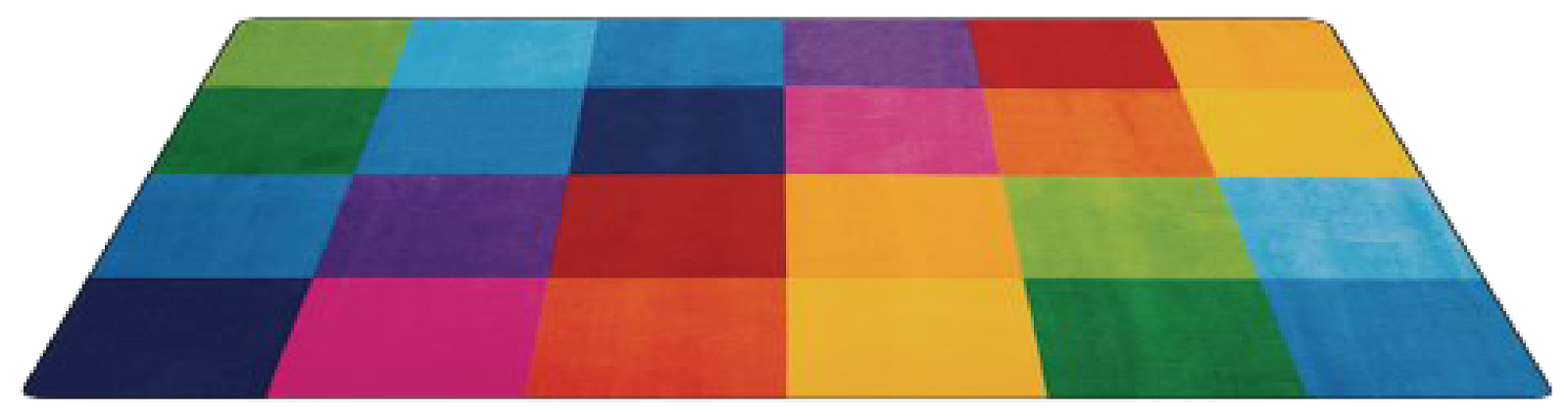 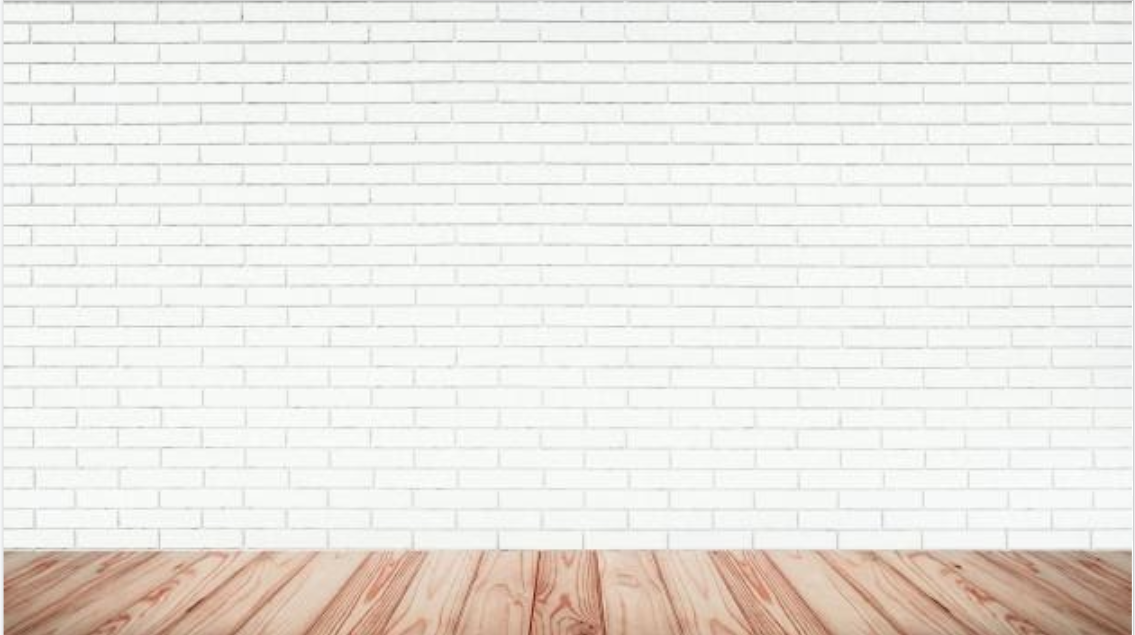 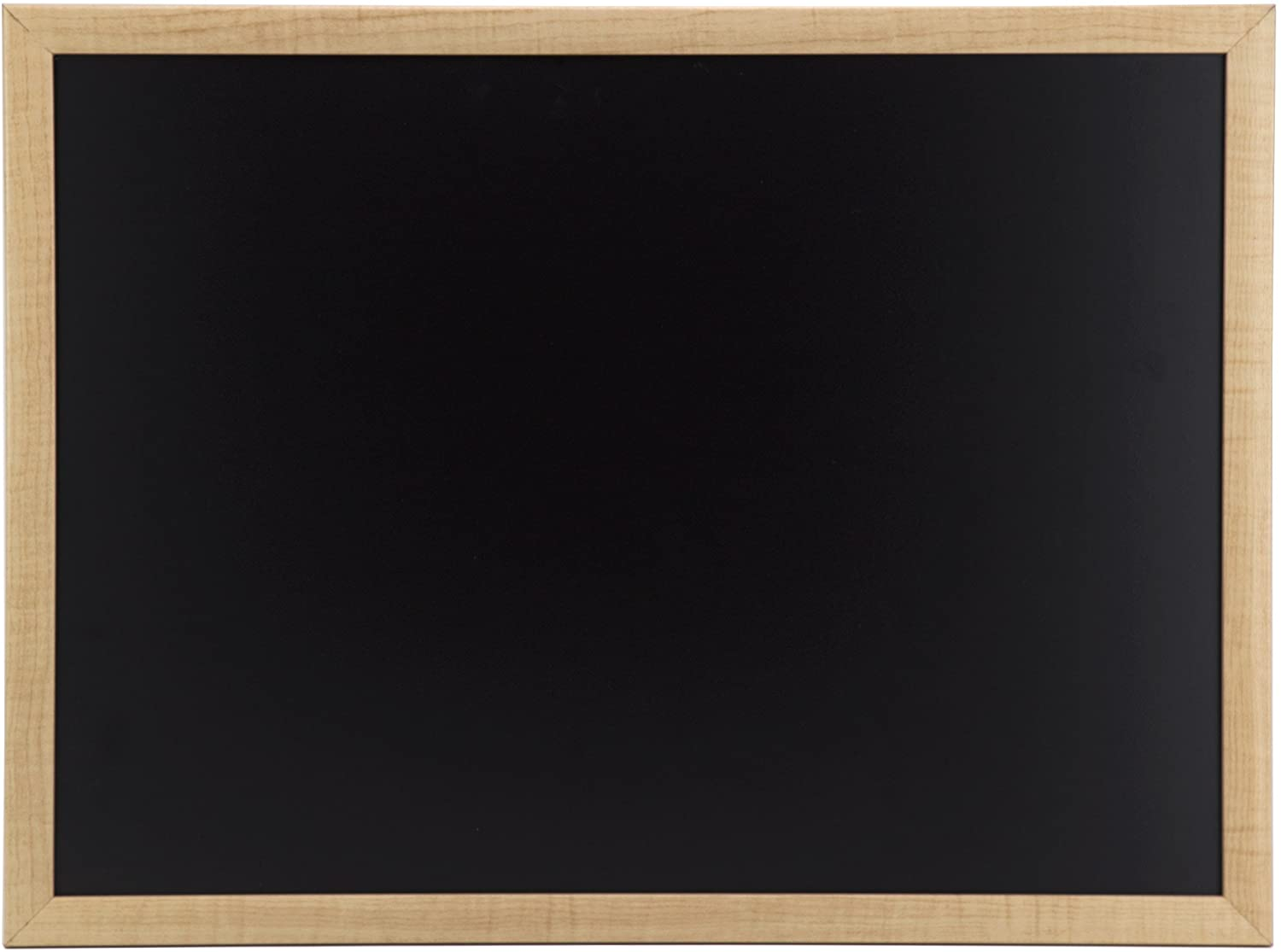 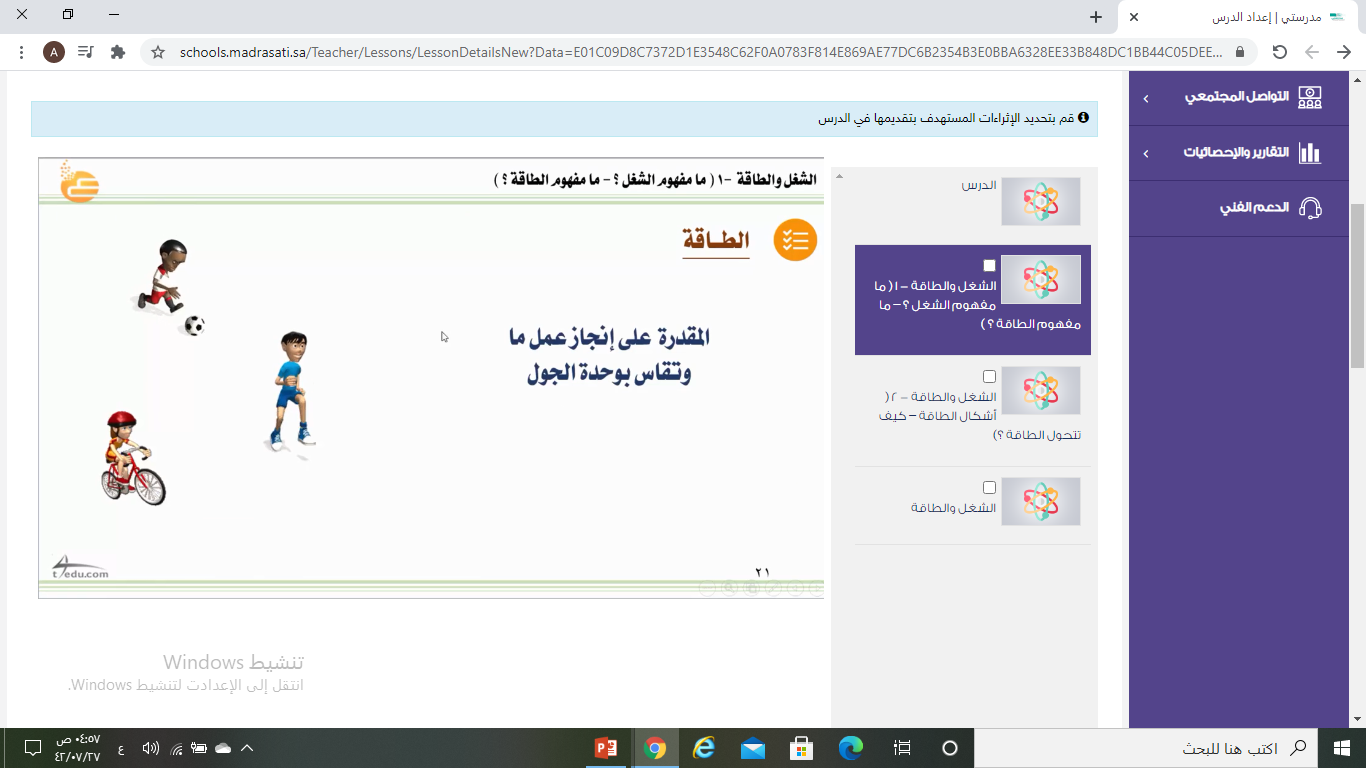 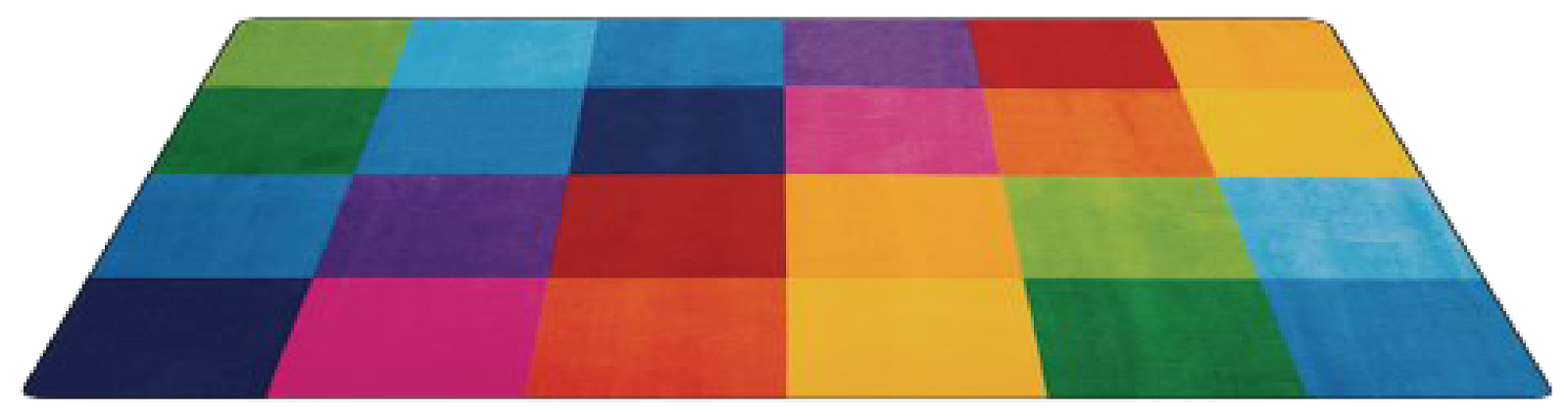 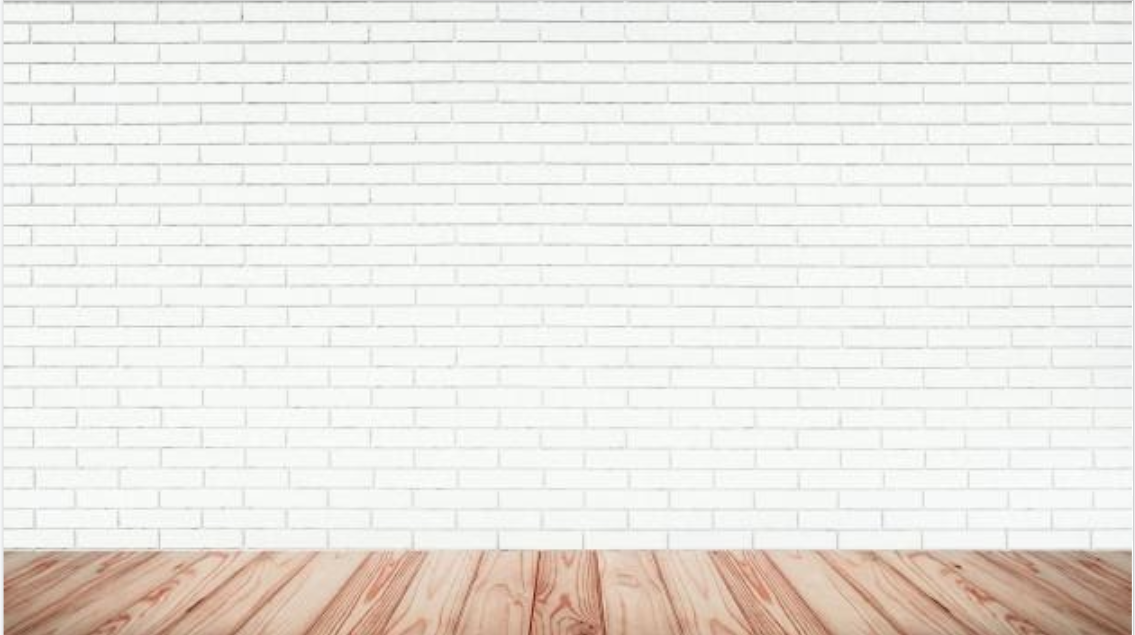 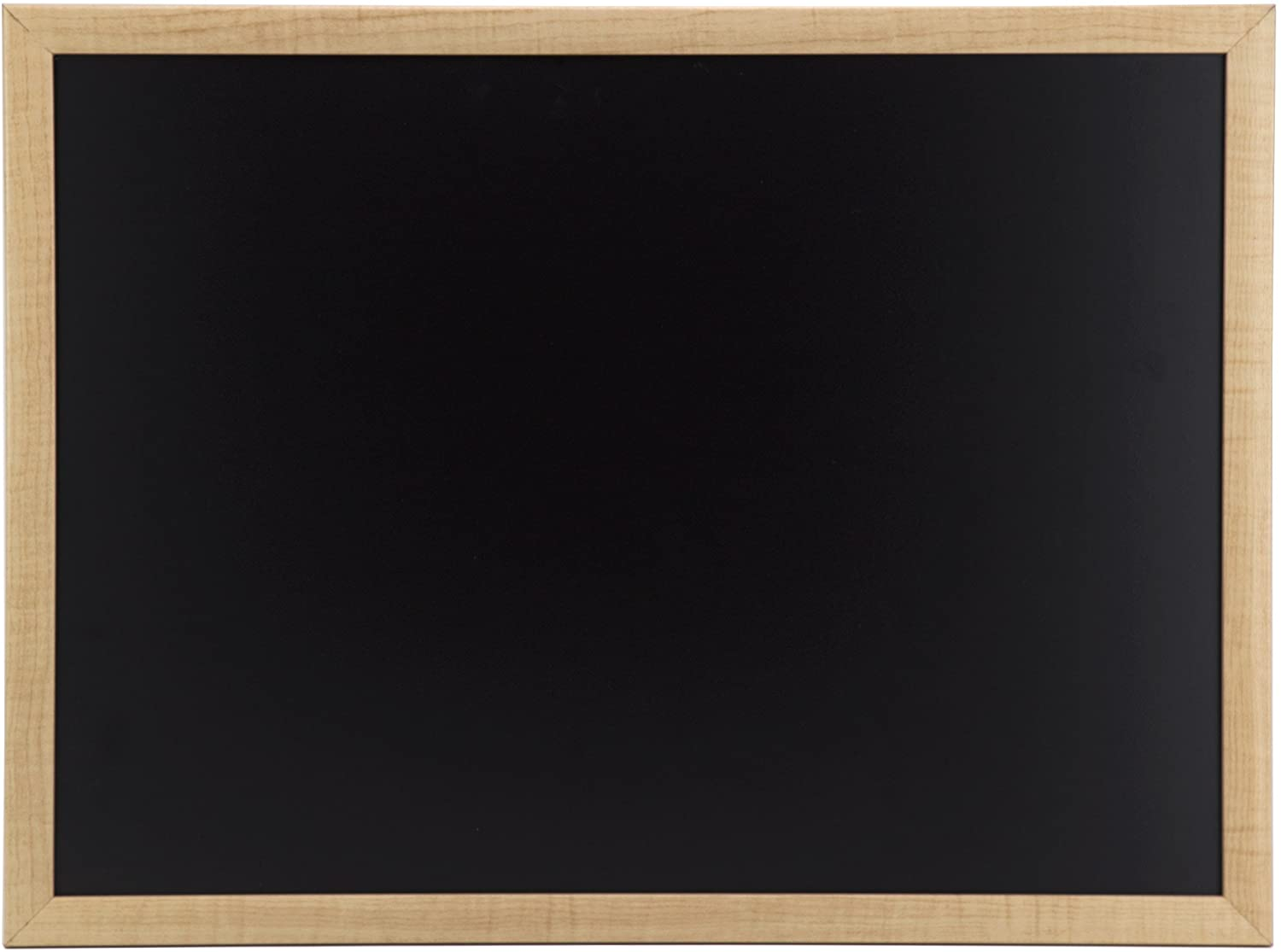 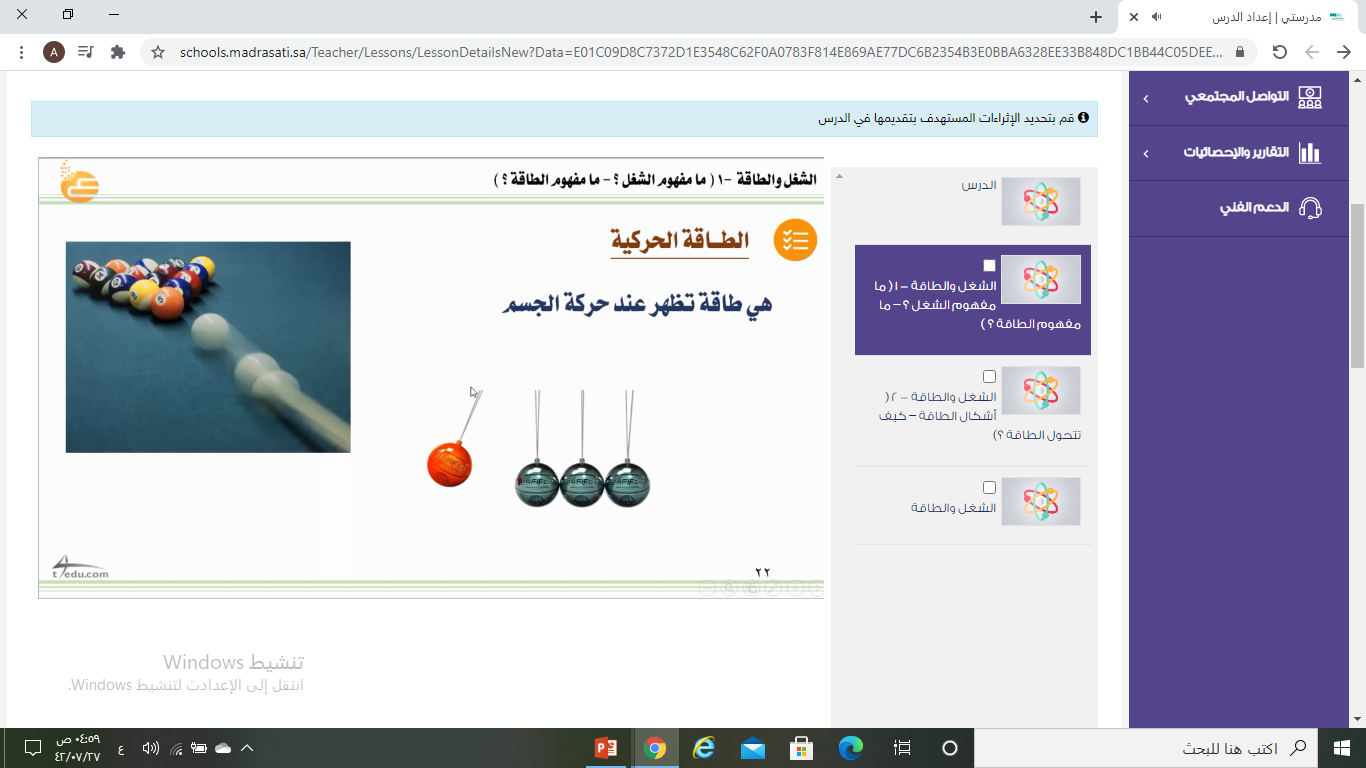 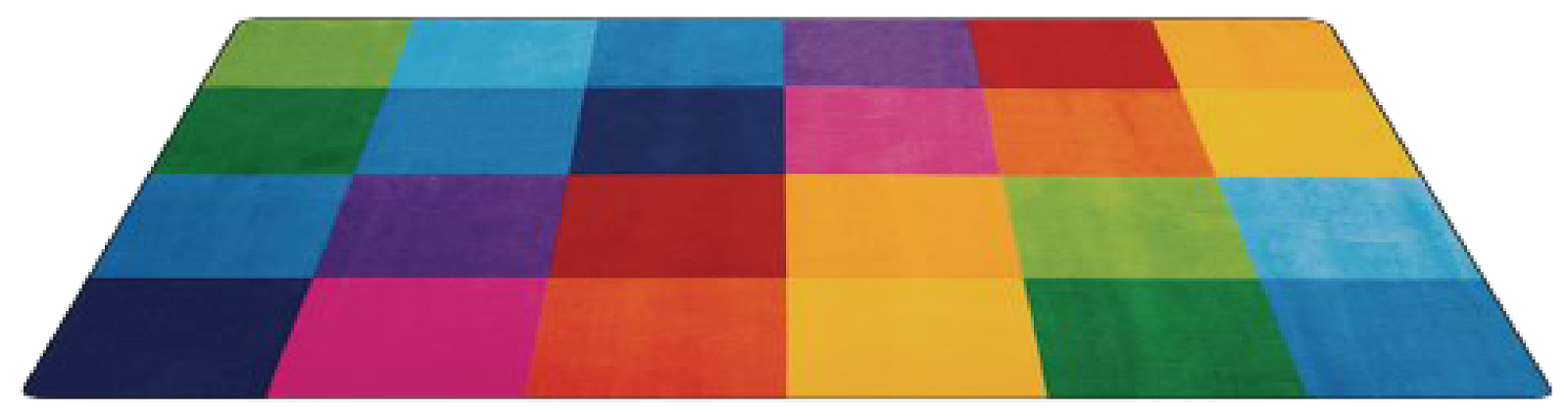 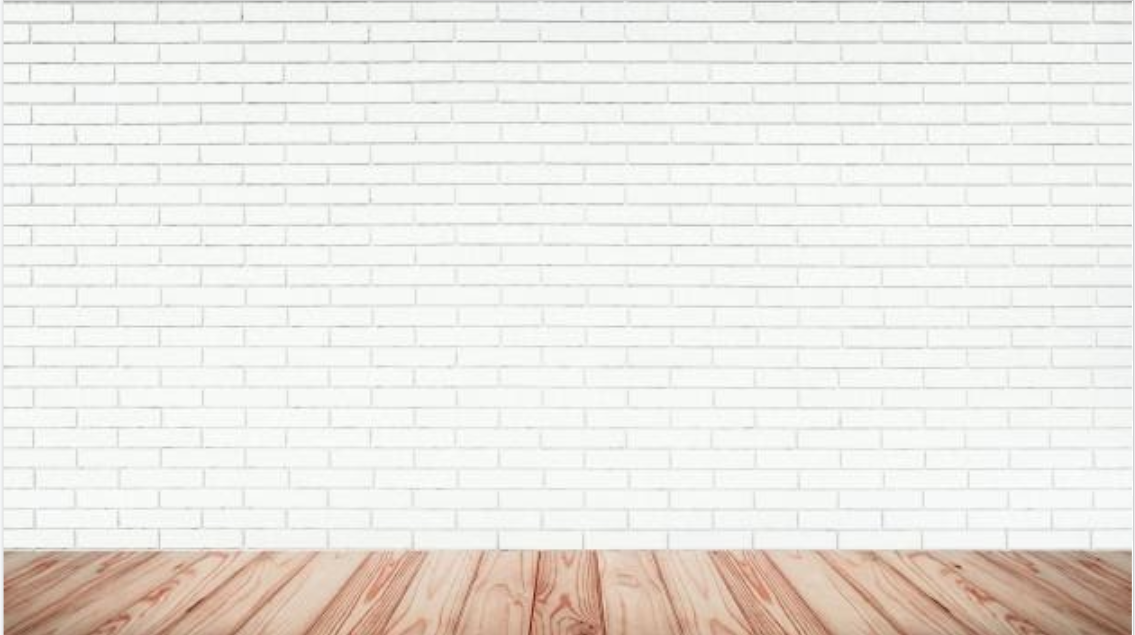 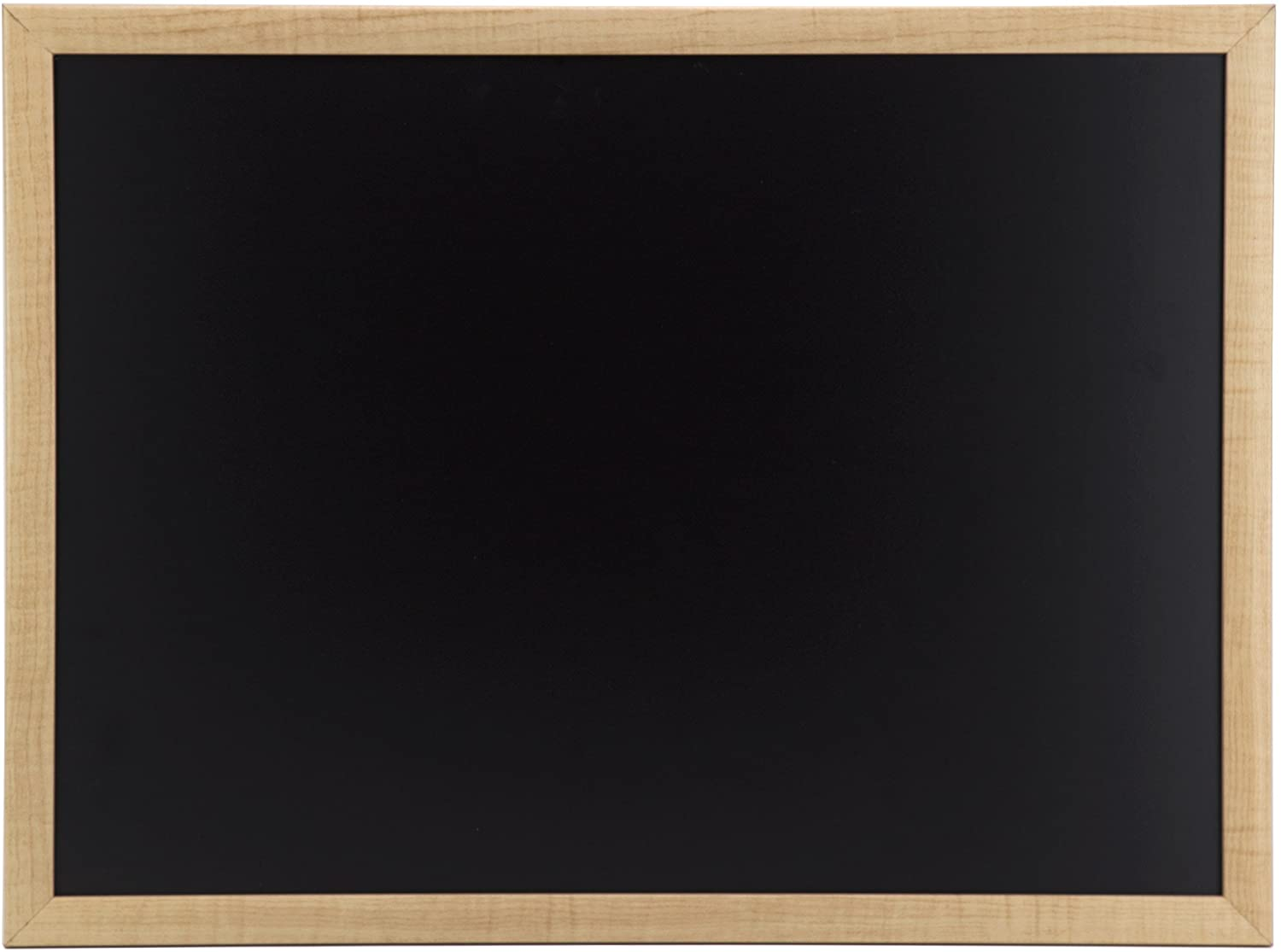 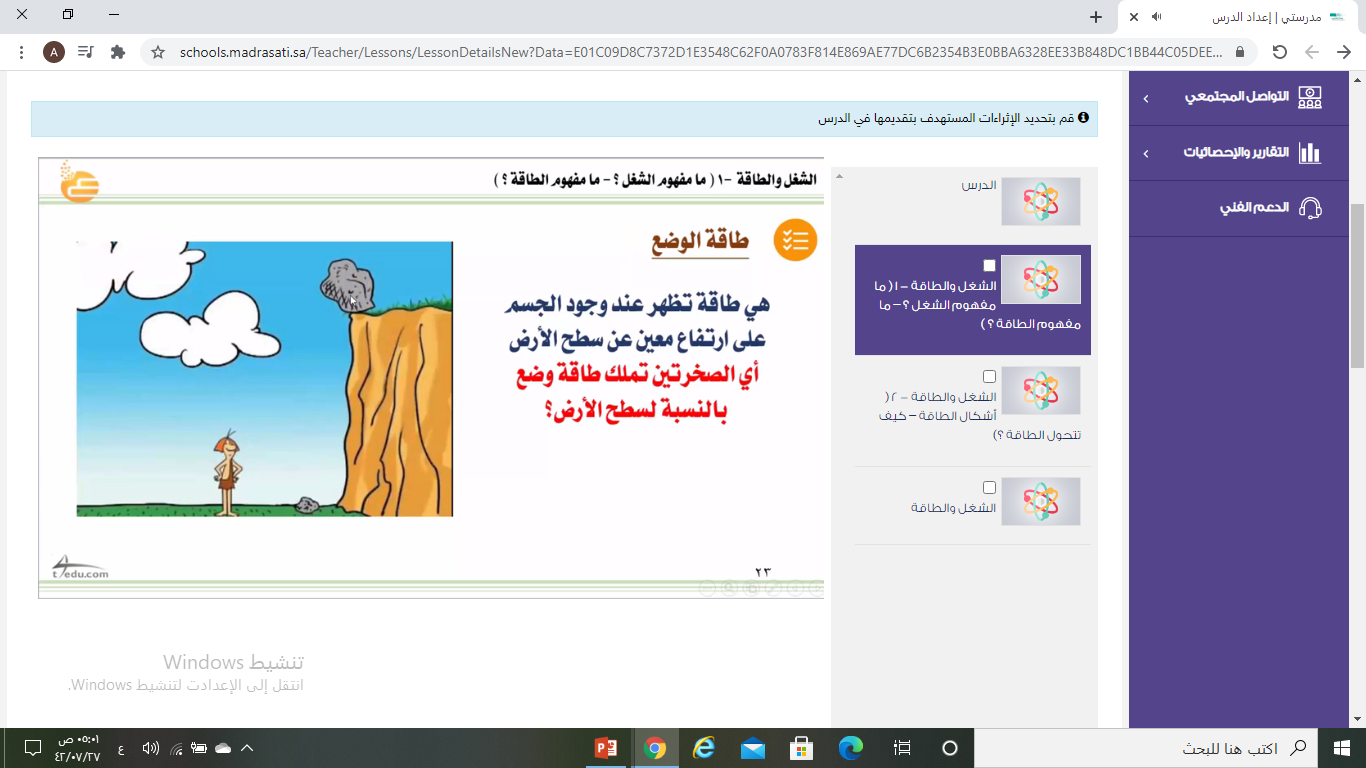 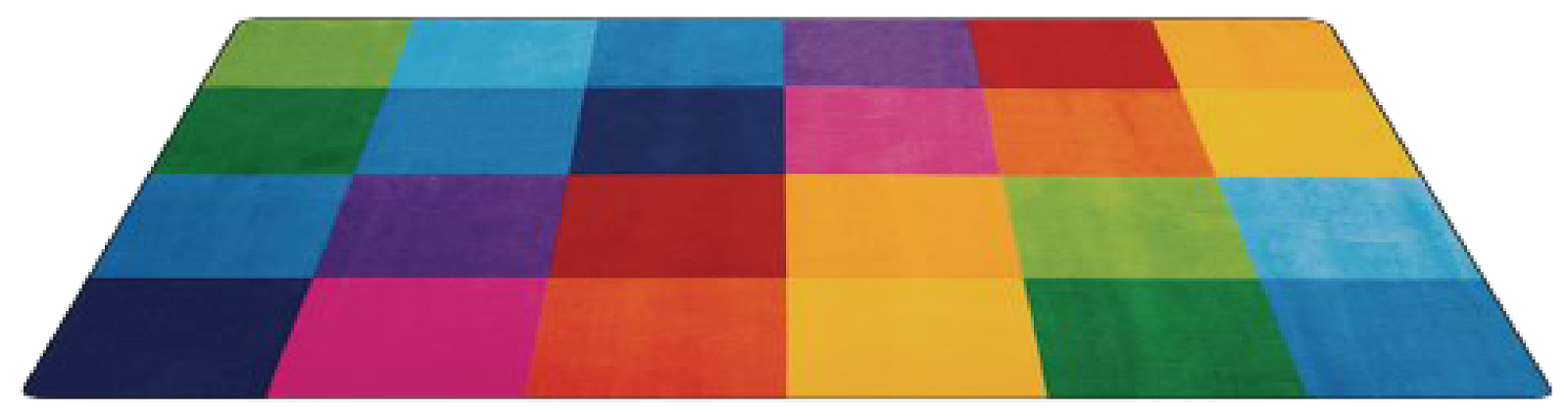 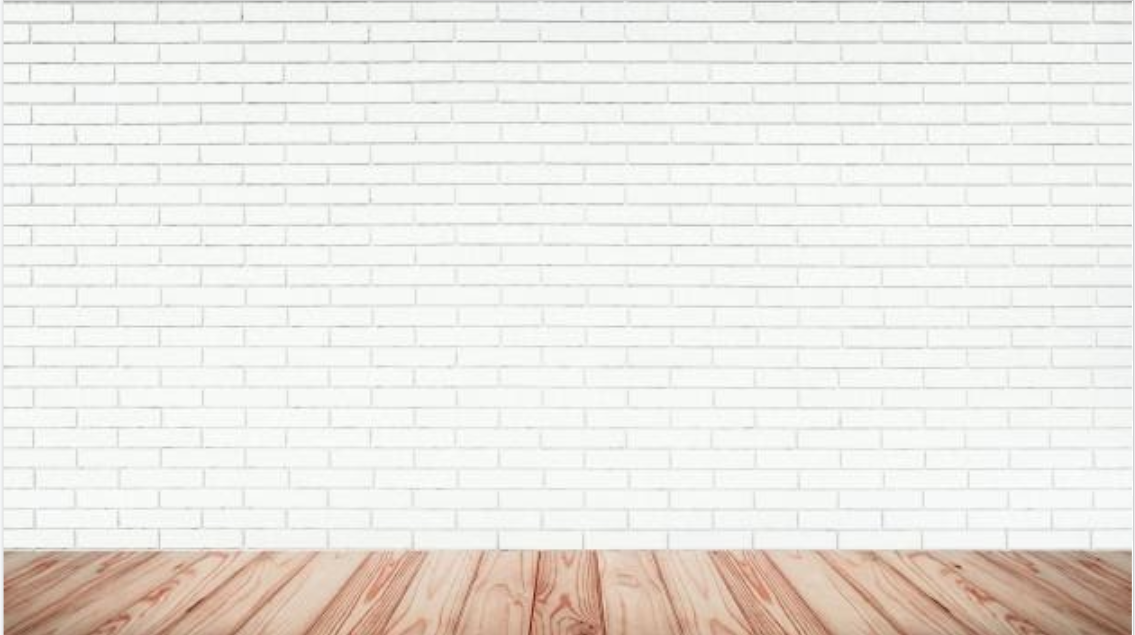 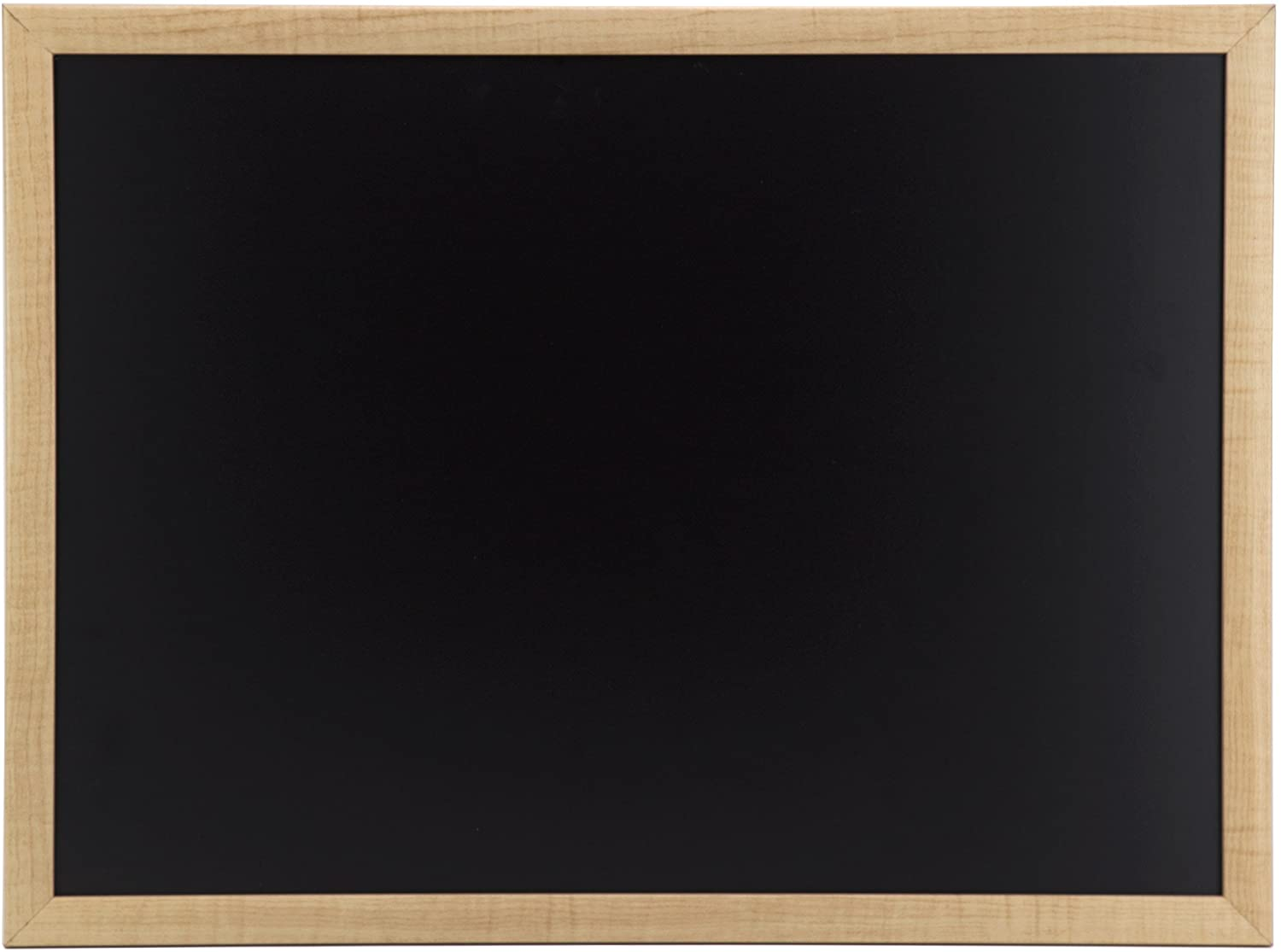 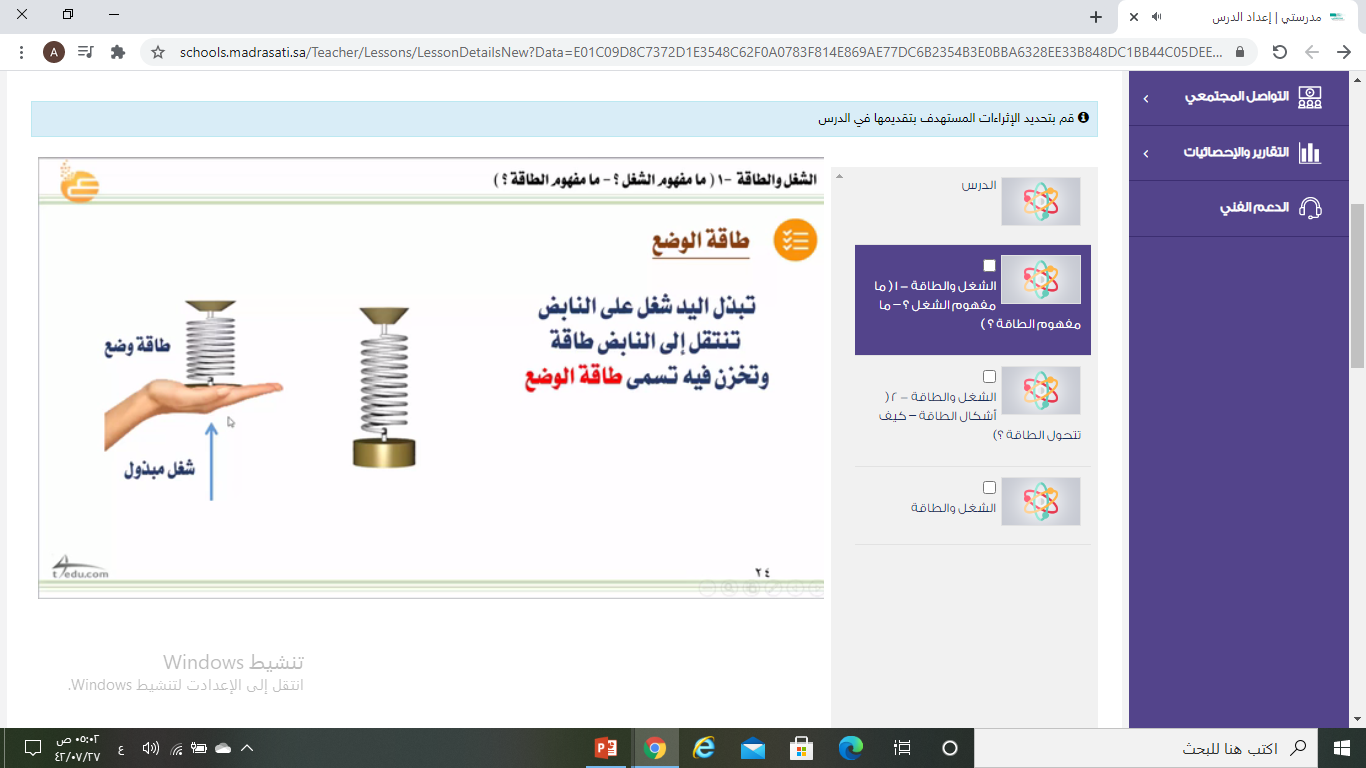 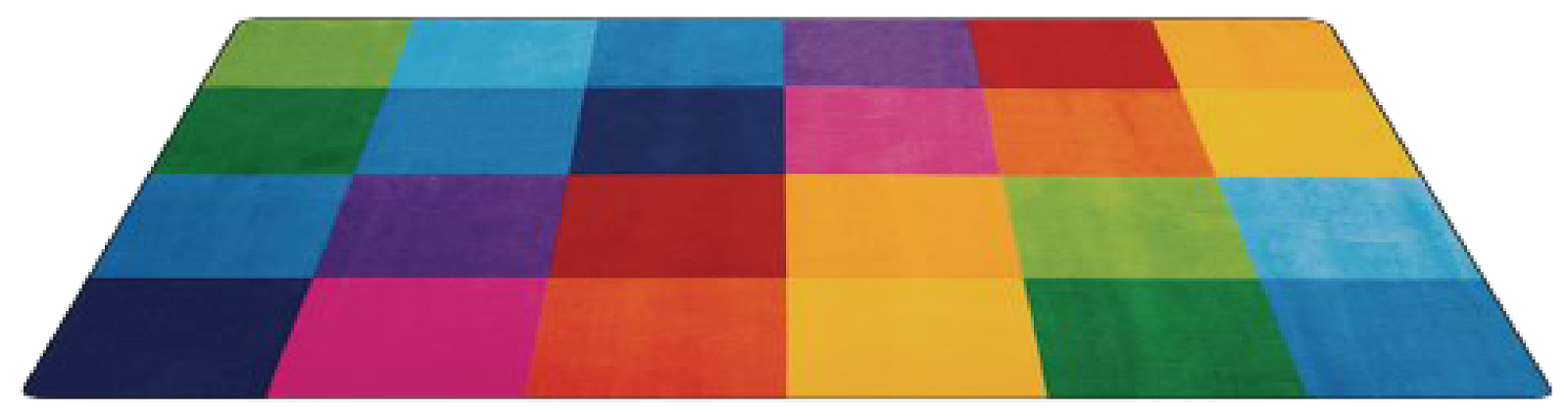 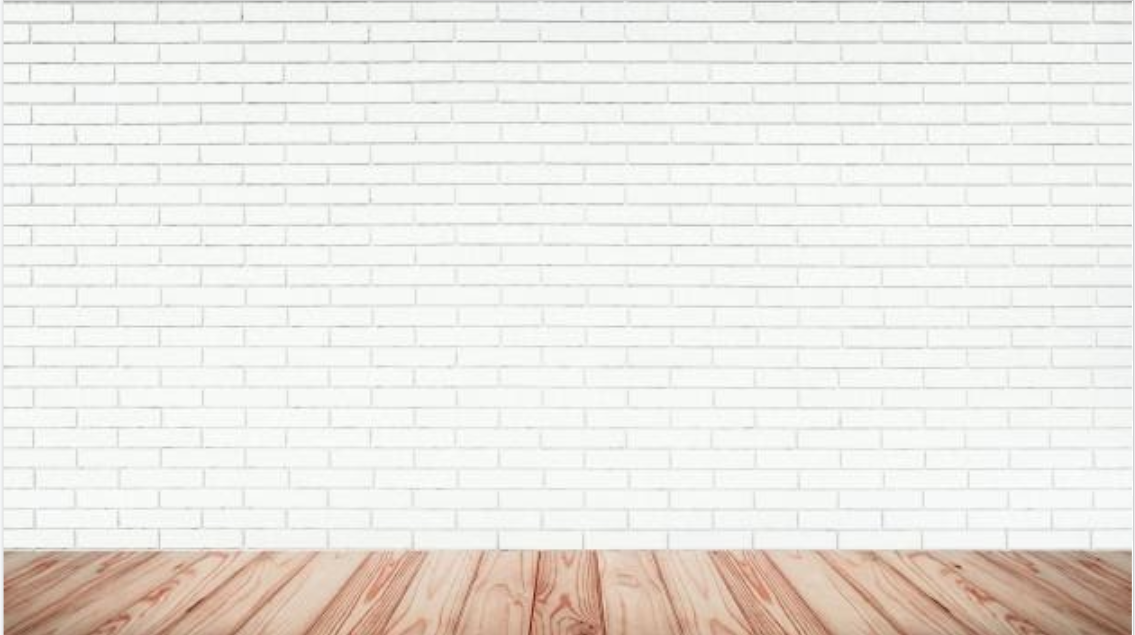 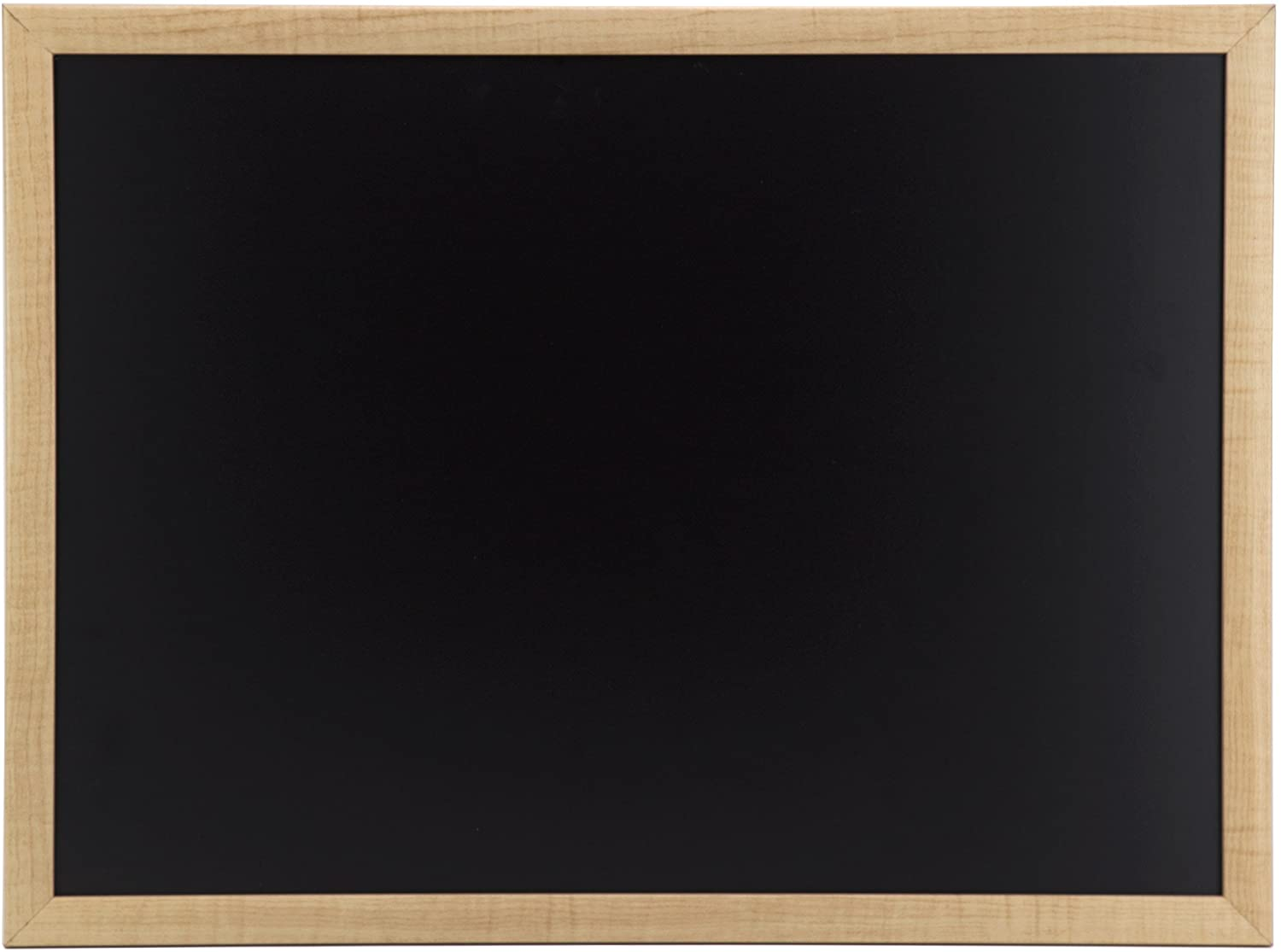 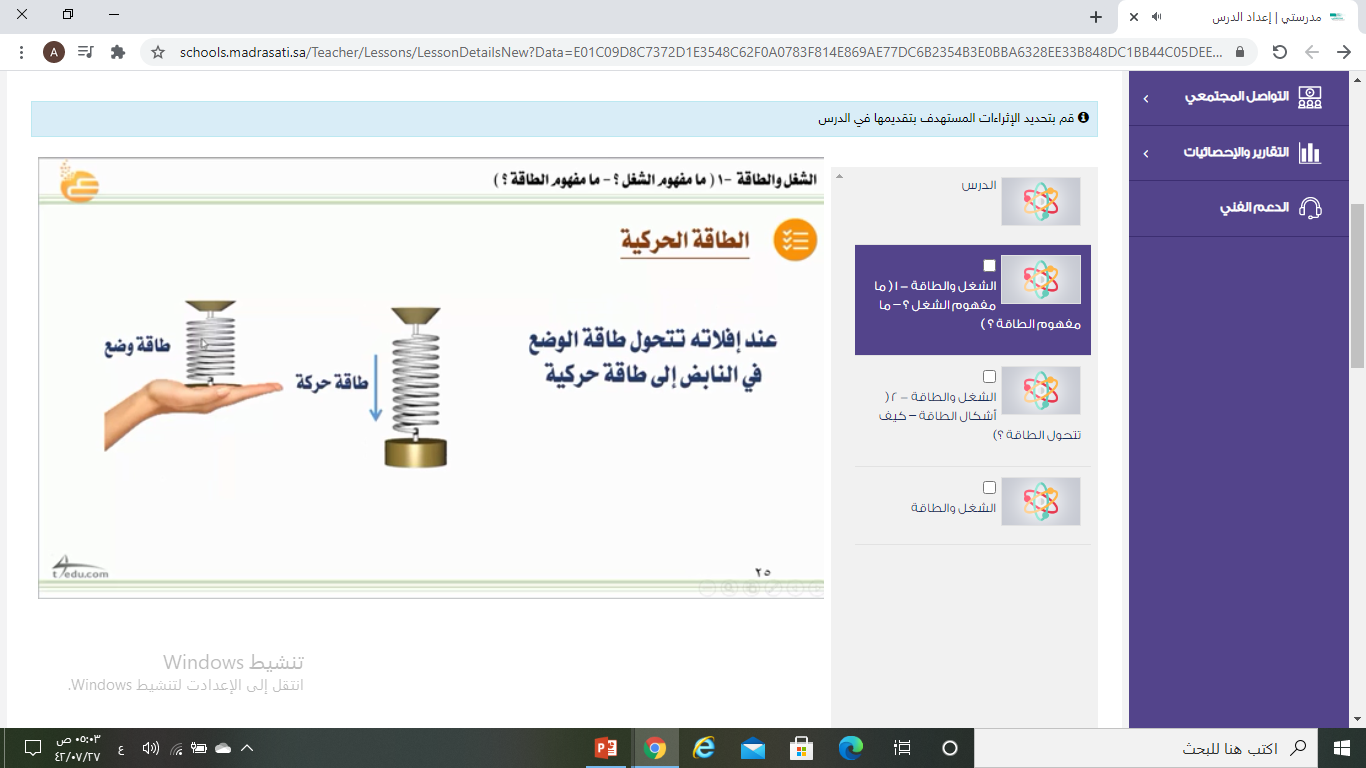 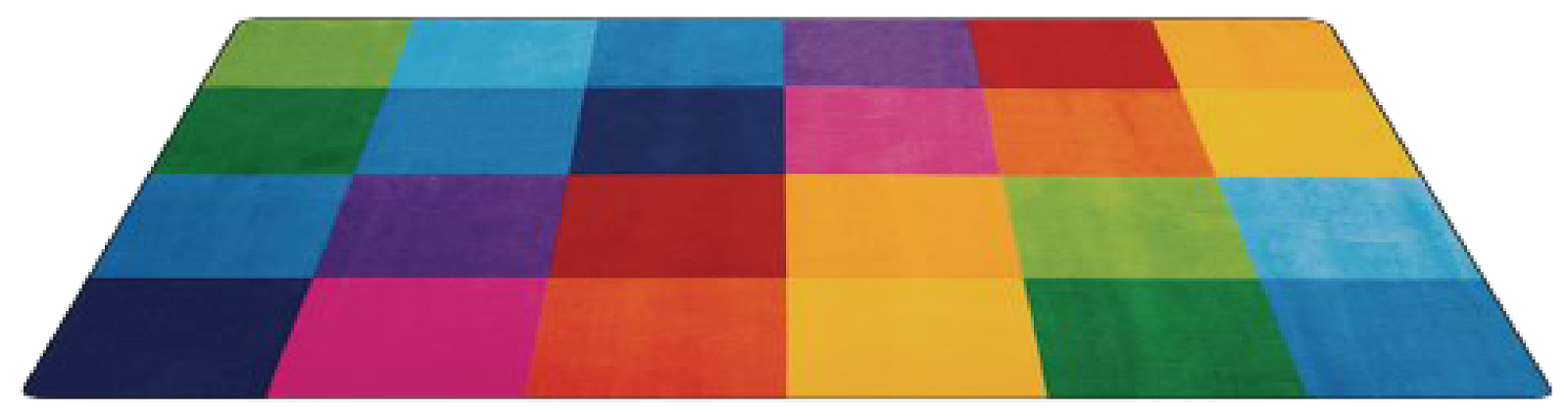 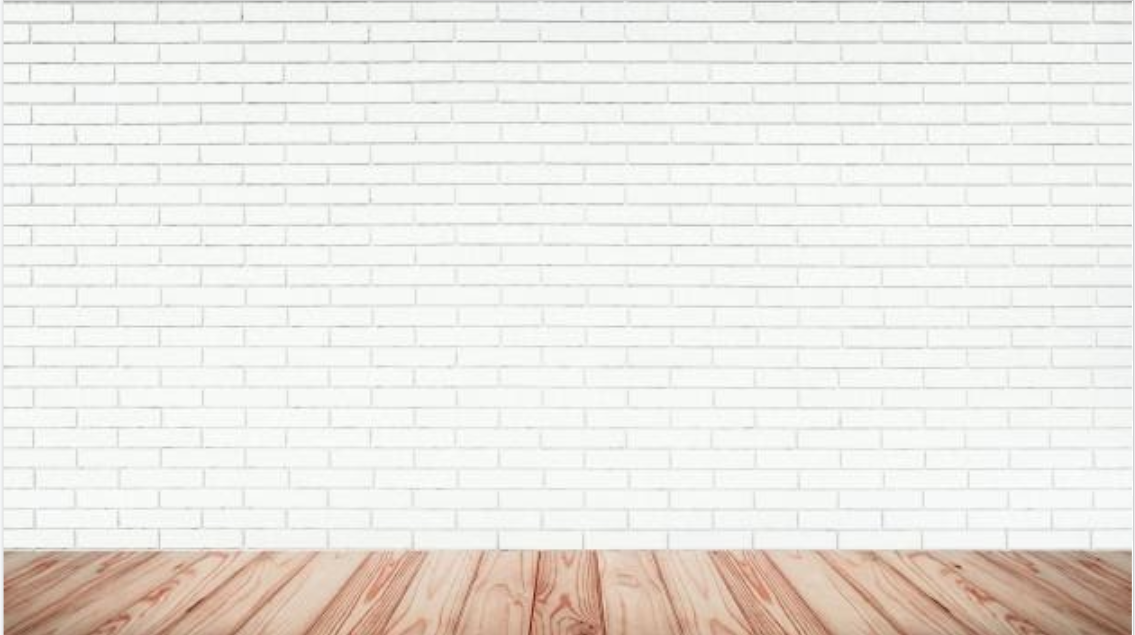 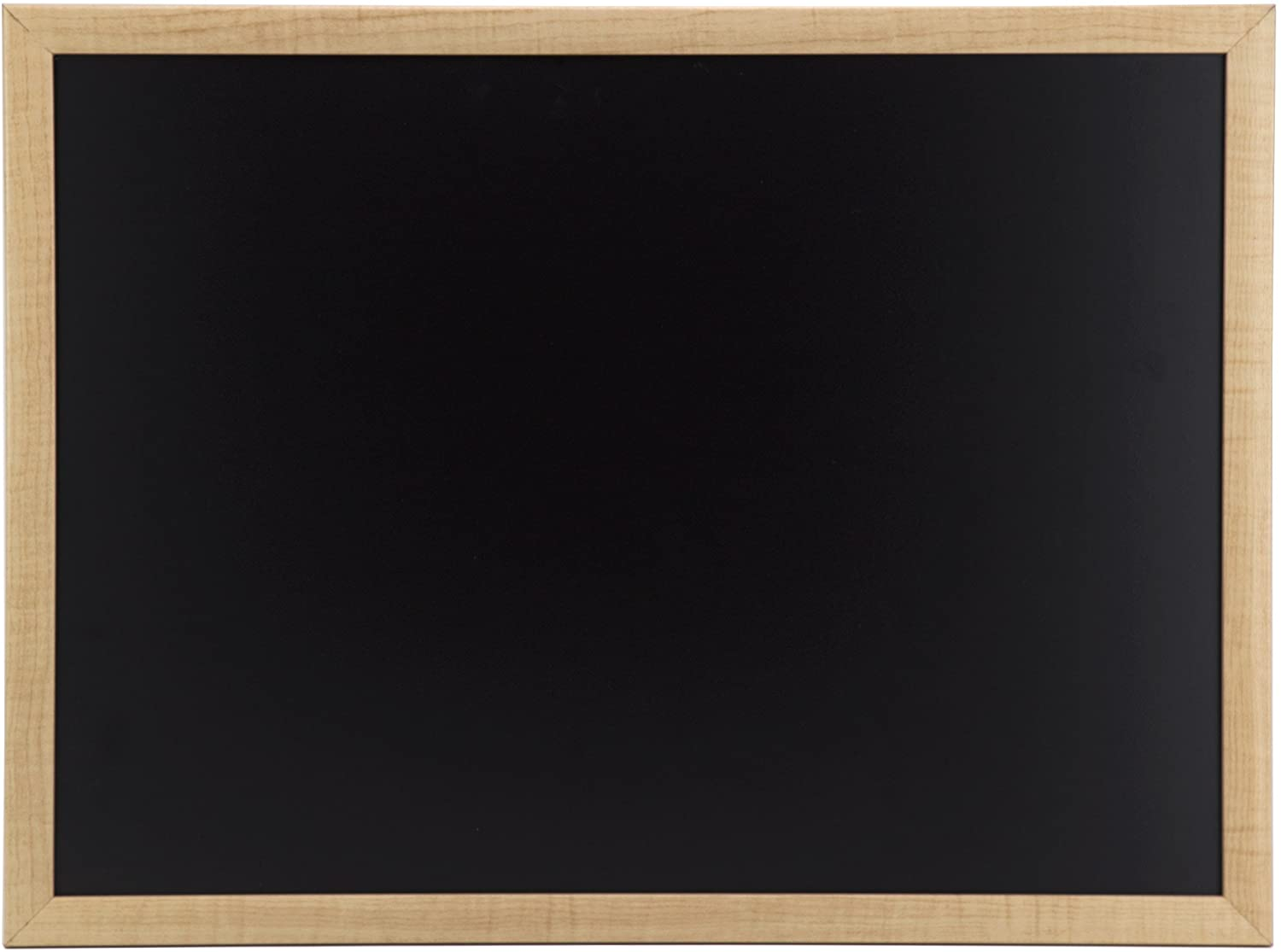 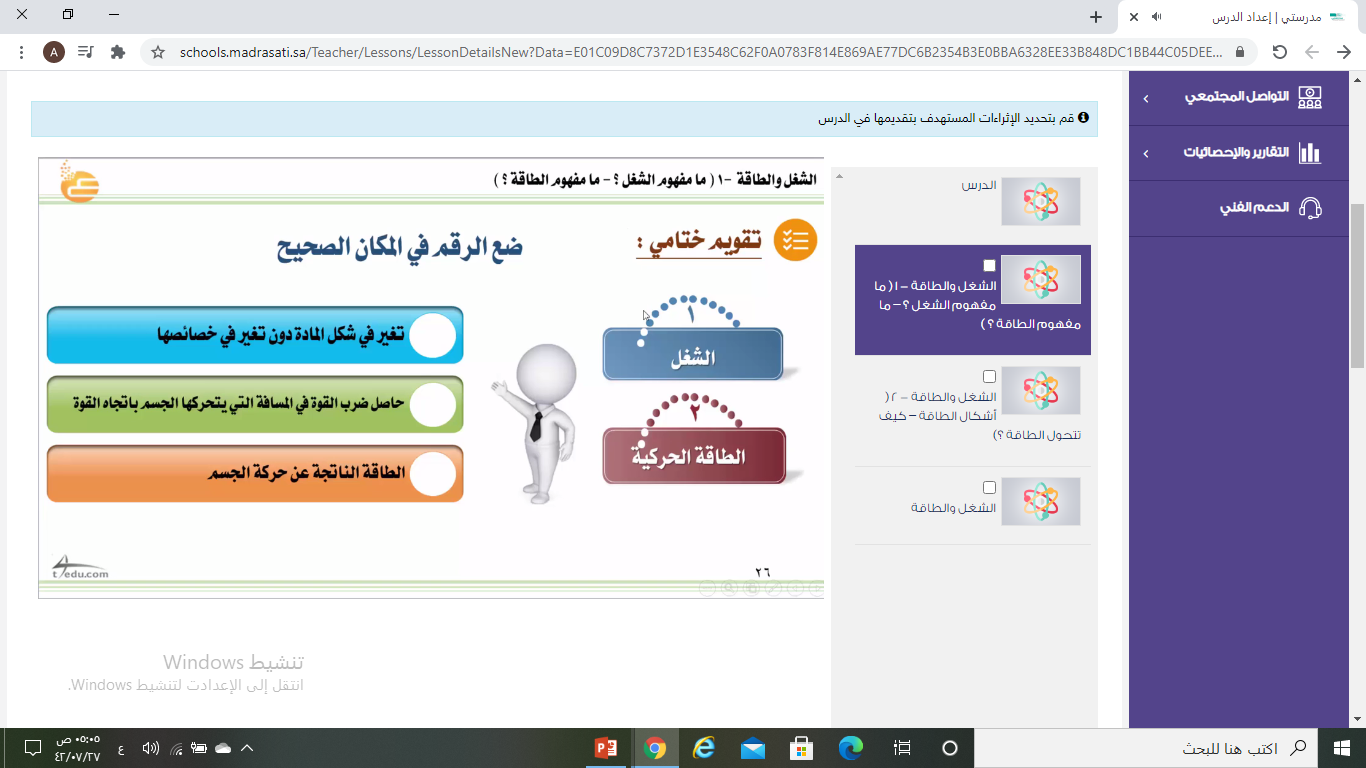 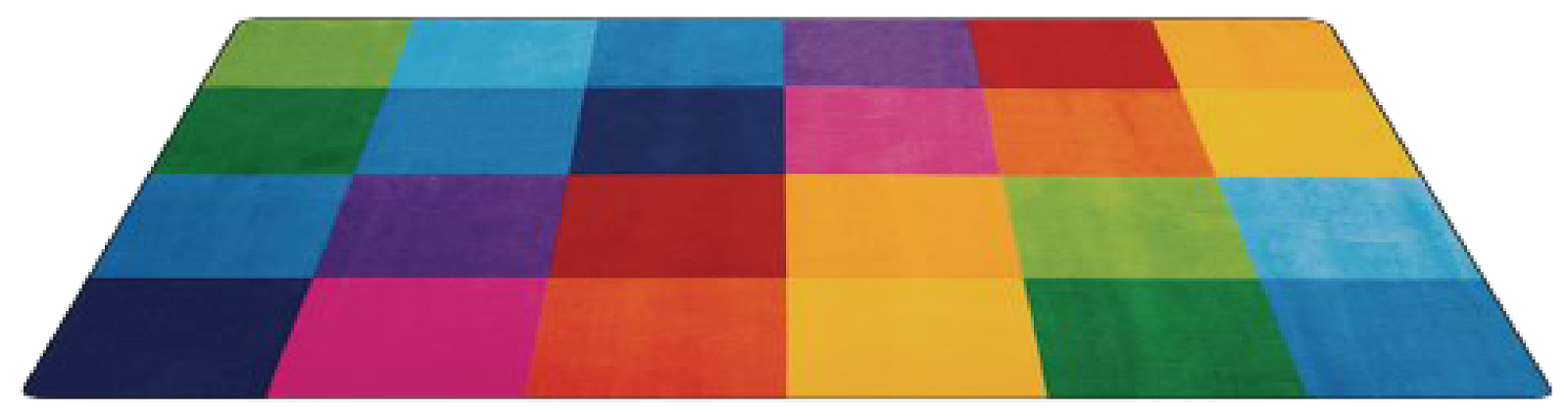 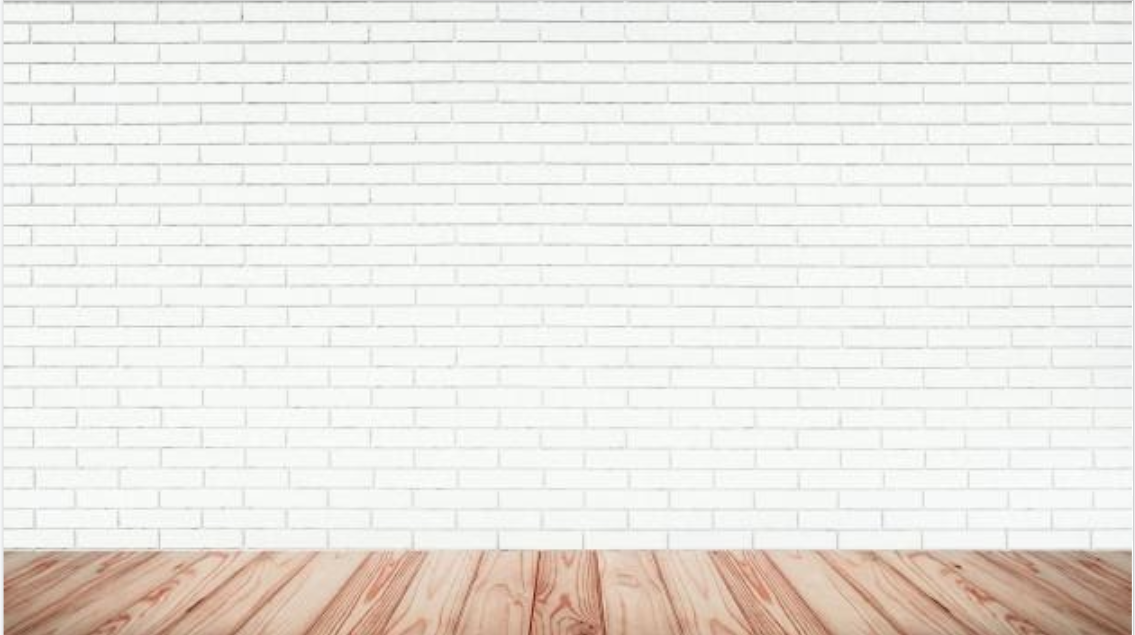 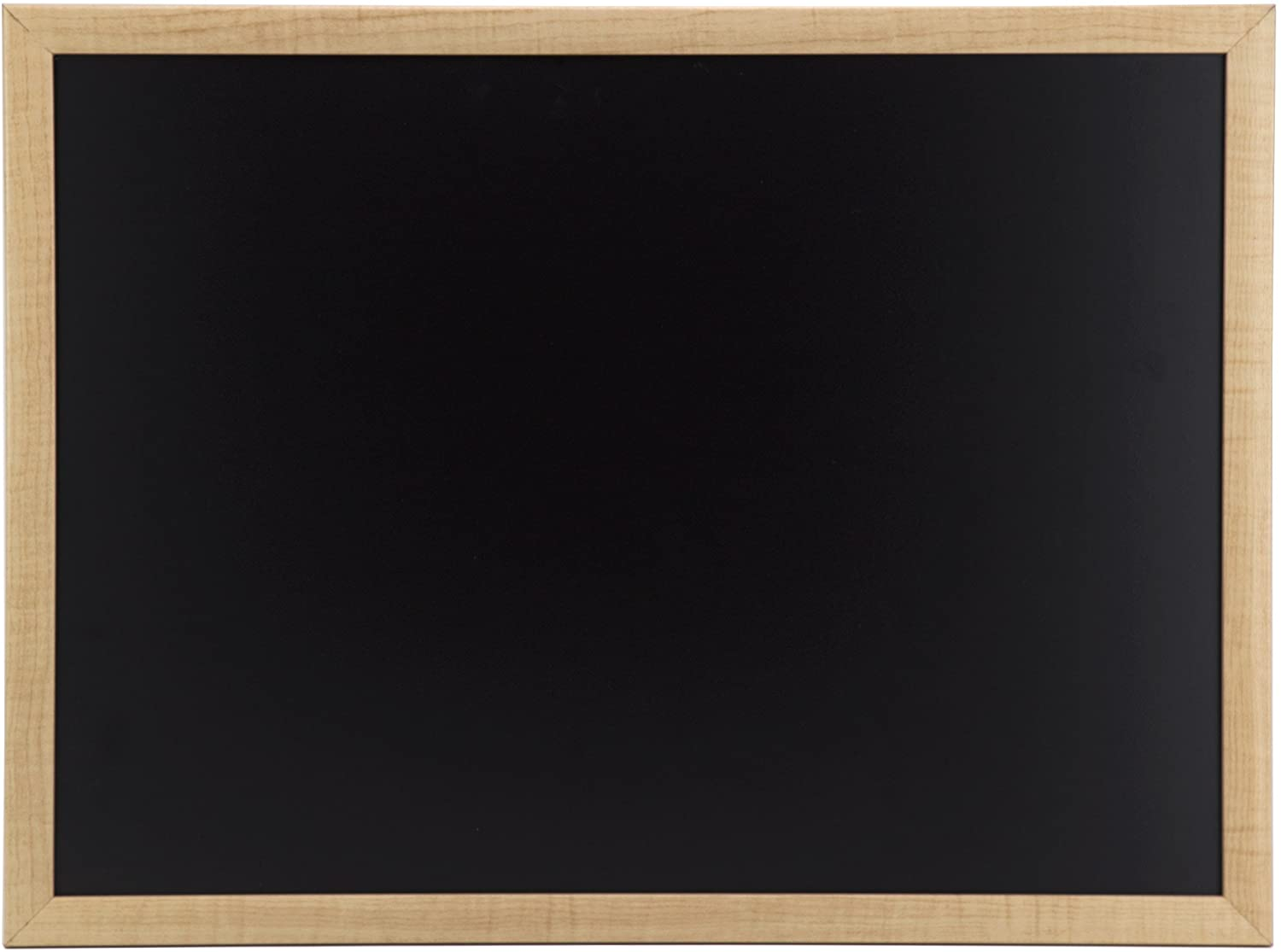 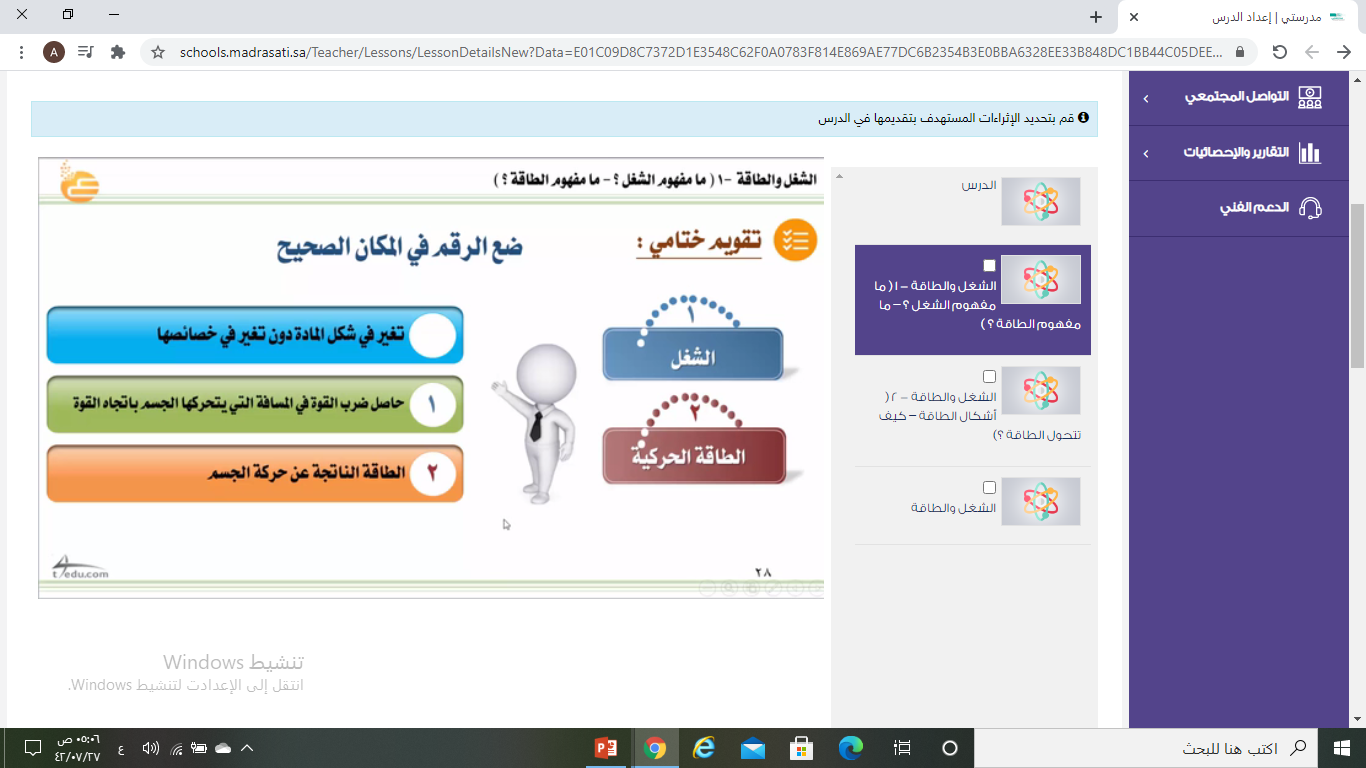 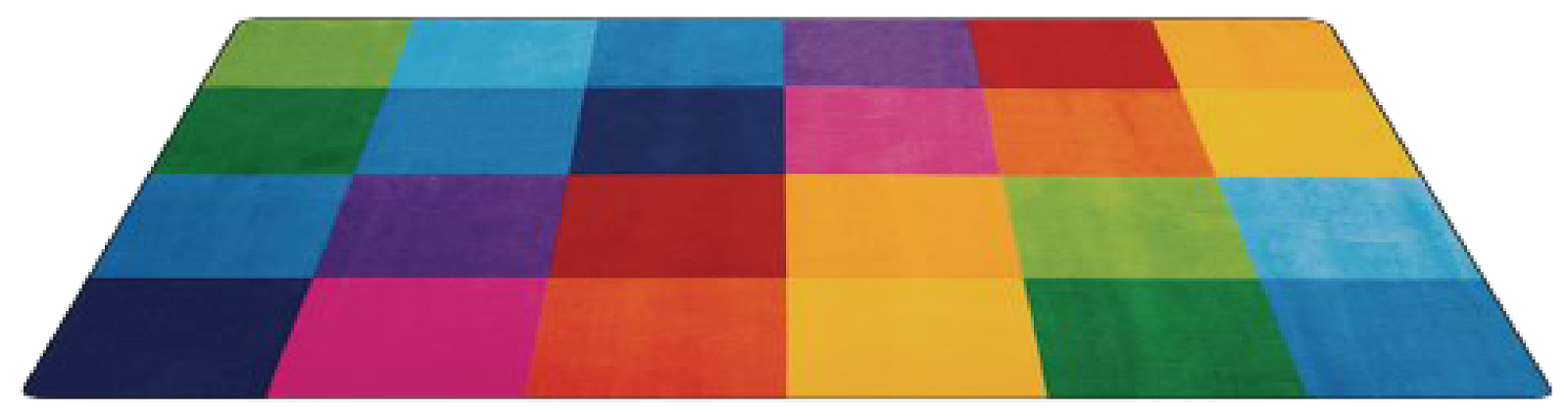 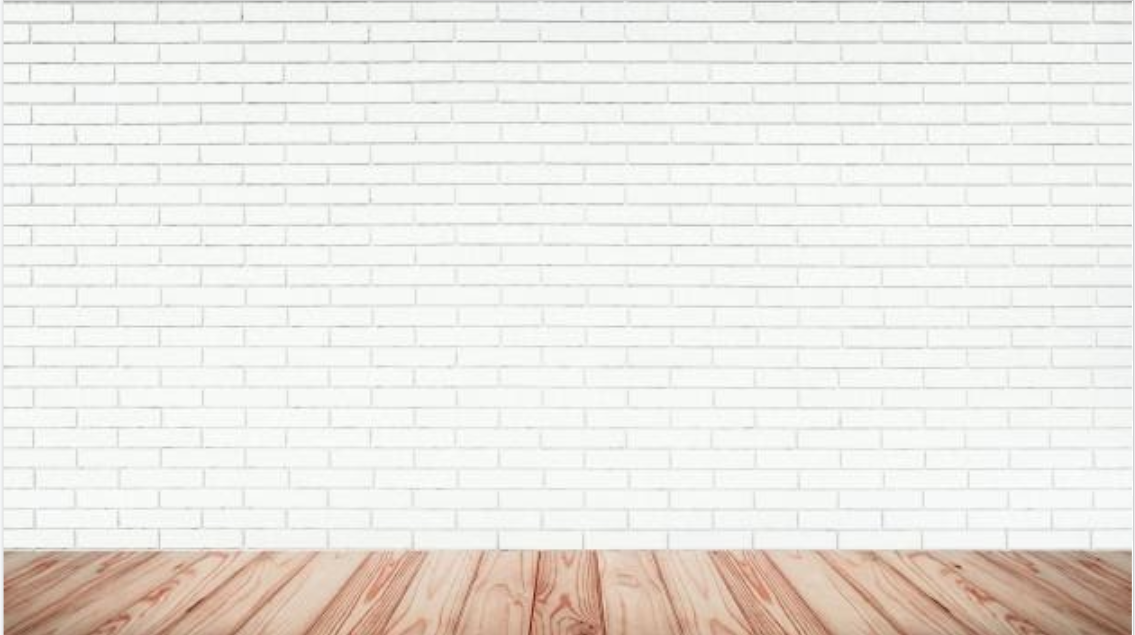 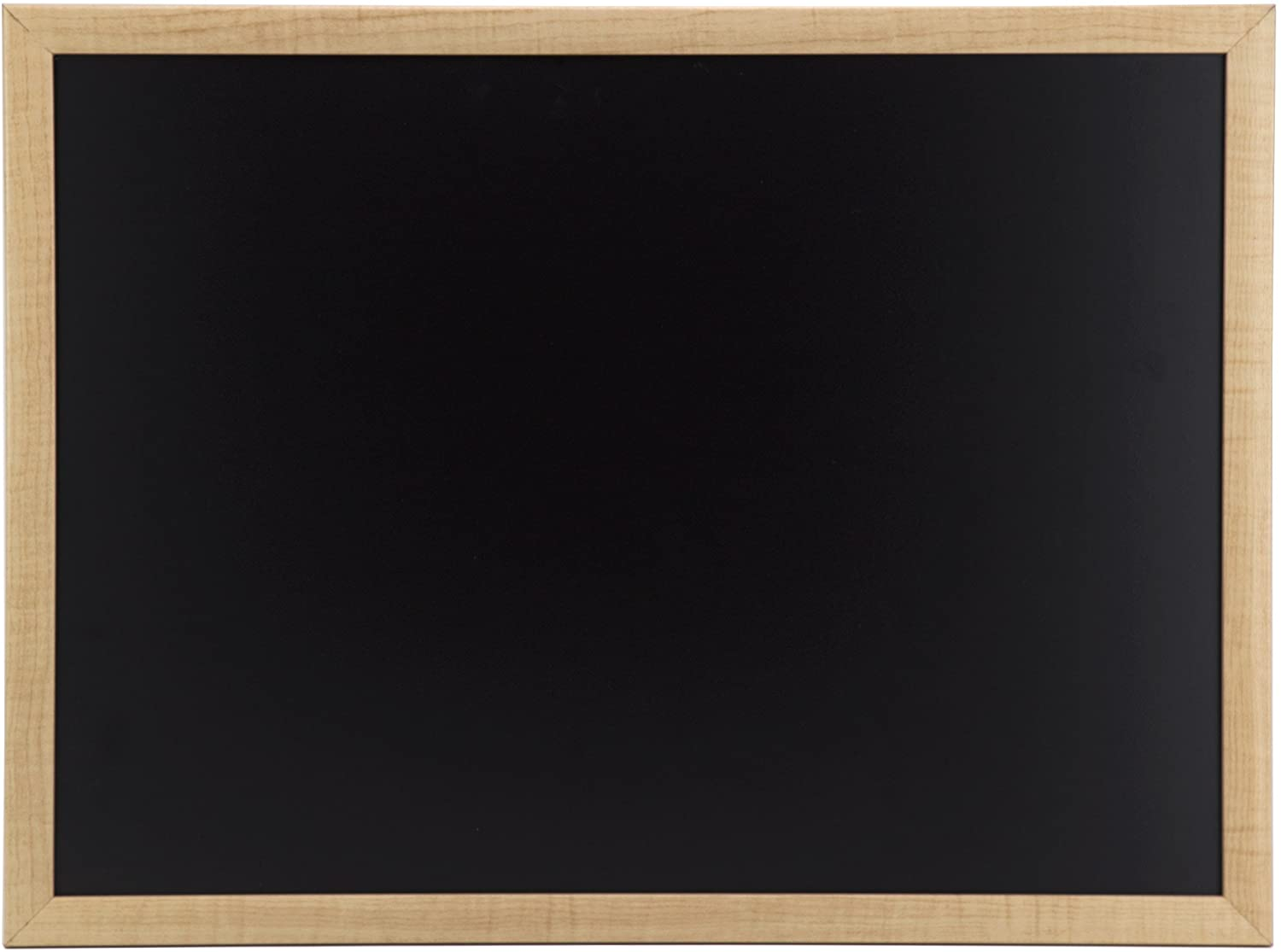 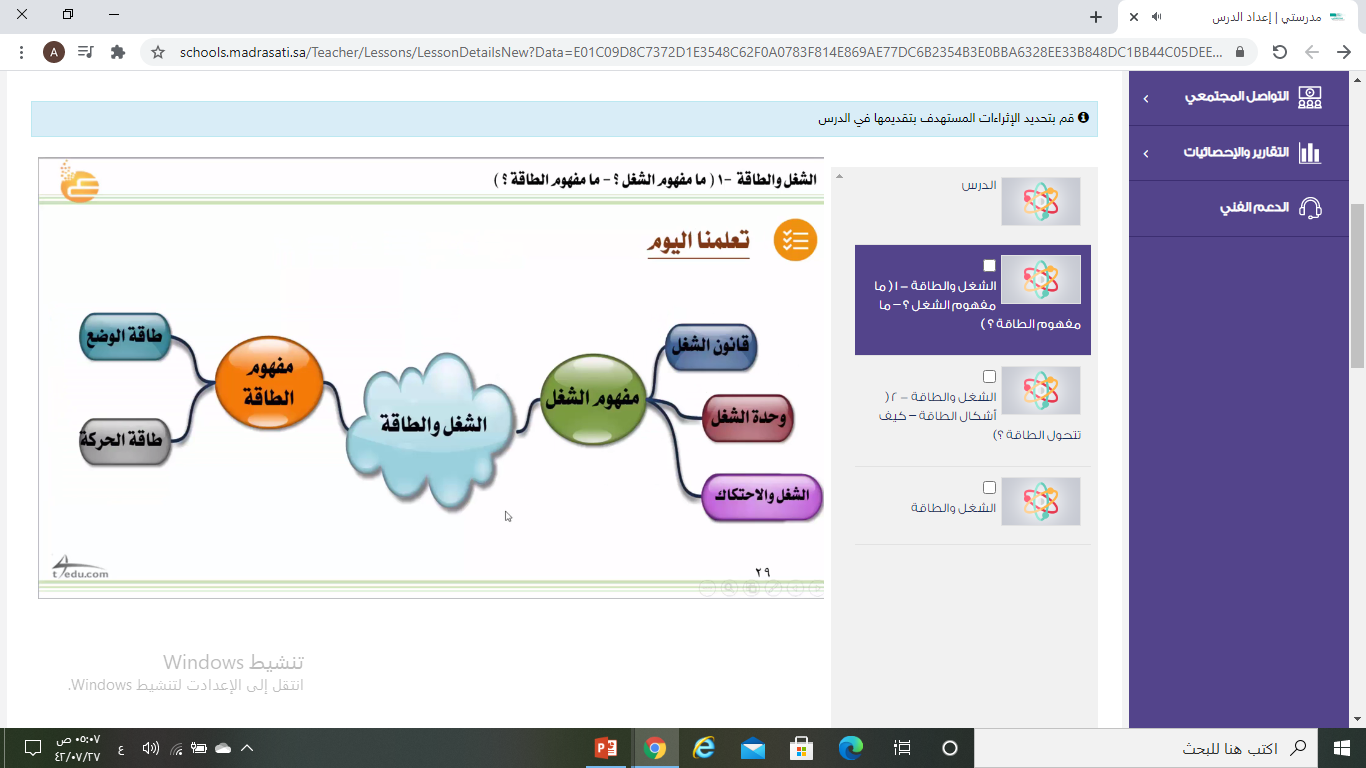 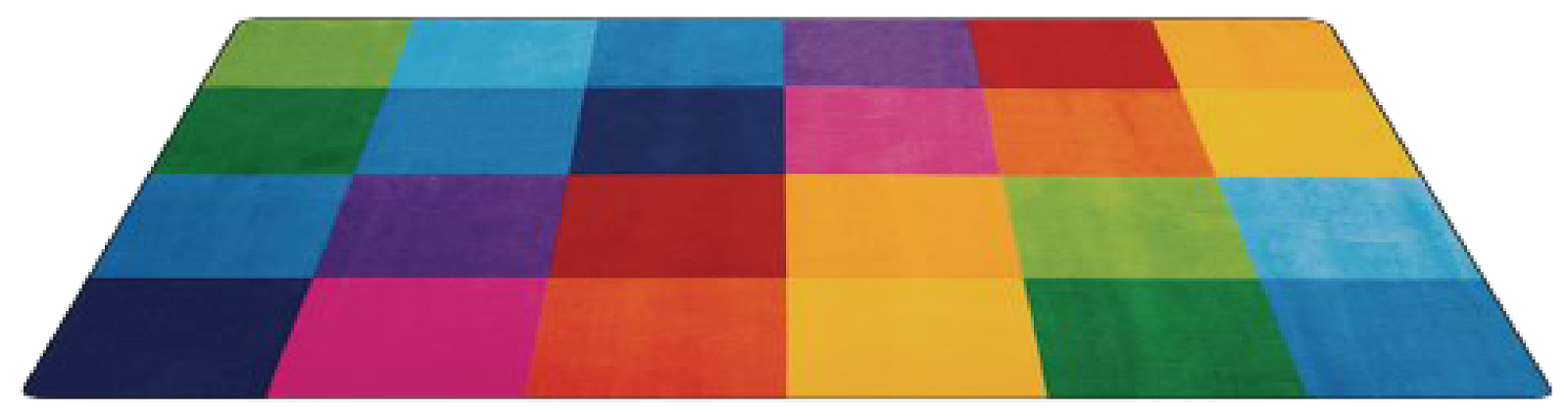